WELCOME
THANKS FOR JOINING US!
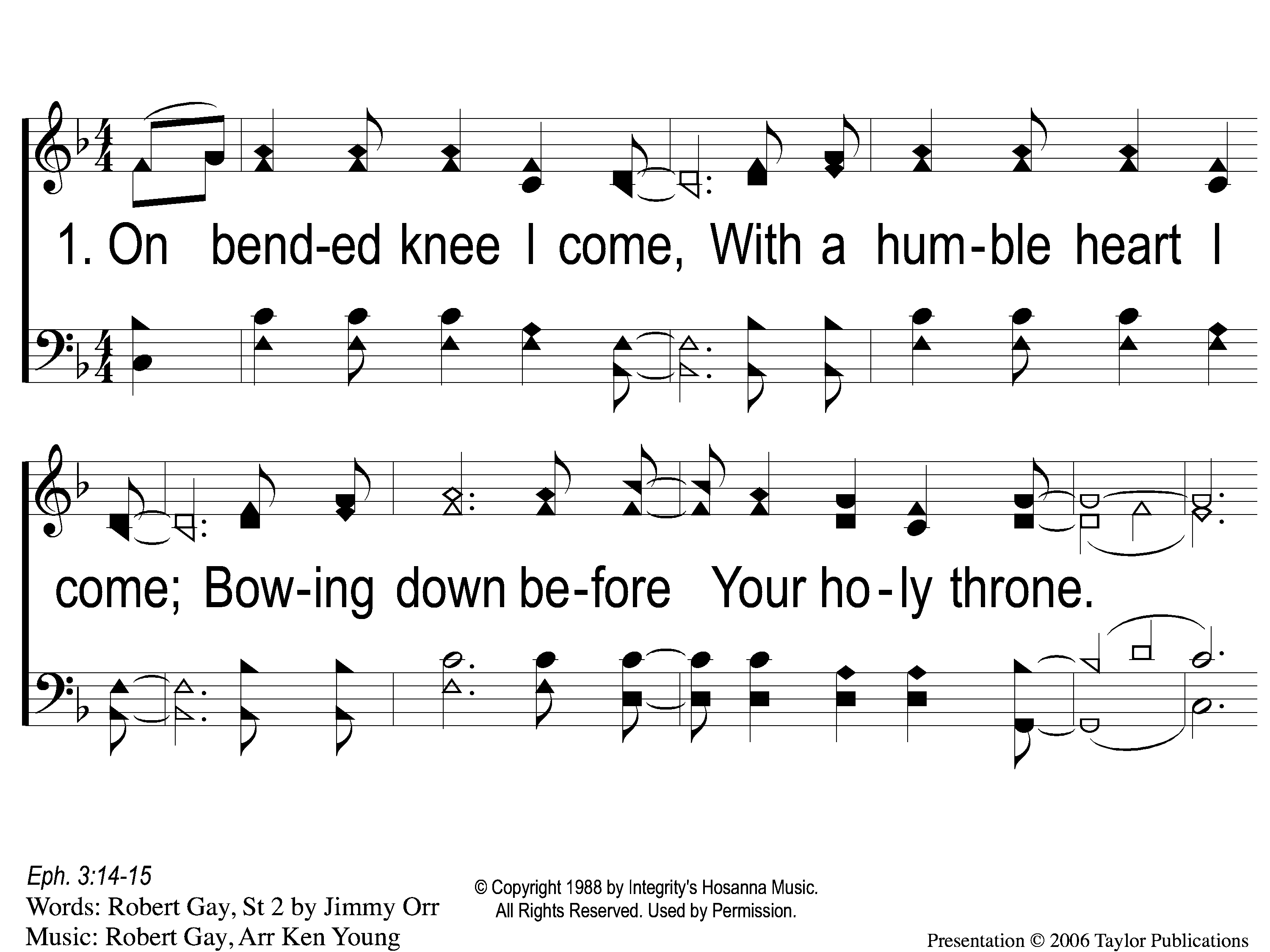 On Bended Knee
791
1-1 On Bended Knee
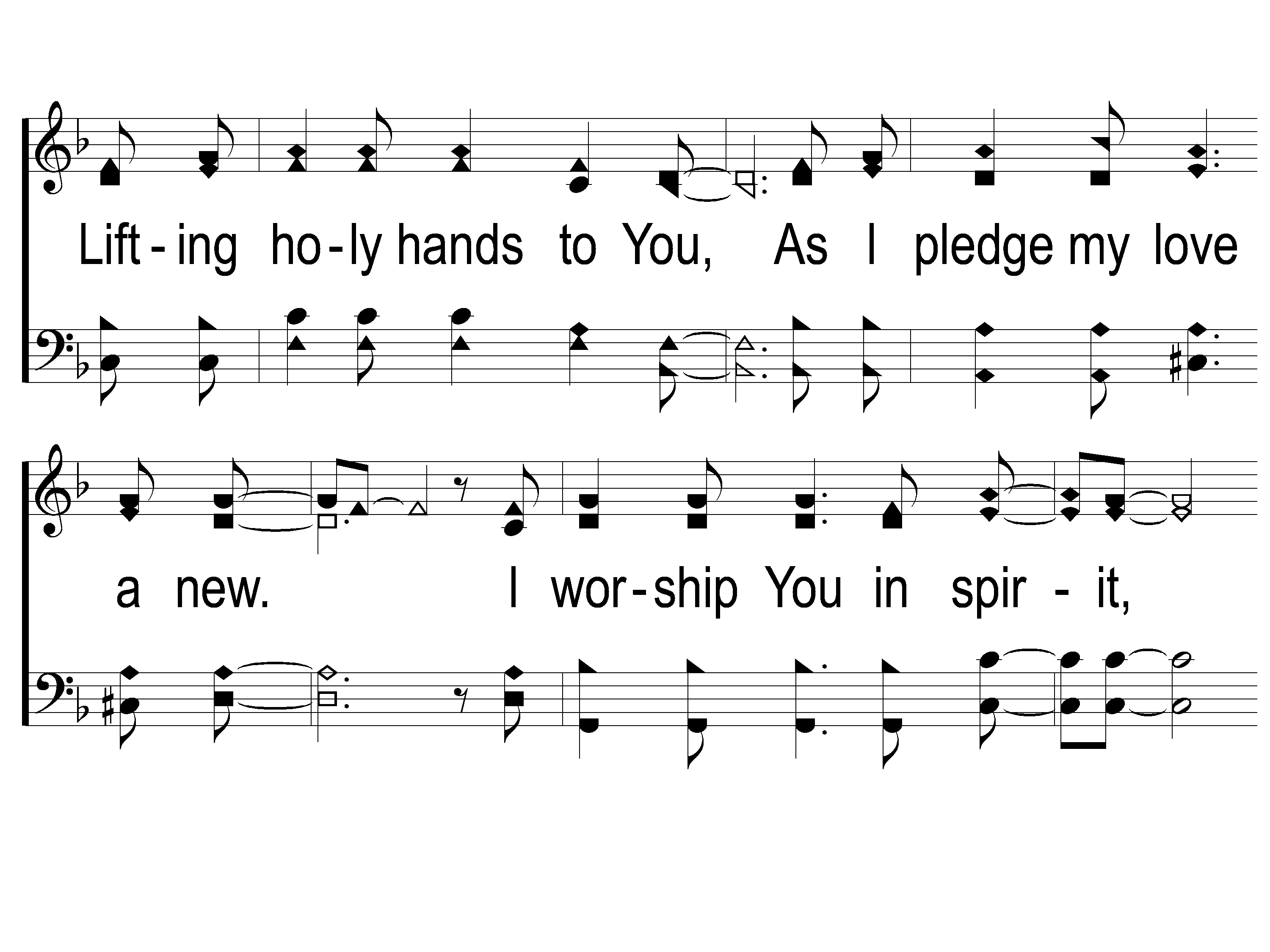 On Bended Knee
791
1-2 On Bended Knee
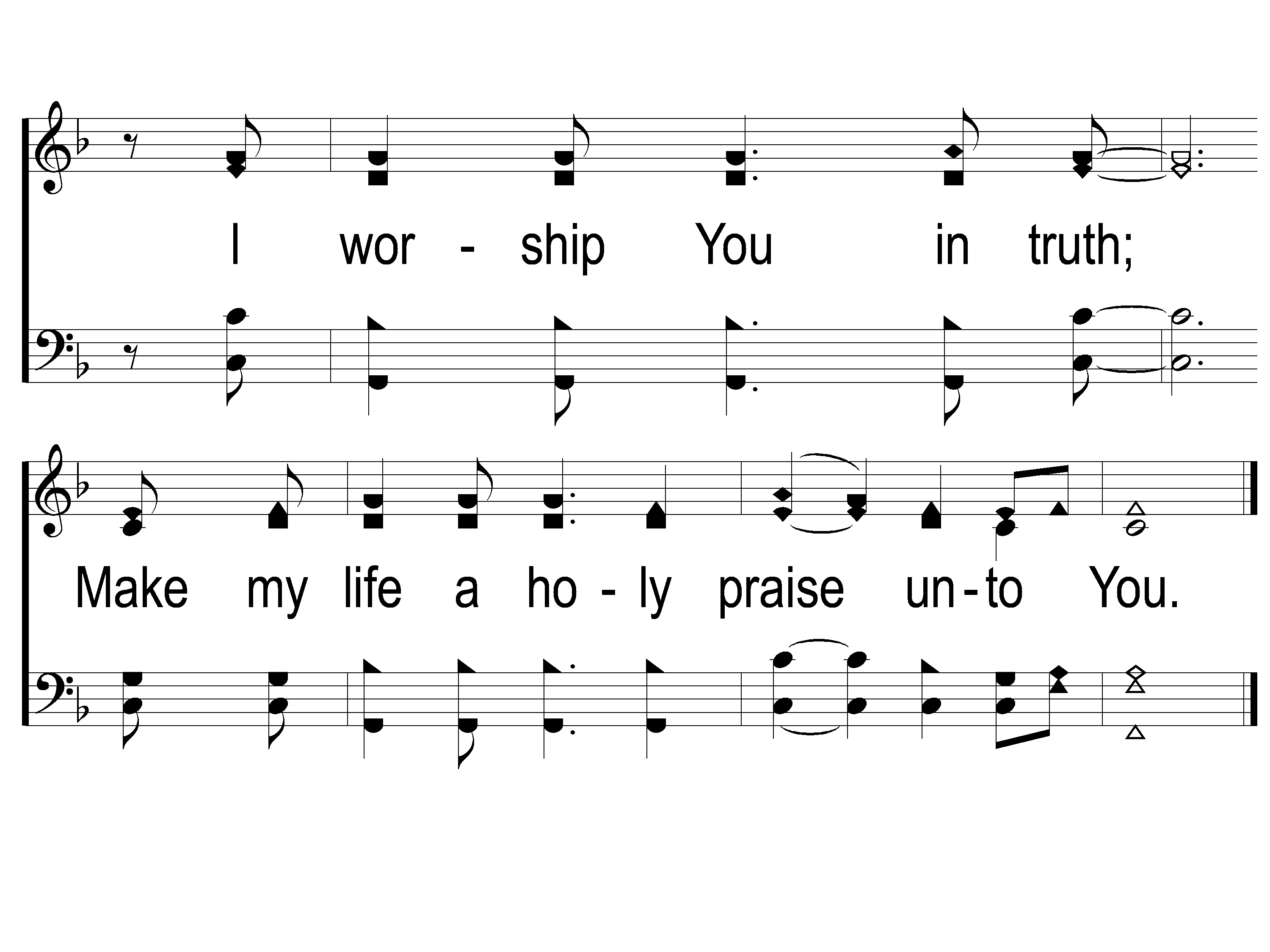 On Bended Knee
791
1-3 On Bended Knee
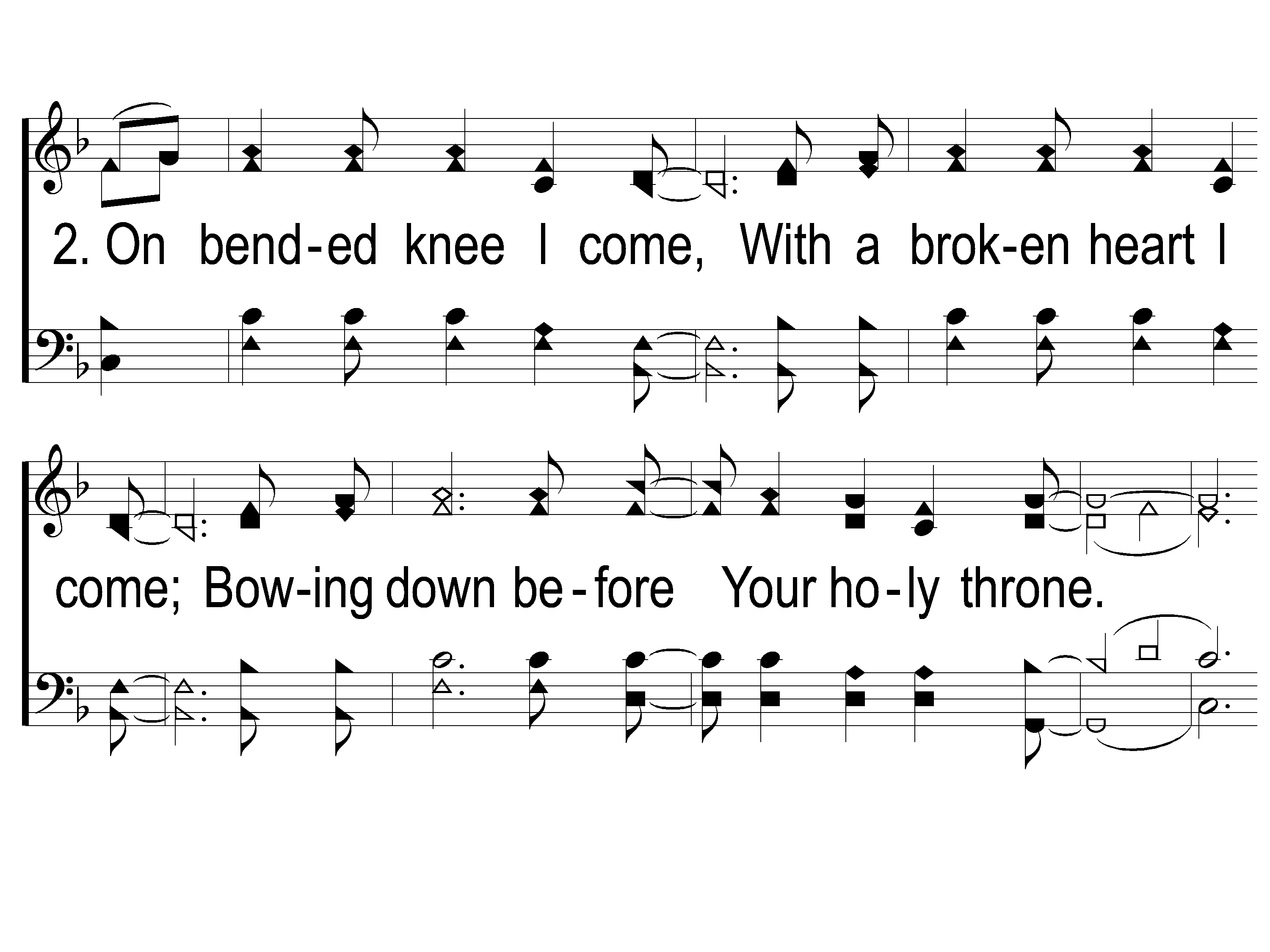 On Bended Knee
791
2-1 On Bended Knee
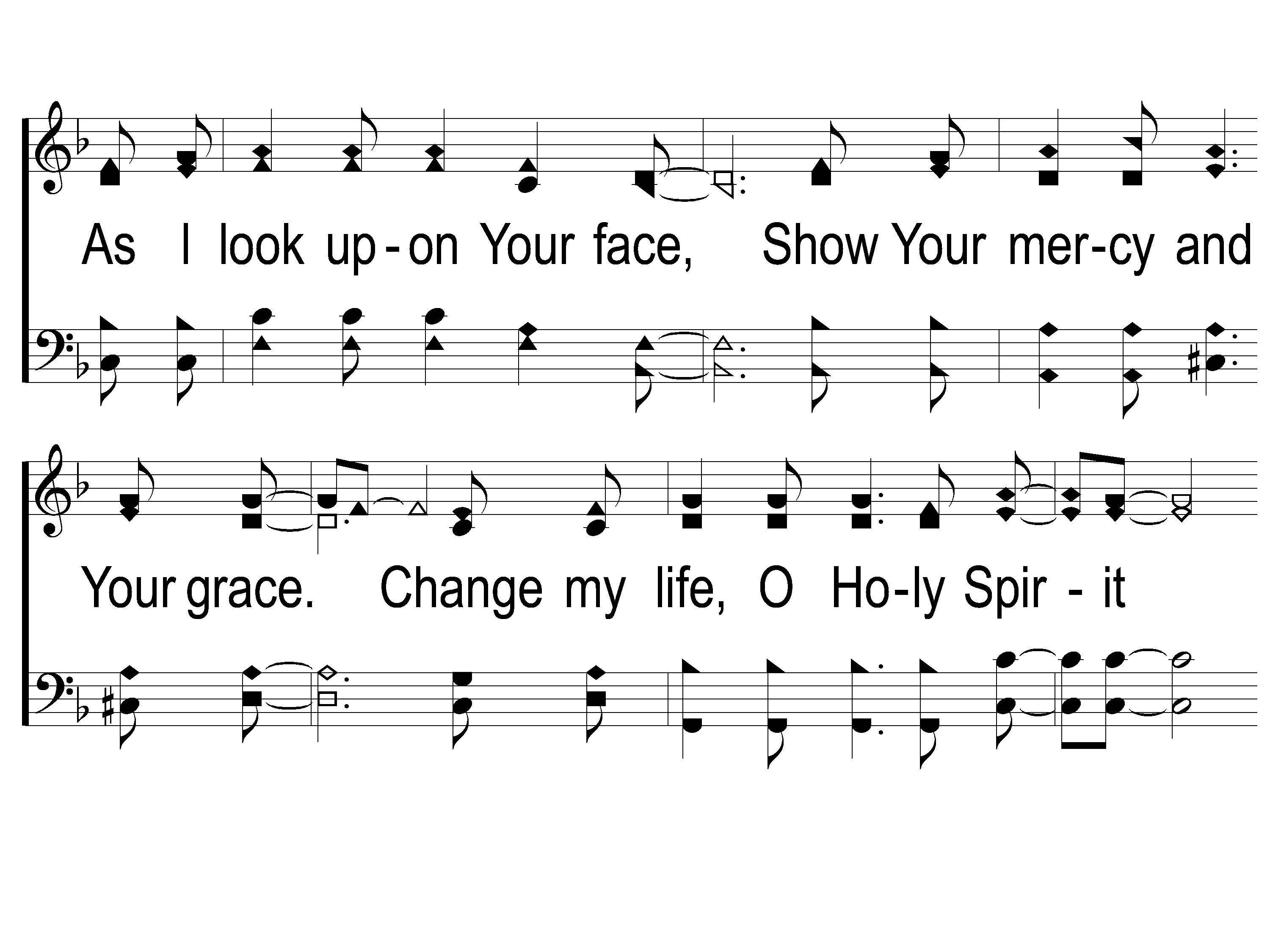 On Bended Knee
791
2-2 On Bended Knee
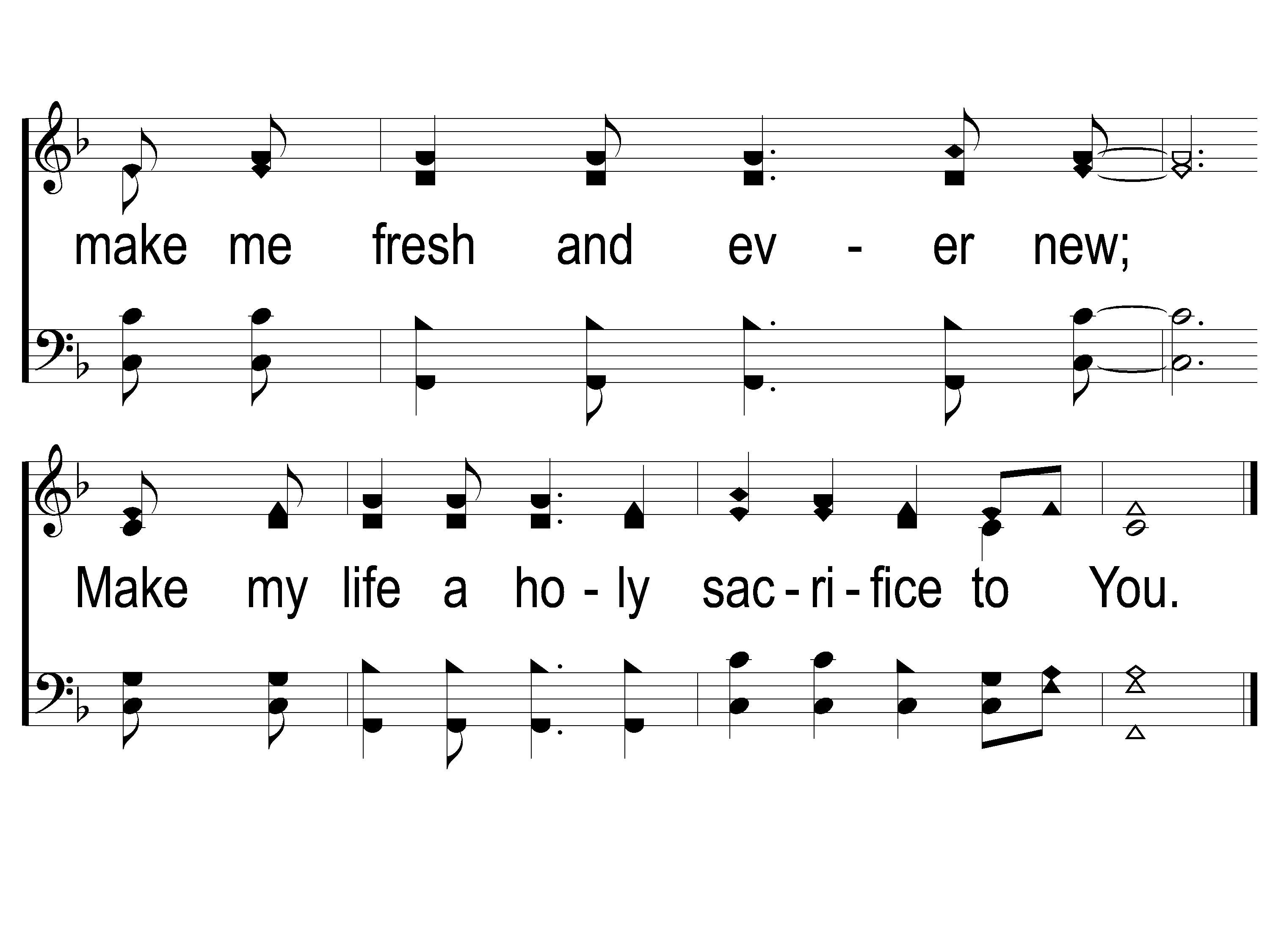 On Bended Knee
791
2-3 On Bended Knee
WELCOME
THANKS FOR JOINING US!
SONG:
Worthy Is The Lamb
#234
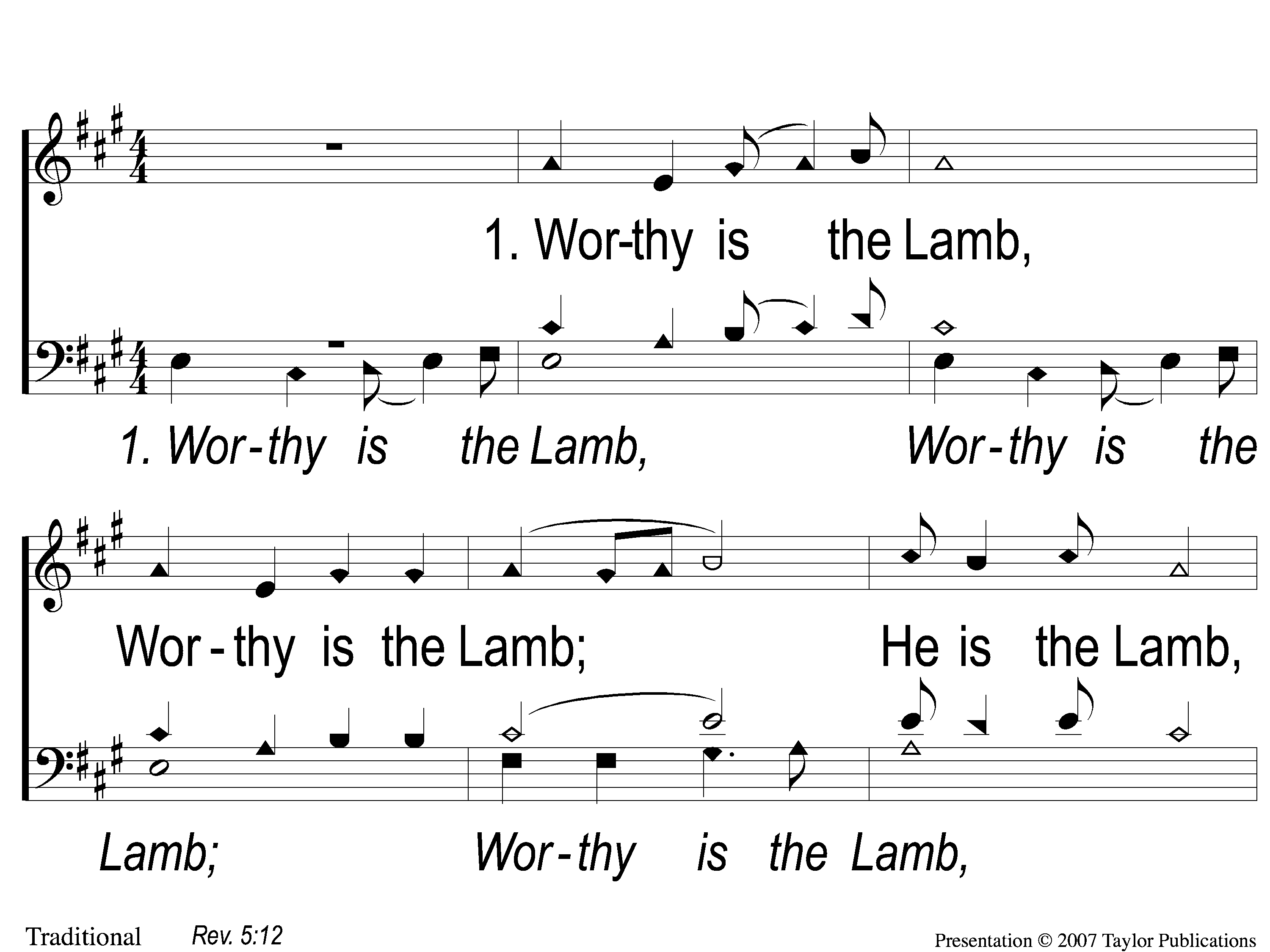 Worthy Is the Lamb
234
1-1 Worthy is the Lamb
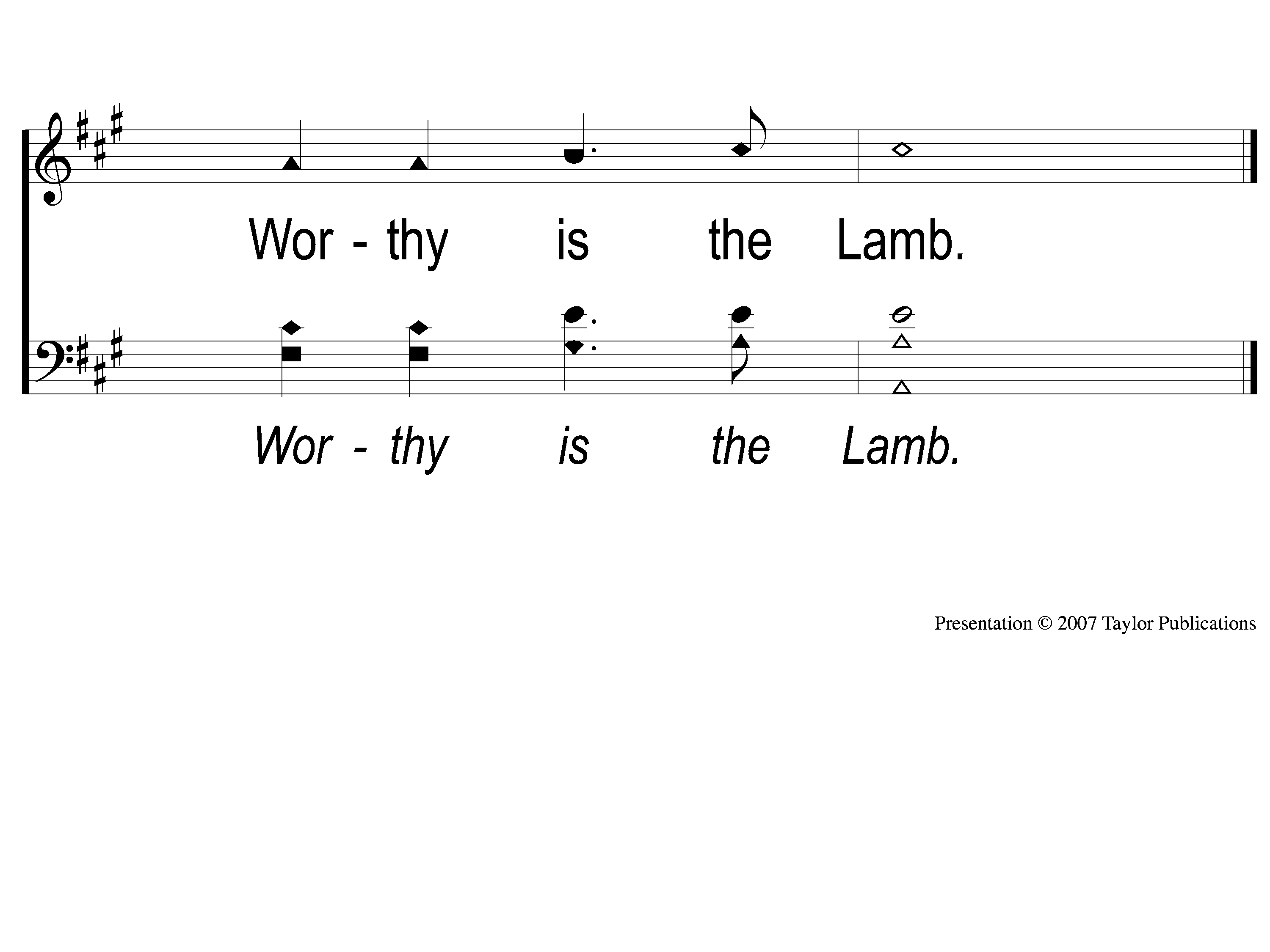 Worthy Is the Lamb
234
1-2 Worthy is the Lamb
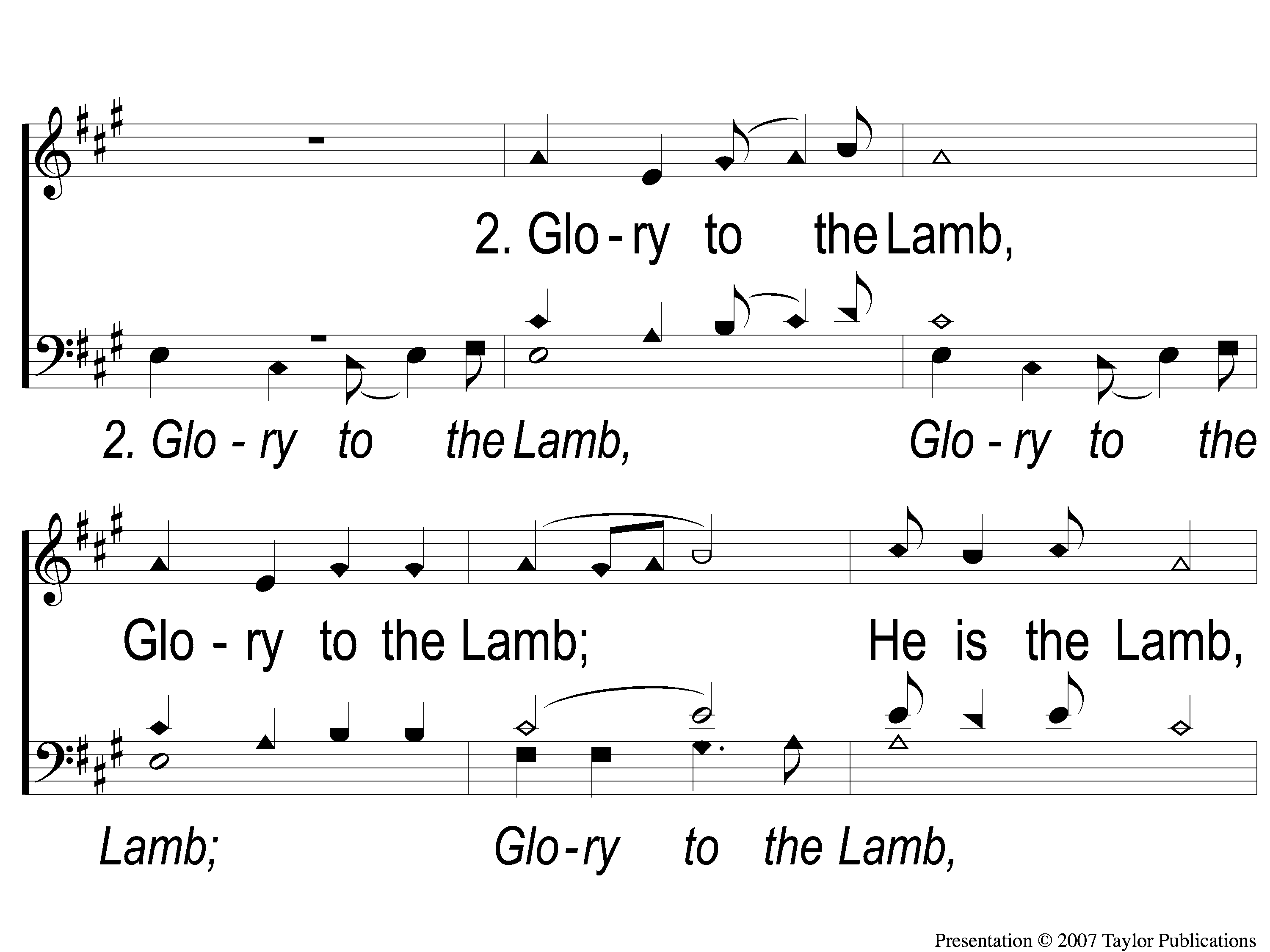 Worthy Is the Lamb
234
2-1 Worthy is the Lamb
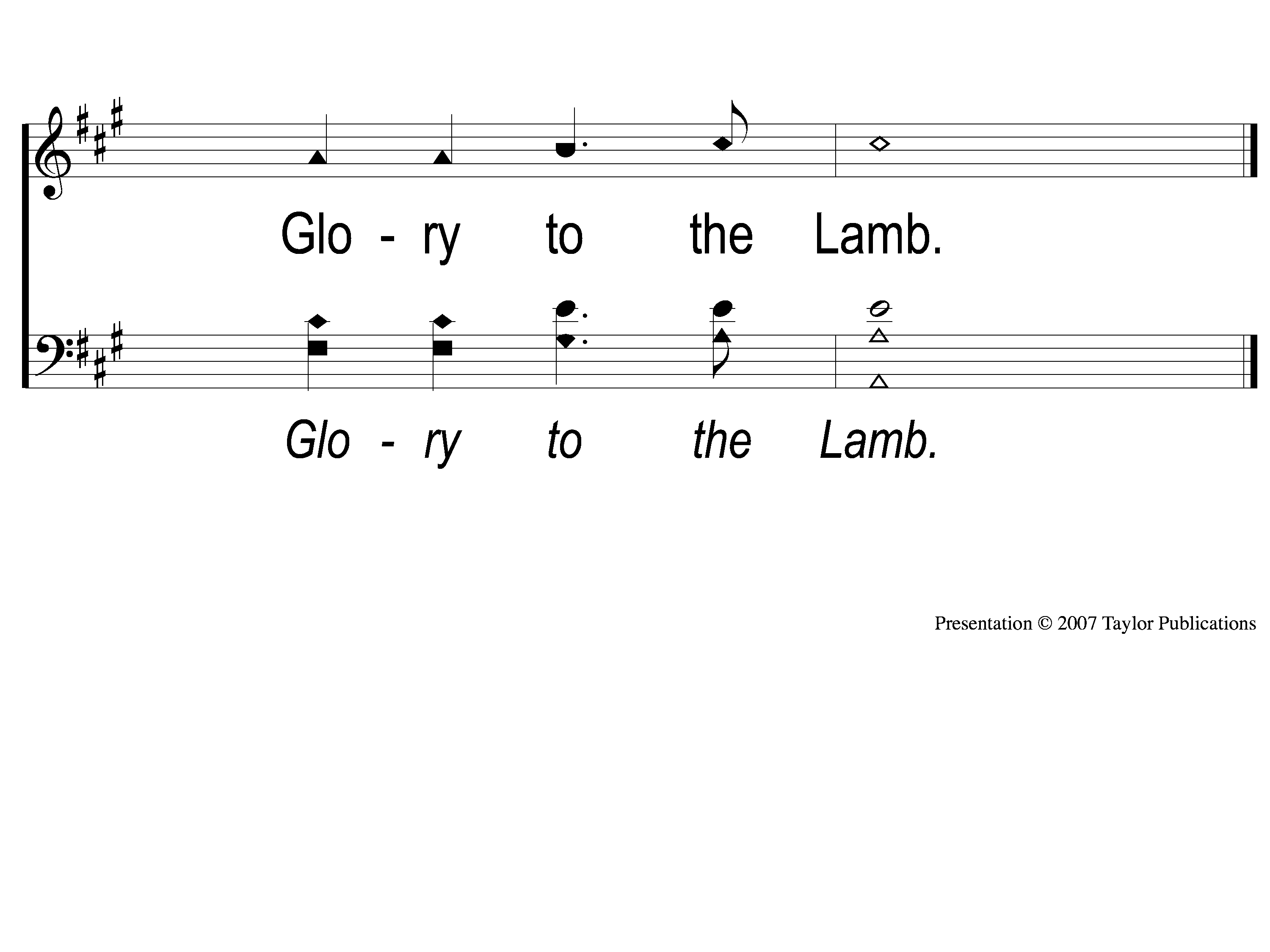 Worthy Is the Lamb
234
2-2 Worthy is the Lamb
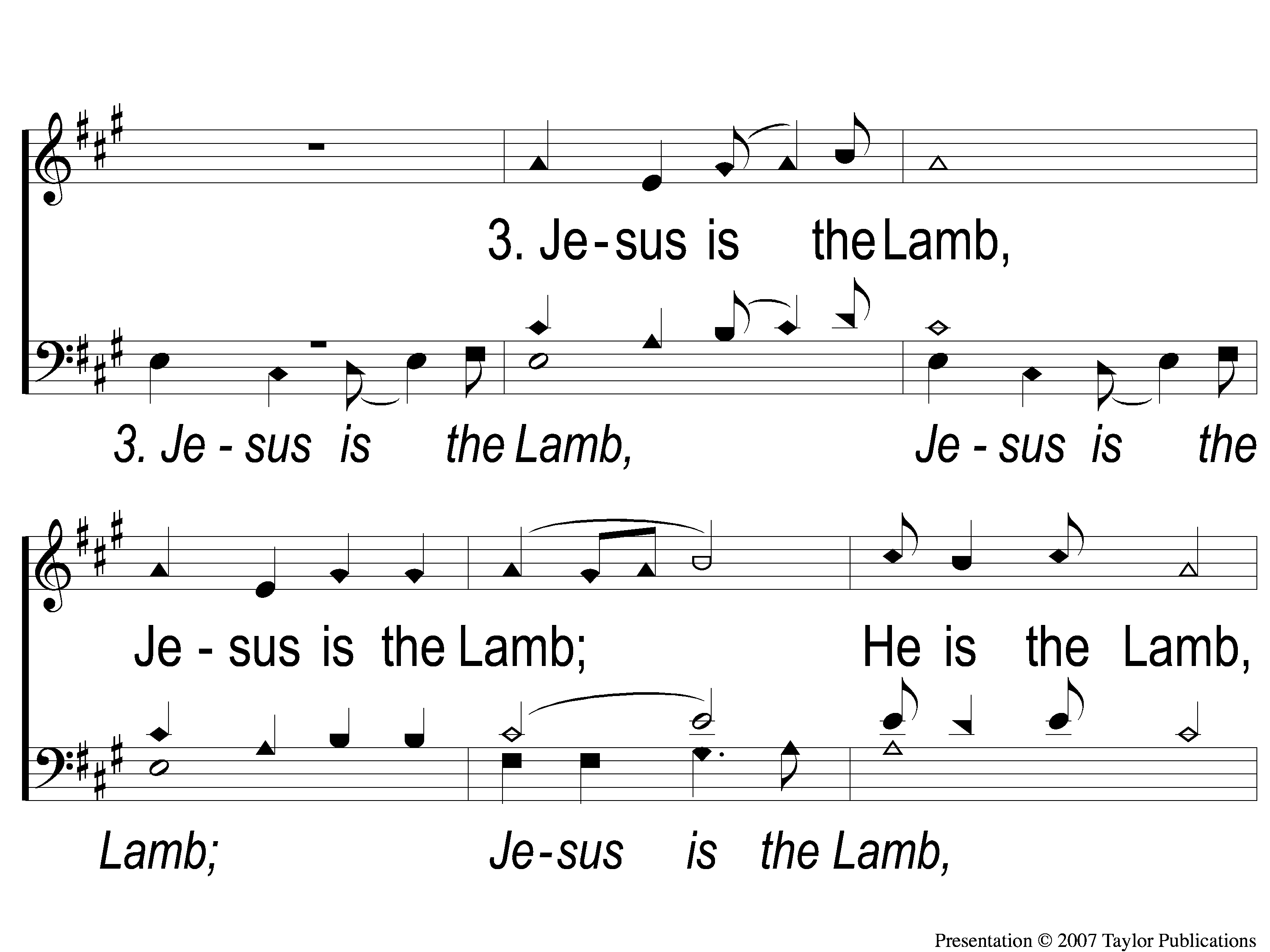 Worthy Is the Lamb
234
3-1 Worthy is the Lamb
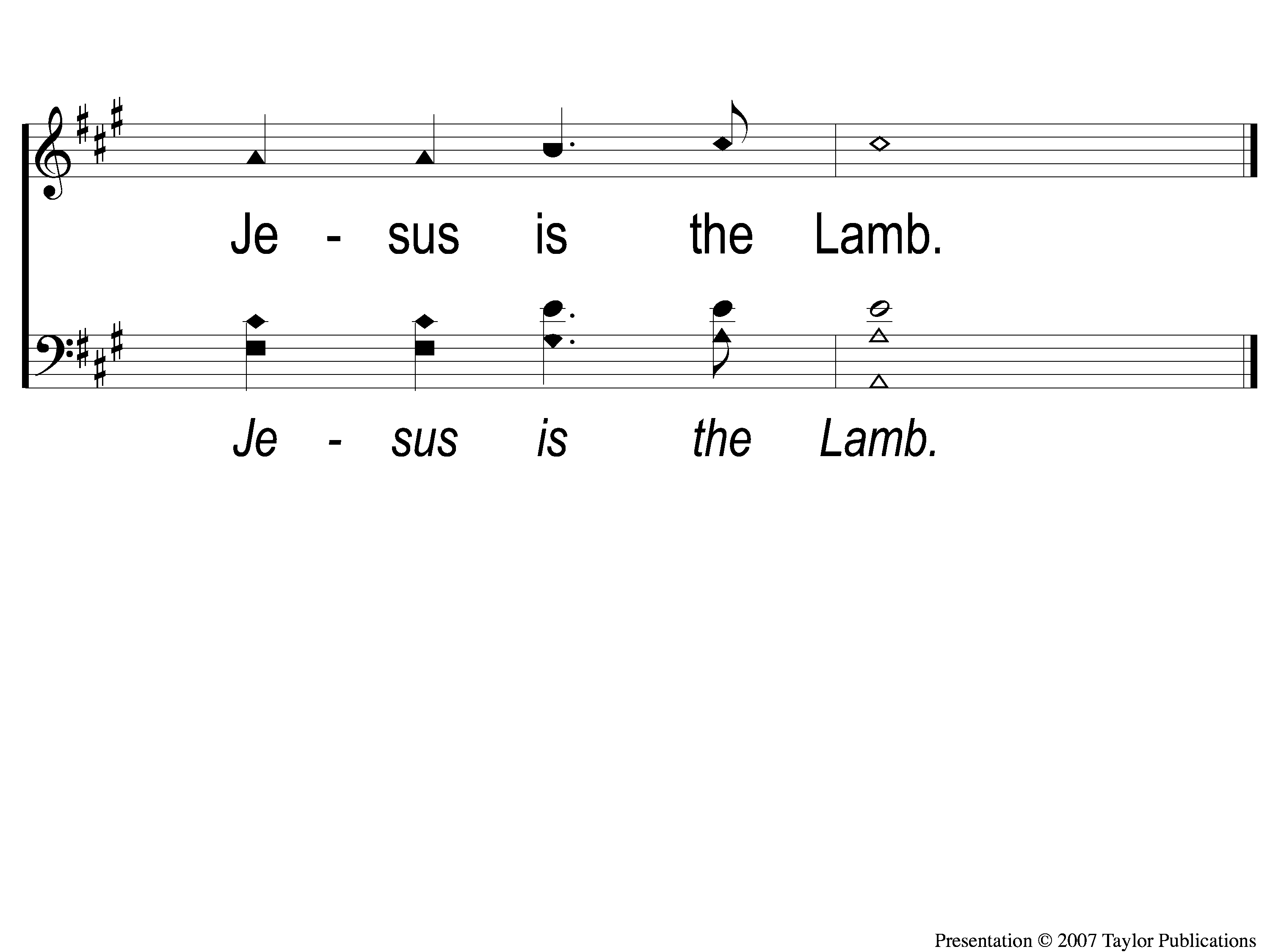 Worthy Is the Lamb
234
3-2 Worthy is the Lamb
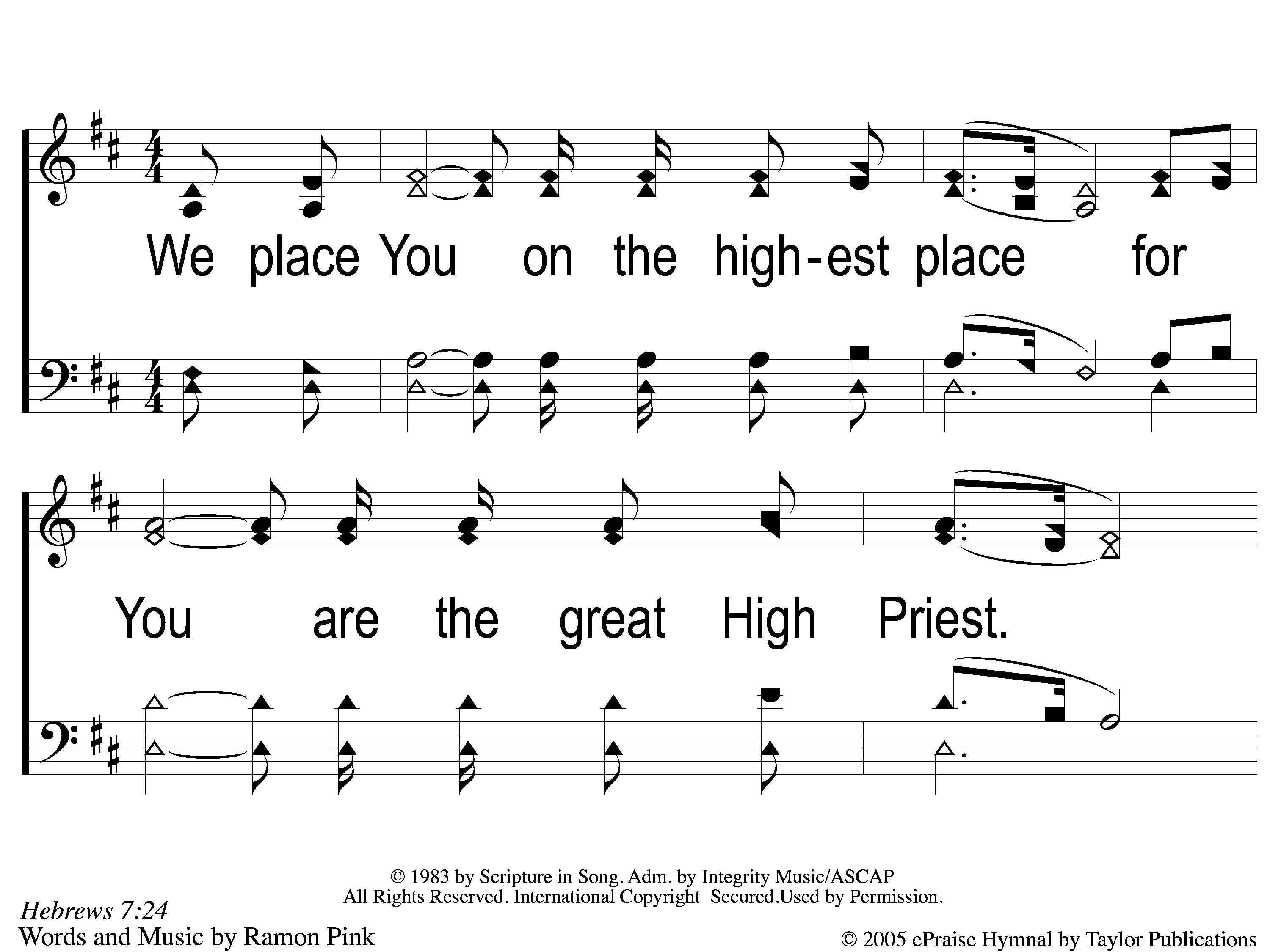 Highest Place
155
1 Highest Place
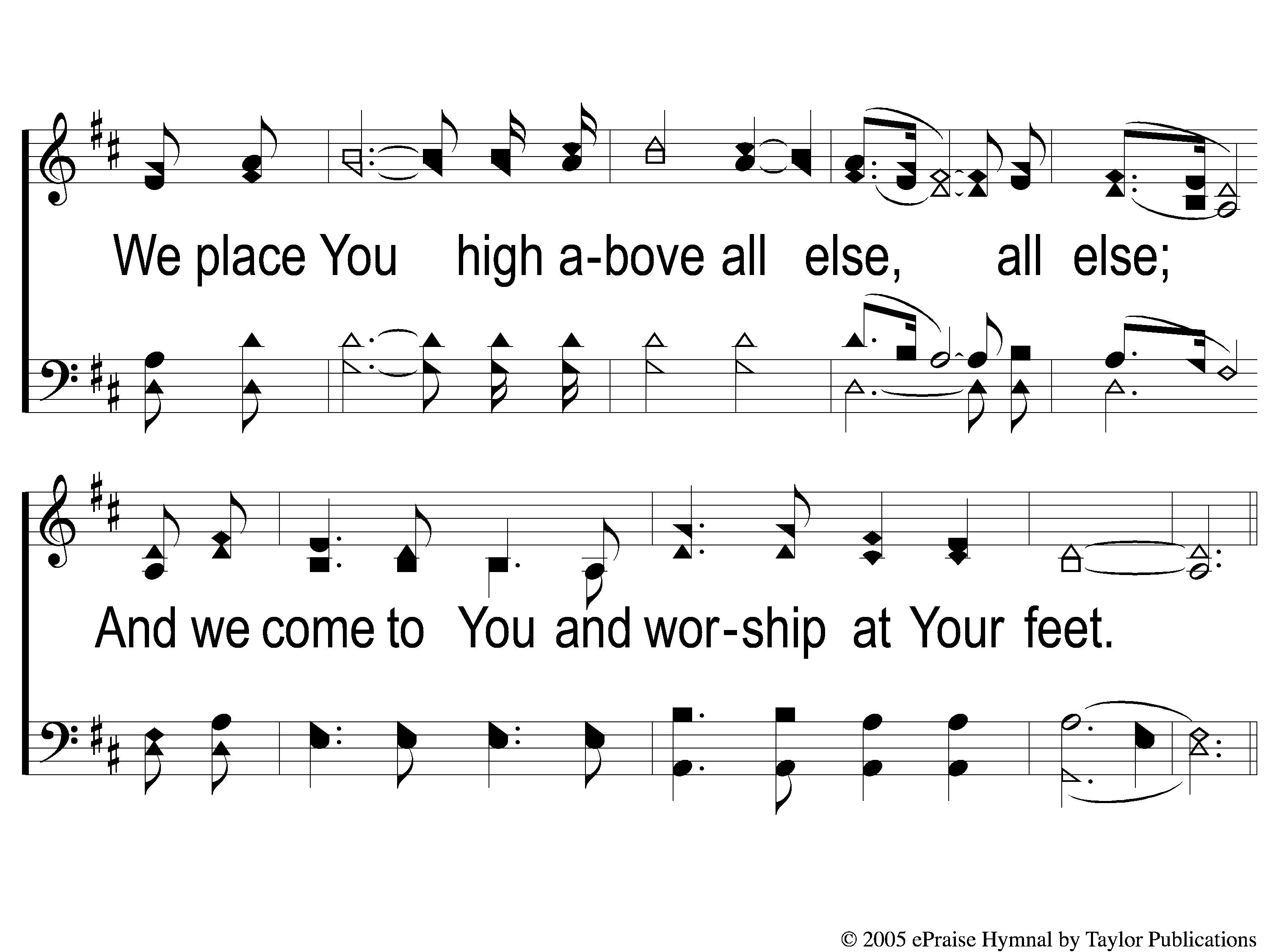 Highest Place
155
2 Highest Place
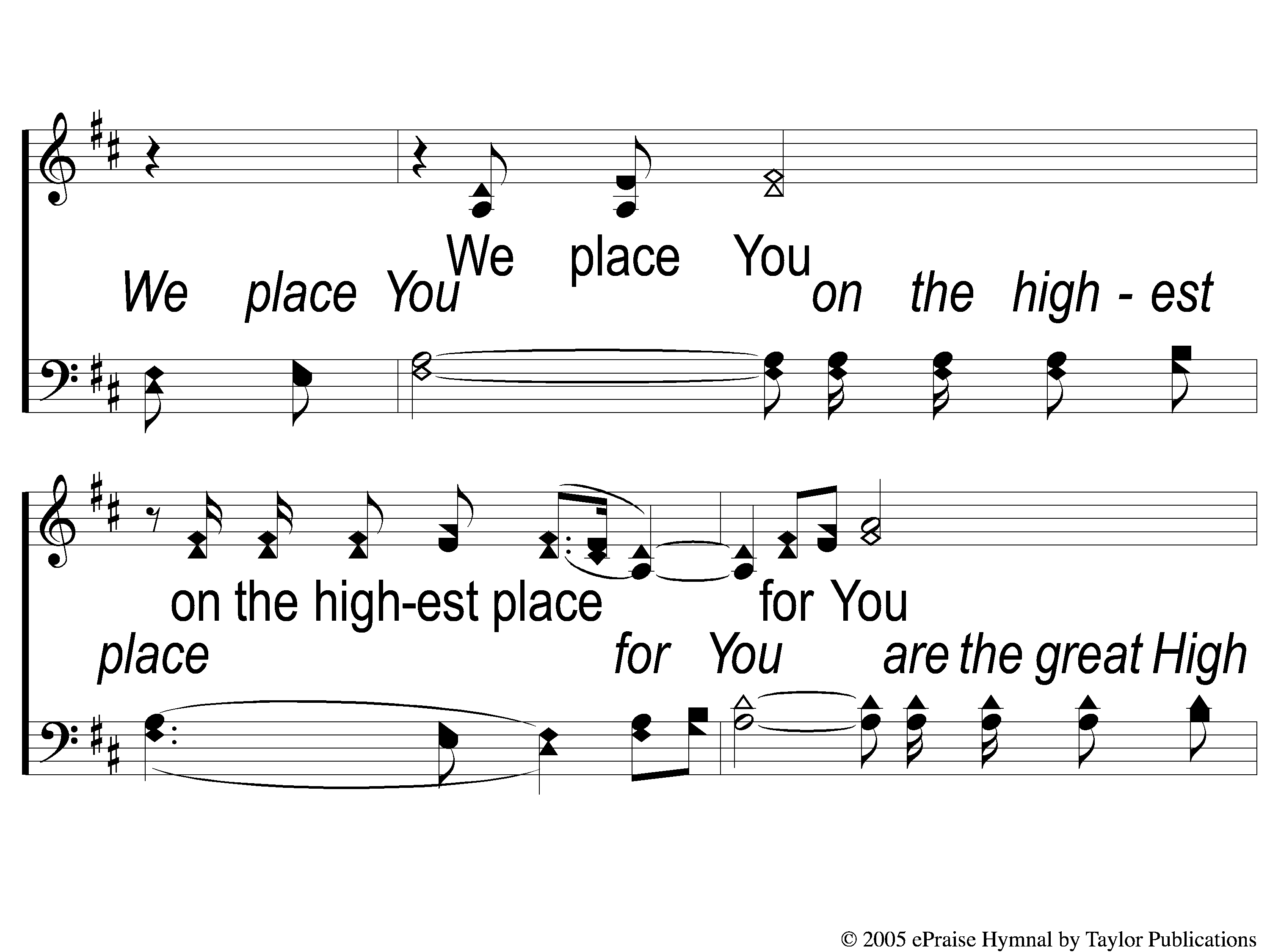 Highest Place
155
3 Highest Place
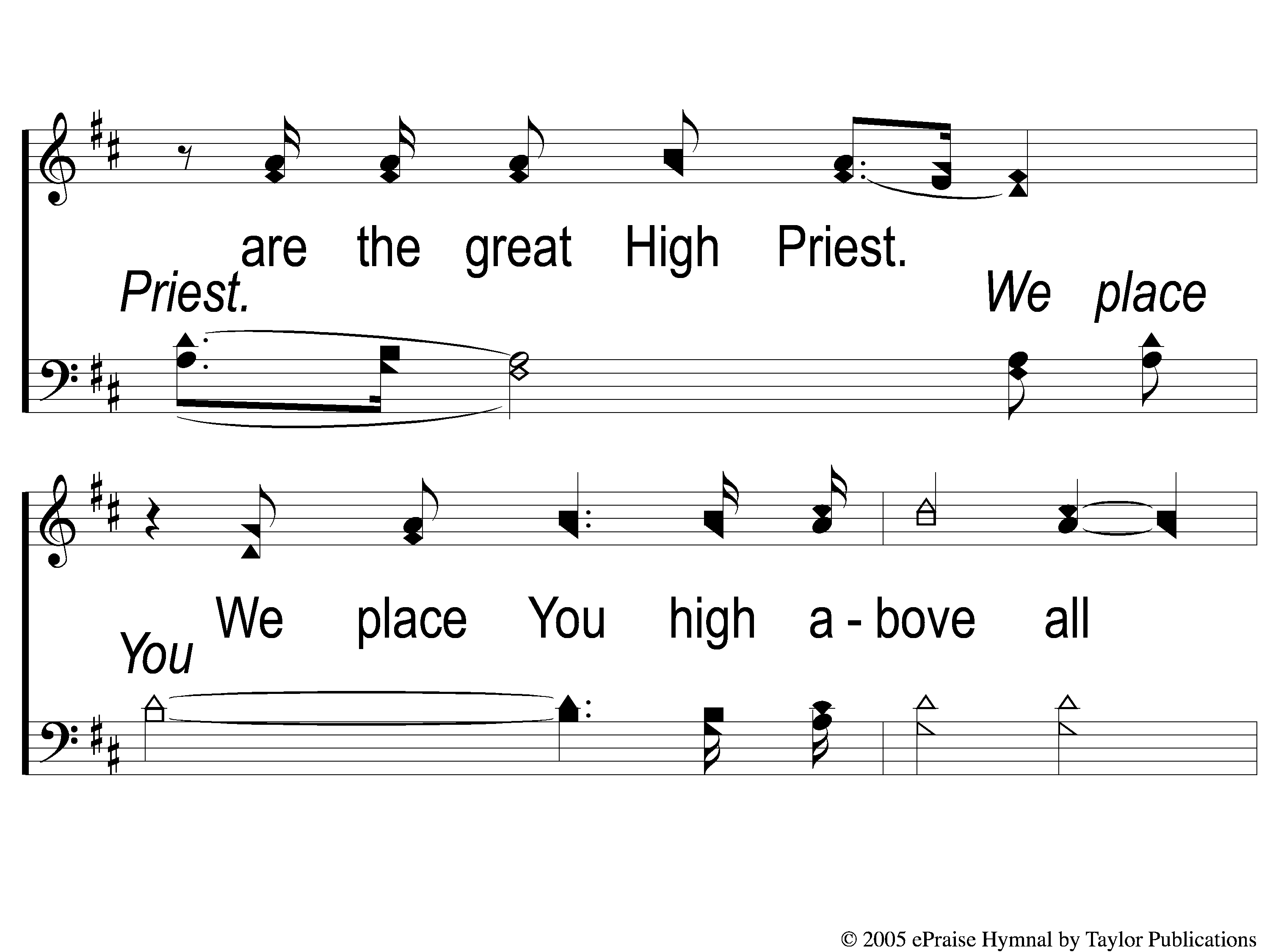 Highest Place
155
4 Highest Place
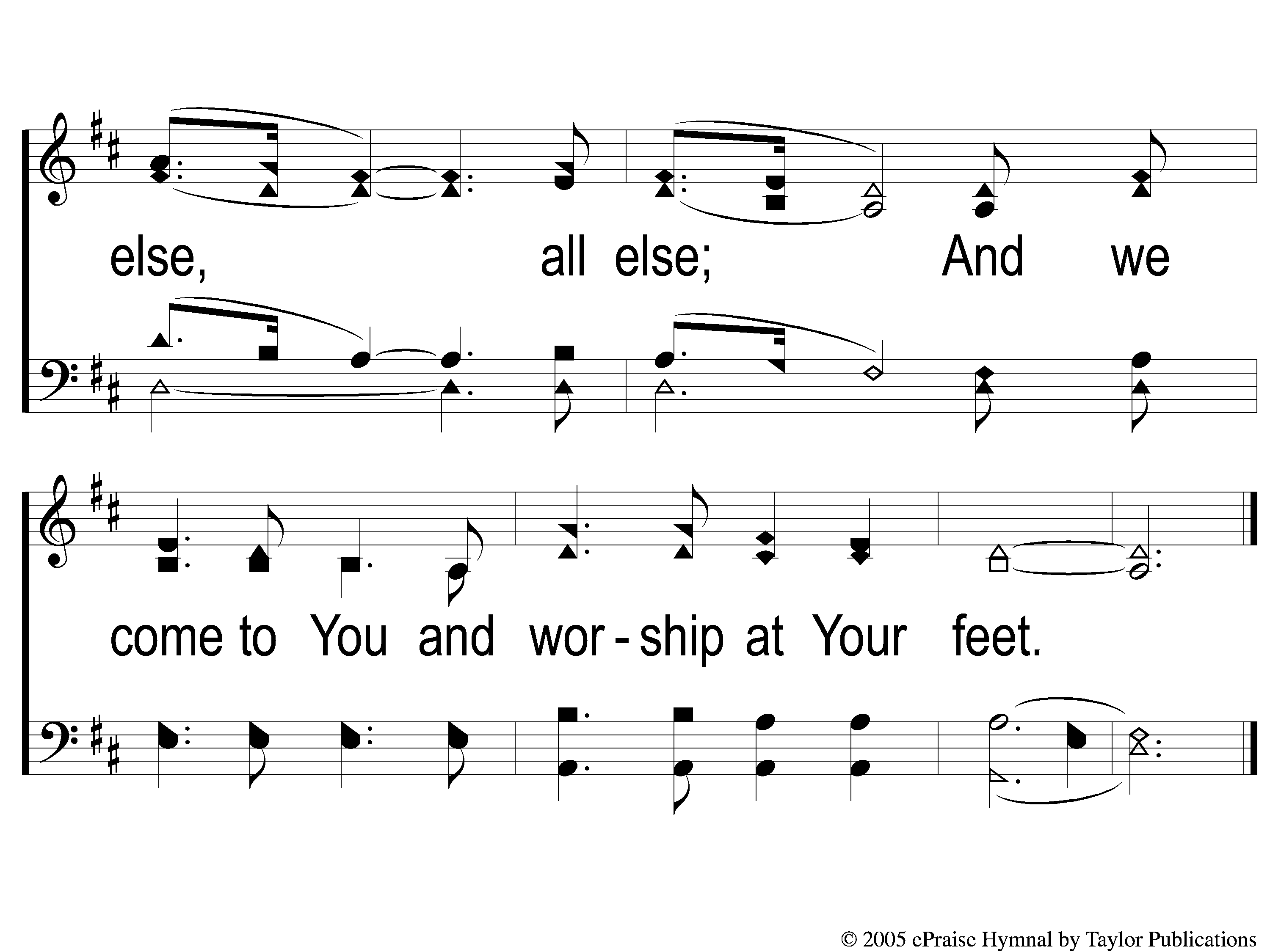 Highest Place
155
5 Highest Place
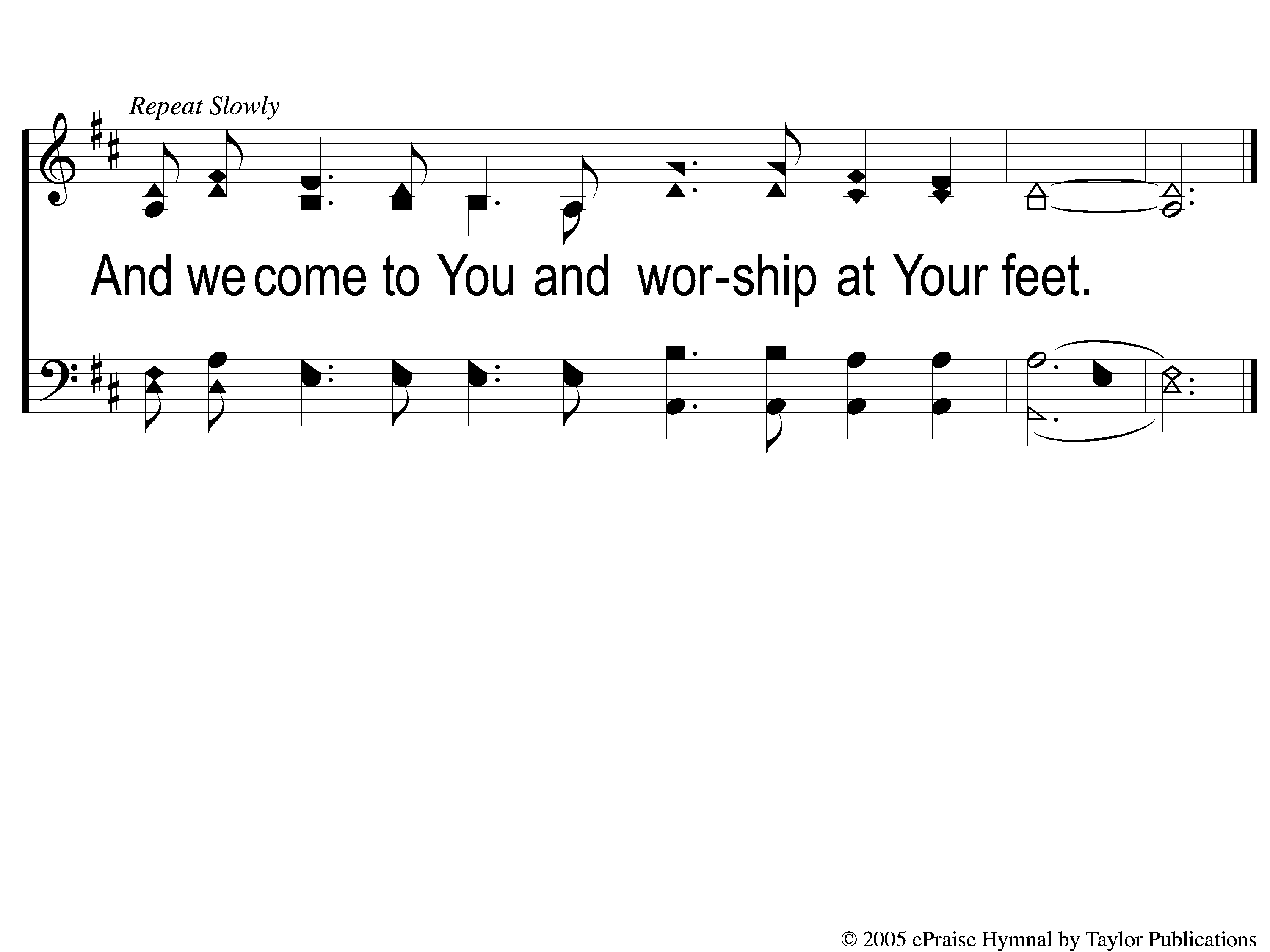 Highest Place
155
Tag Highest Place
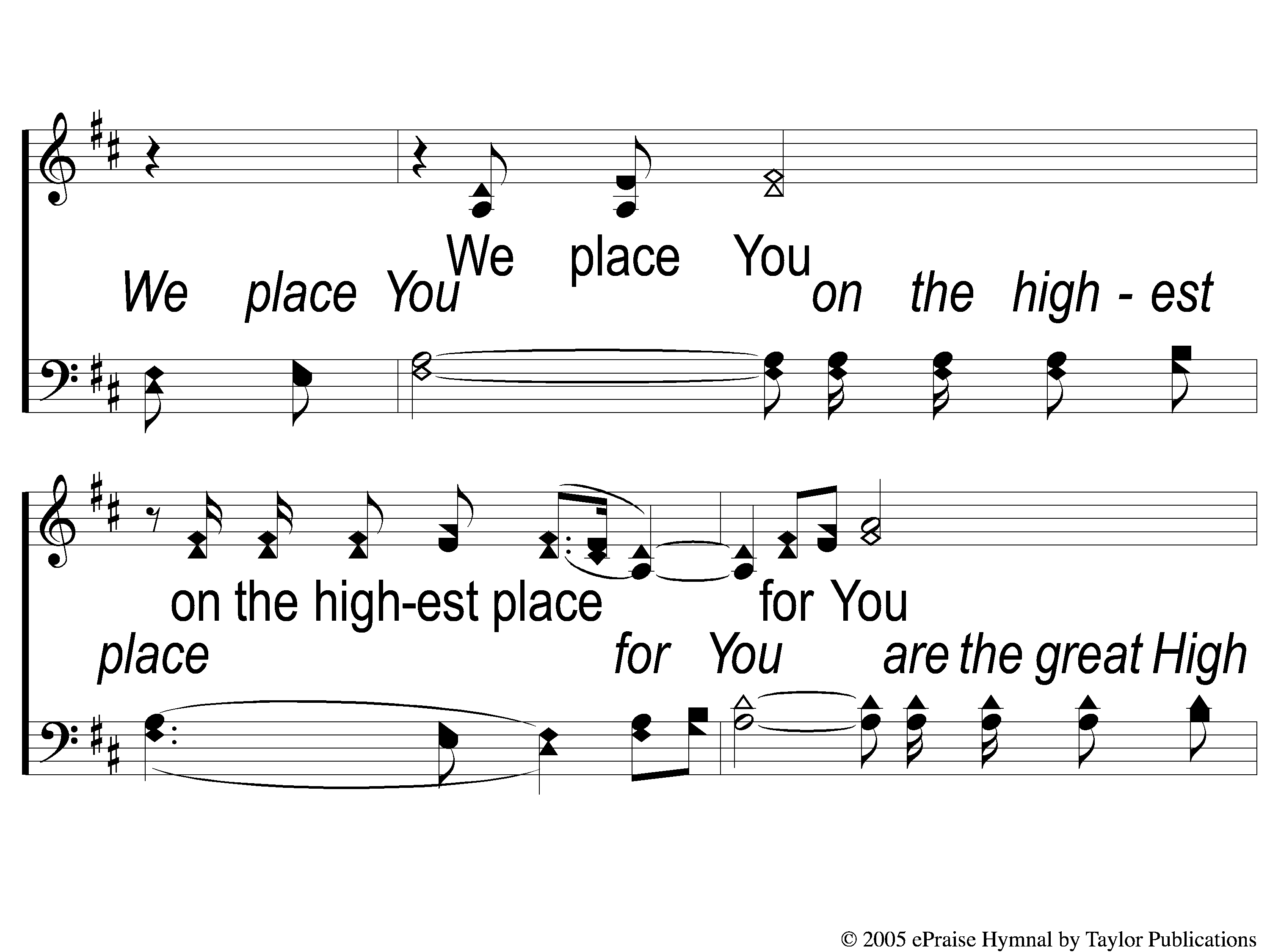 Highest Place
155
3 Highest Place
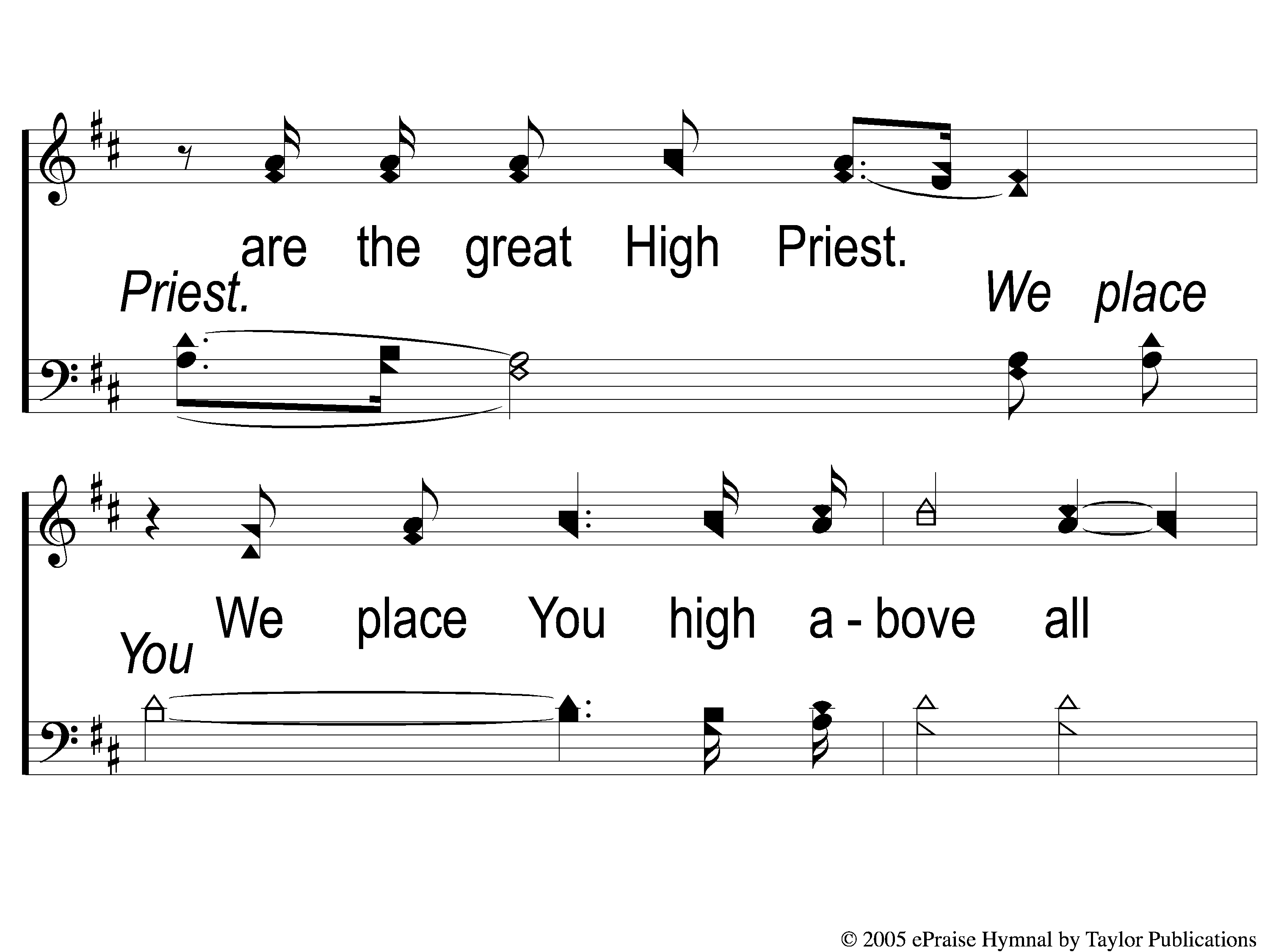 Highest Place
155
4 Highest Place
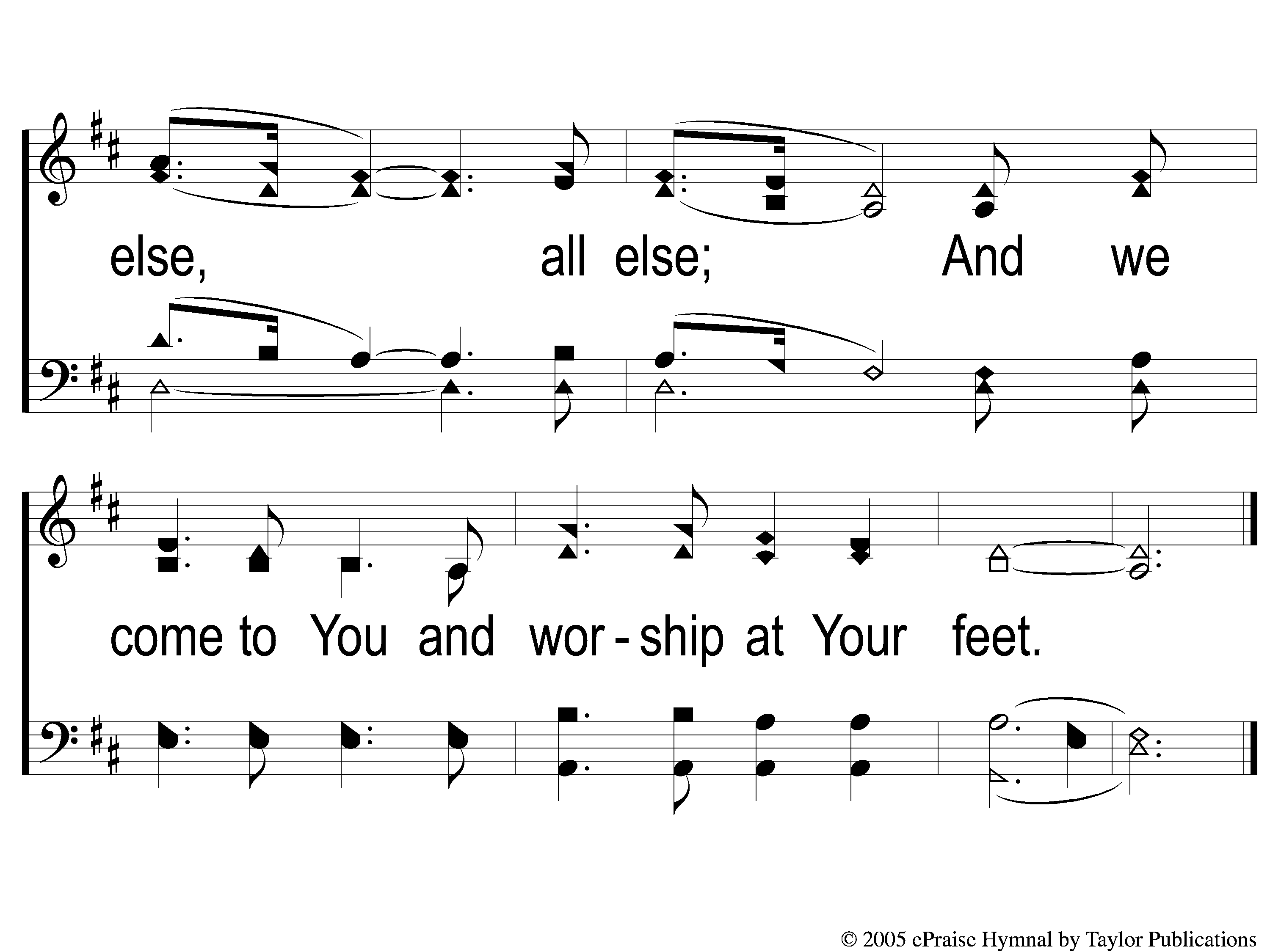 Highest Place
155
5 Highest Place
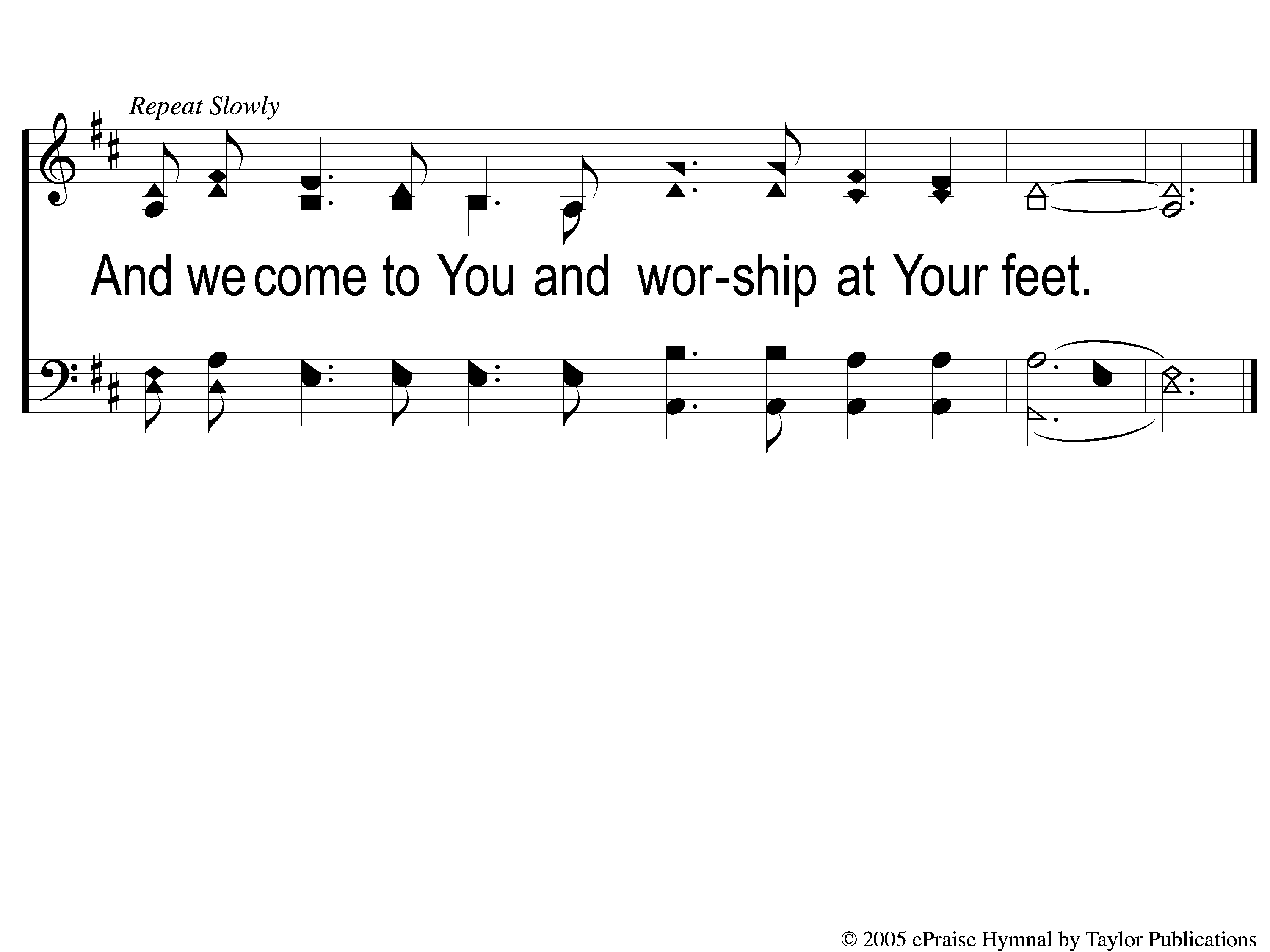 Highest Place
155
Tag Highest Place
SONG:
Holy Ground
#100
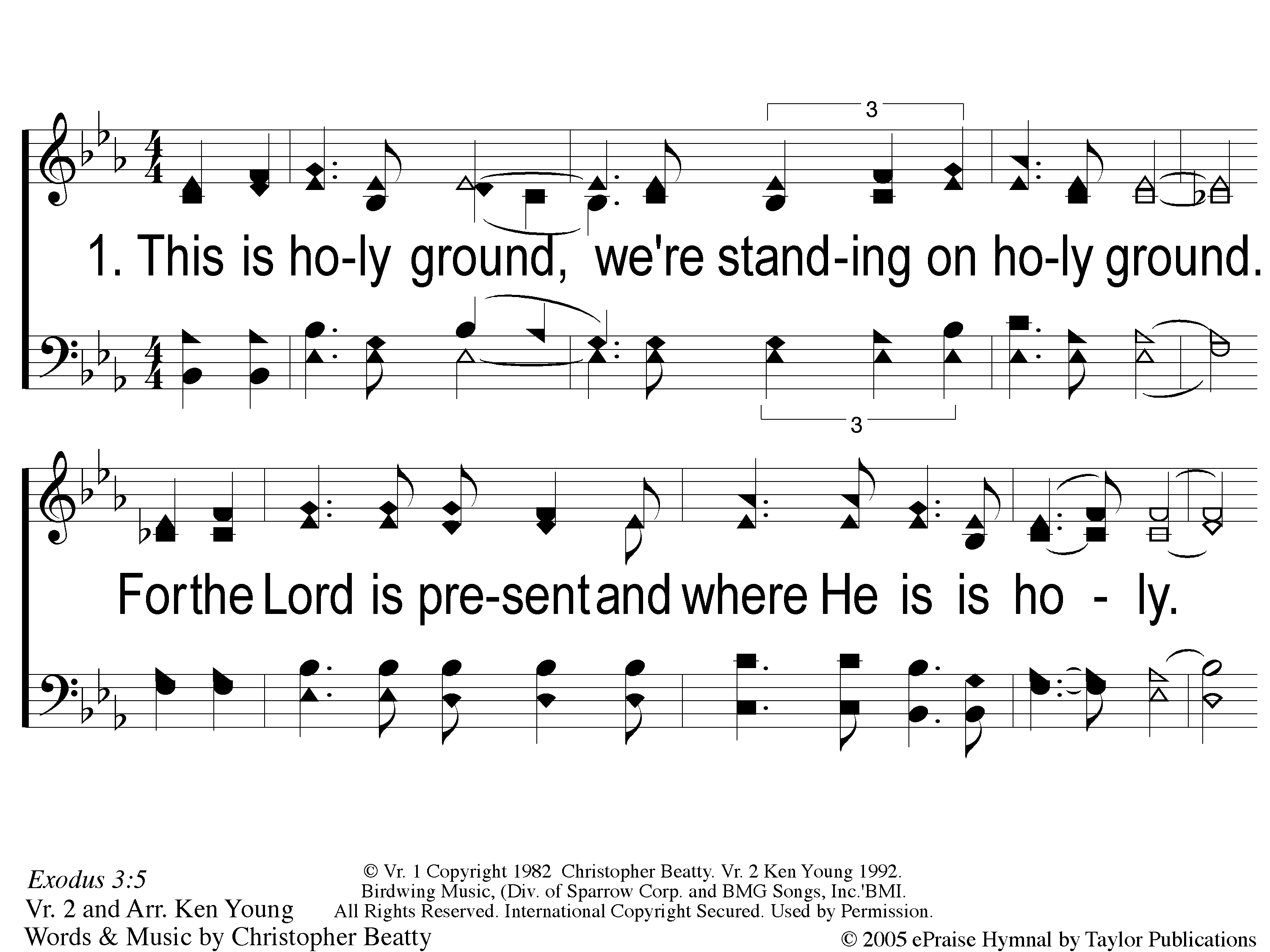 Holy Ground
100
1-1 Holy Ground
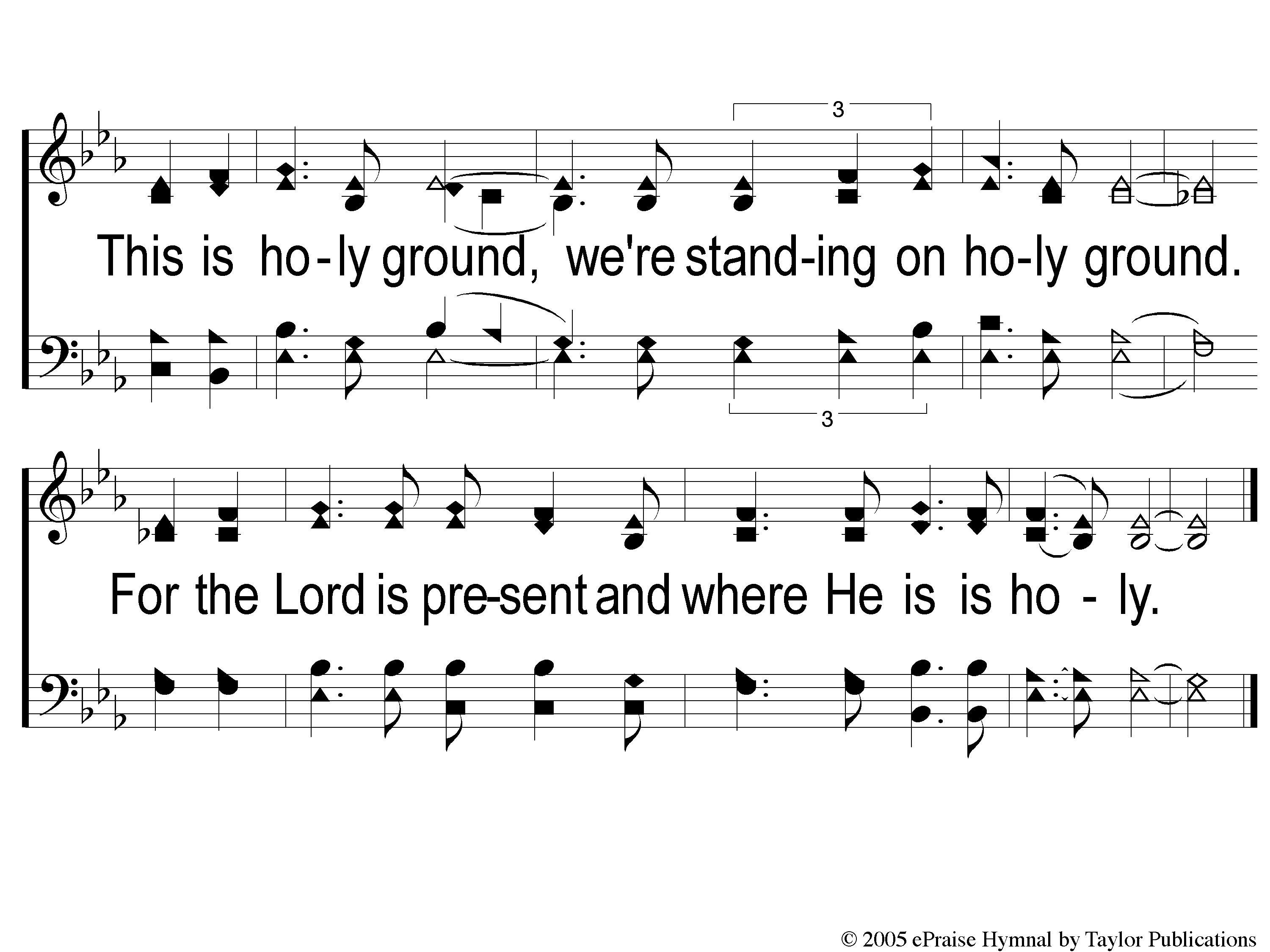 Holy Ground
100
1-2 Holy Ground
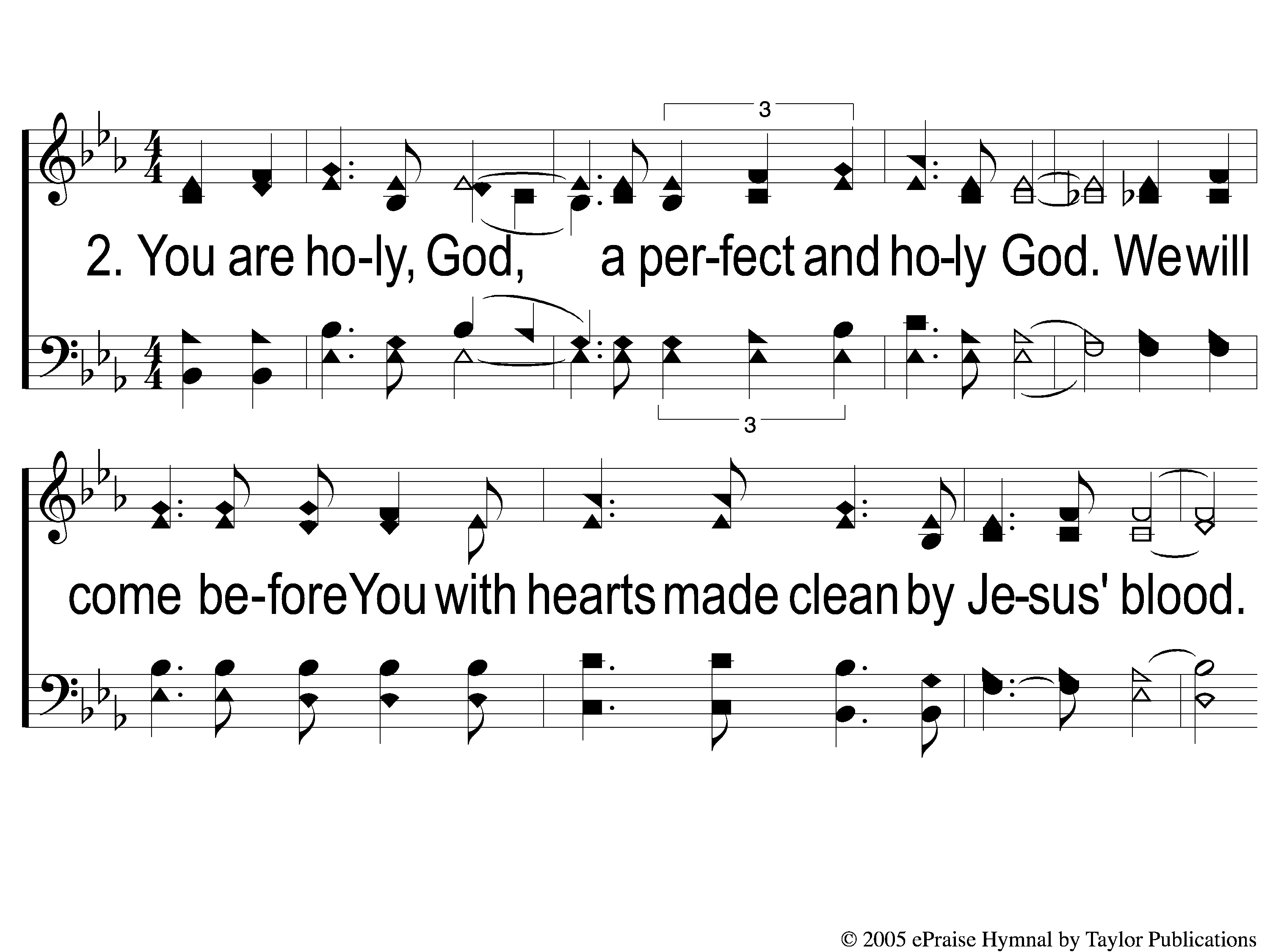 Holy Ground
100
2-1 Holy Ground
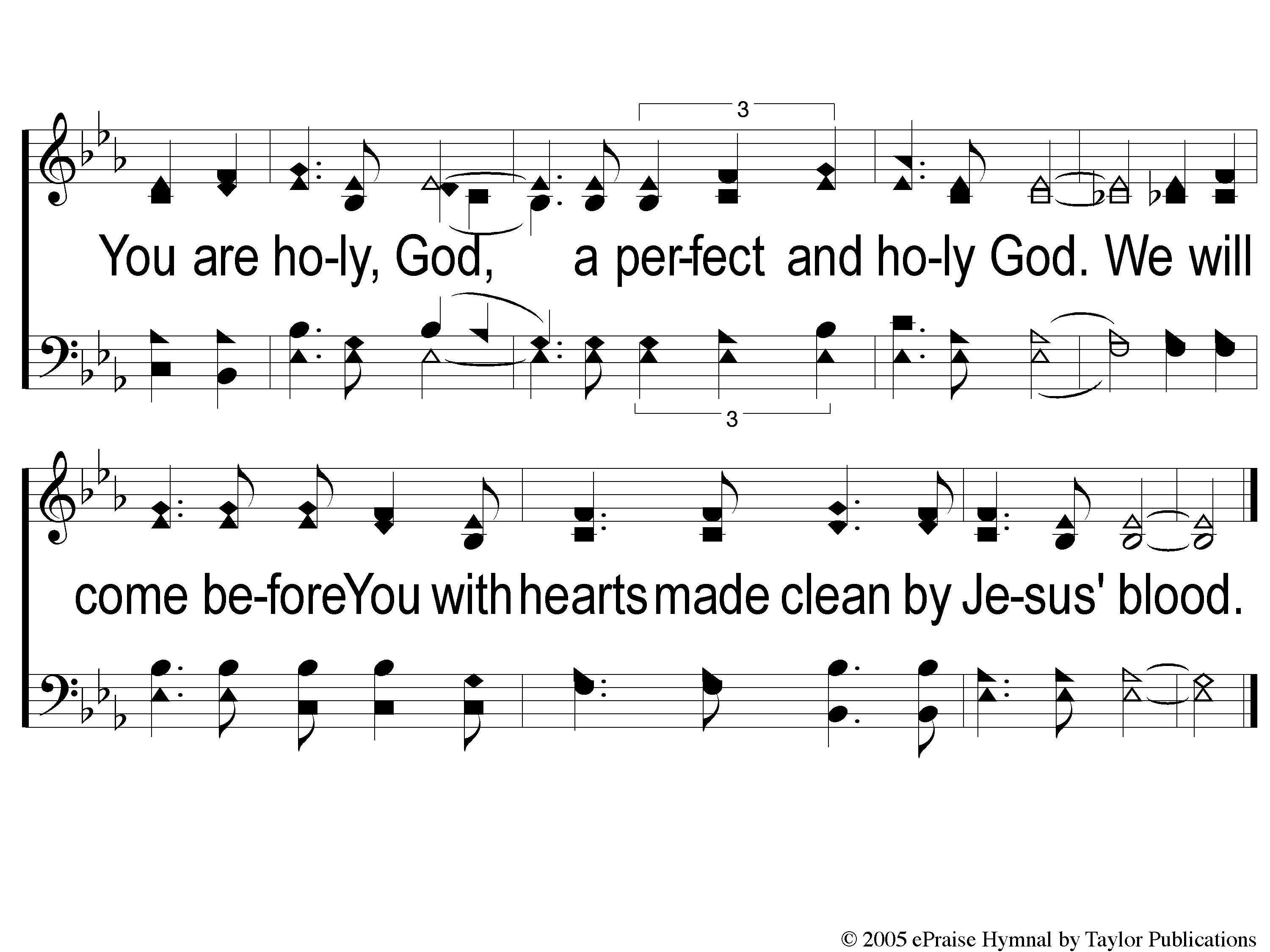 Holy Ground
100
2-2 Holy Ground
OpeningPRAYER
SONG:
The Lighthouse
There’s a lighthouse on the hillside
That overlooks life’s sea.
When I’m tossed…it sends out a light,
‘Tis a light that I might see.
And the light that shines in darkness now
Will safely lead us o’er.
If it wasn’t for the lighthouse,
My ship would be no more.
Chorus:
And I thank God for the lighthouse,
I owe my life to Him.
For Jesus is the lighthouse
And from the rocks of sin;
Chorus:
He has shone a light around me
That I could clearly see,
If it wasn’t for the lighthouse
Tell me where would this ship be?
SONG:
Let The Lower
Lights Be Burning
#642
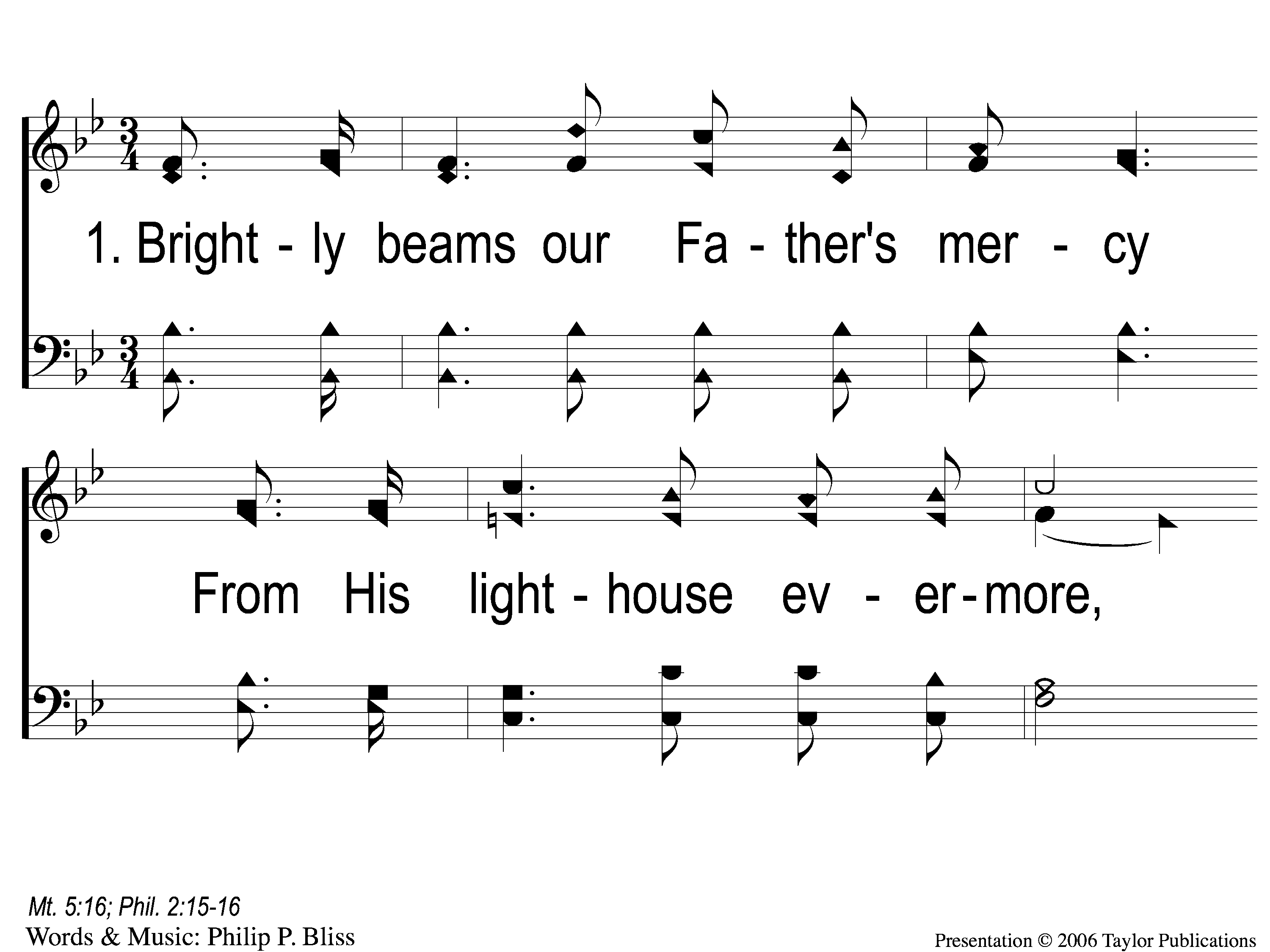 Let the Lower Lights Be Burning
642
1-1 Let the Lower Lights Be Burning
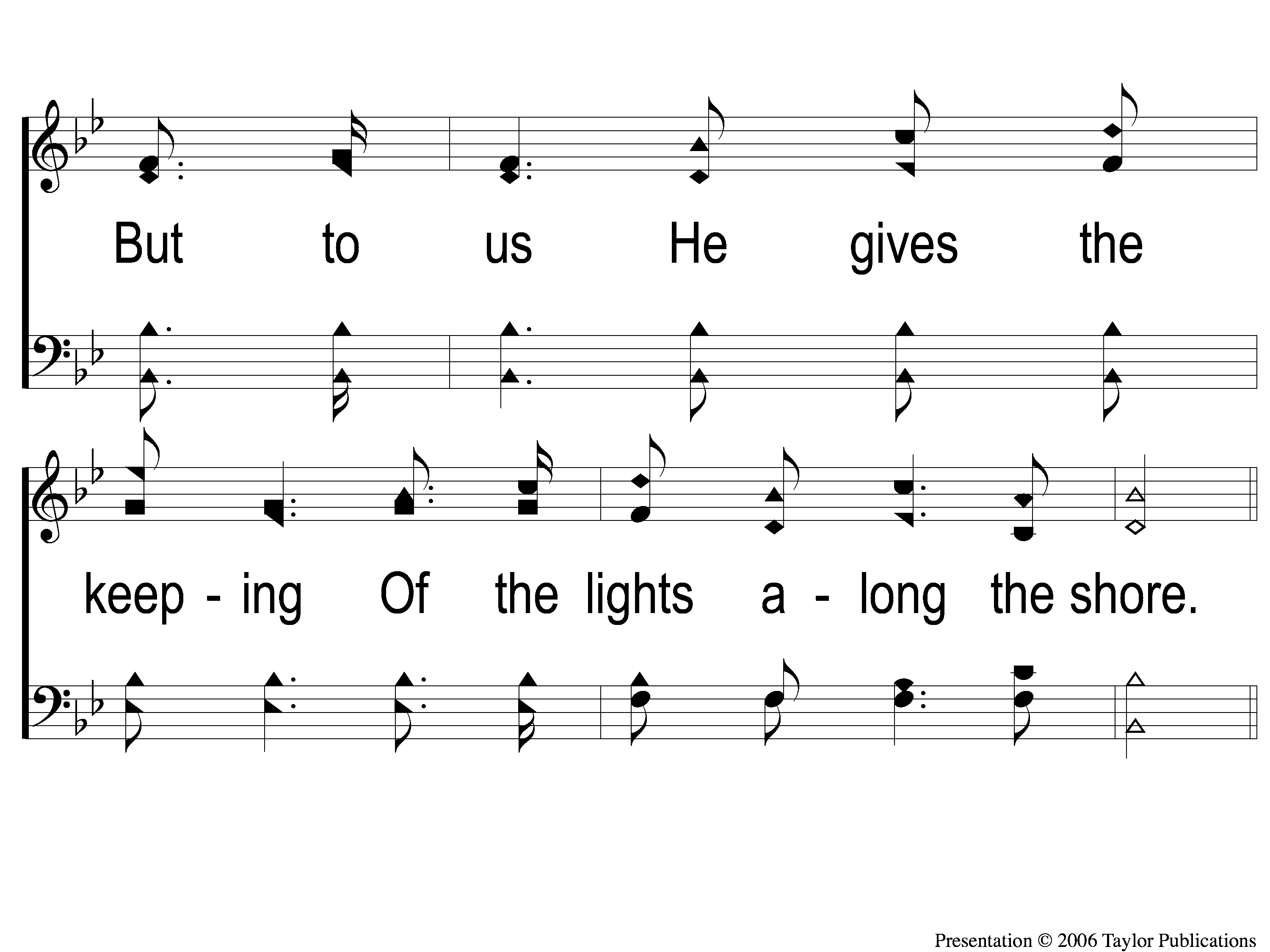 Let the Lower Lights Be Burning
642
1-2 Let the Lower Lights Be Burning
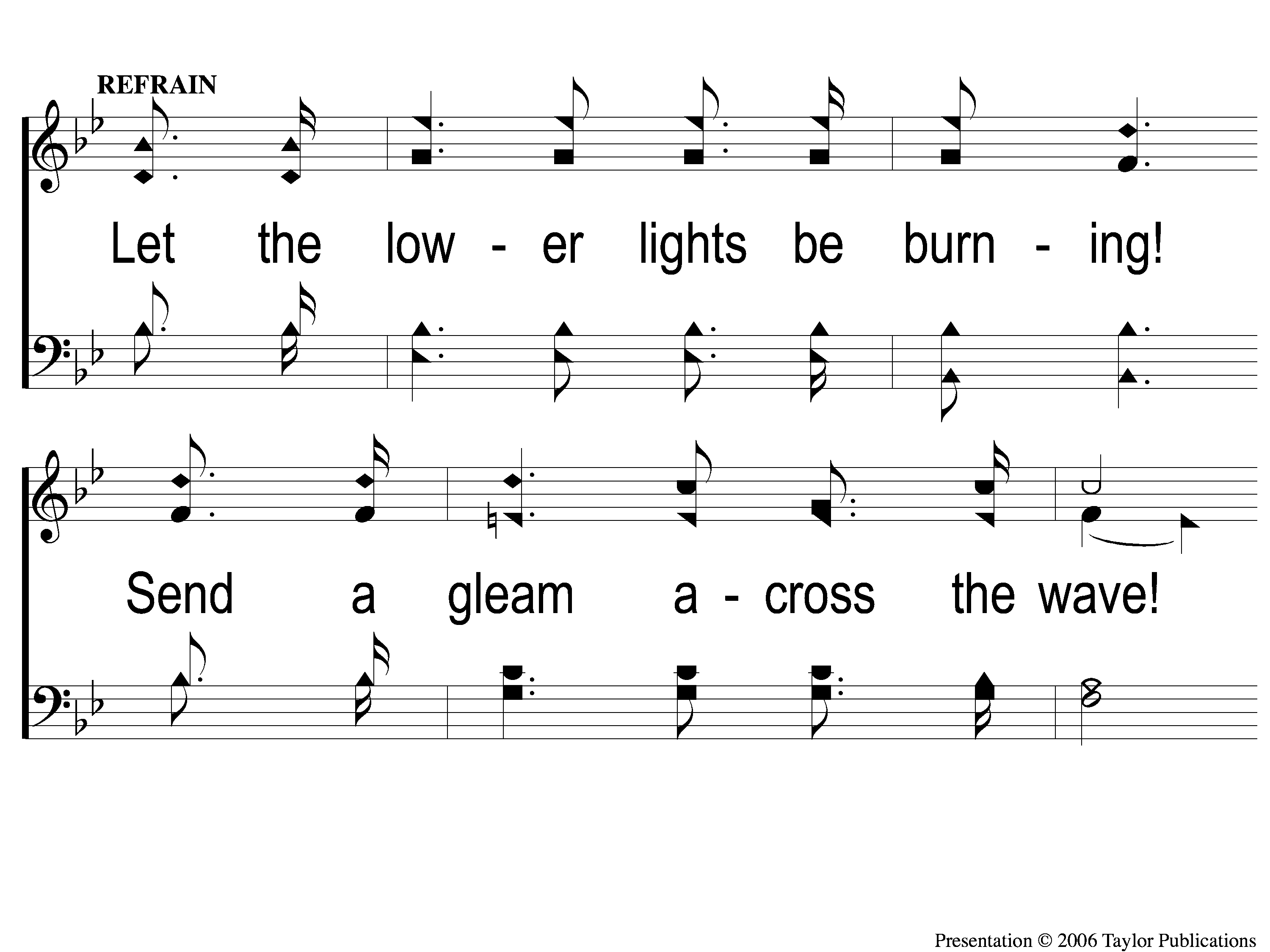 Let the Lower Lights Be Burning
642
C-1 Let the Lower Lights Be Burning
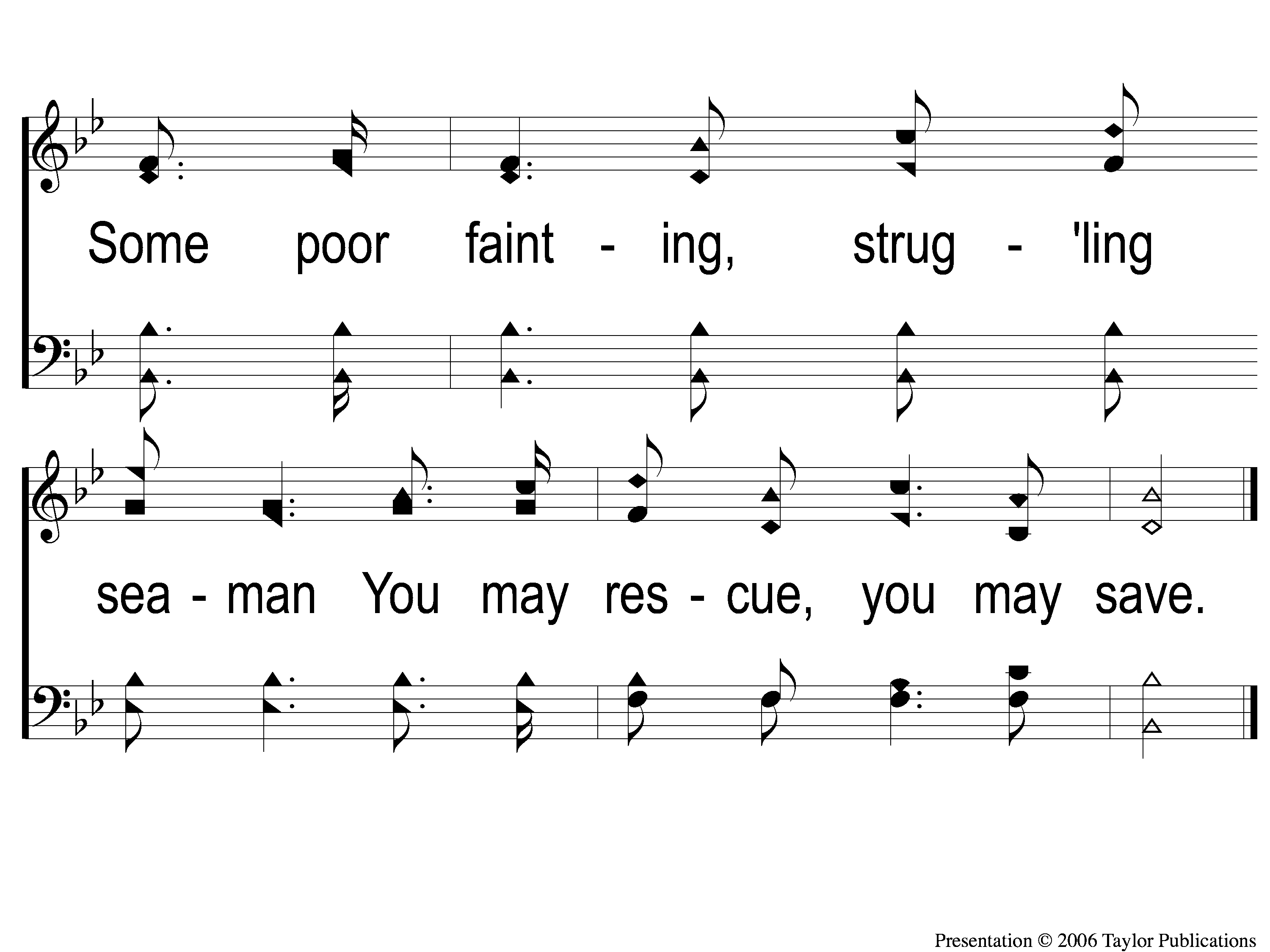 Let the Lower Lights Be Burning
642
C-2 Let the Lower Lights Be Burning
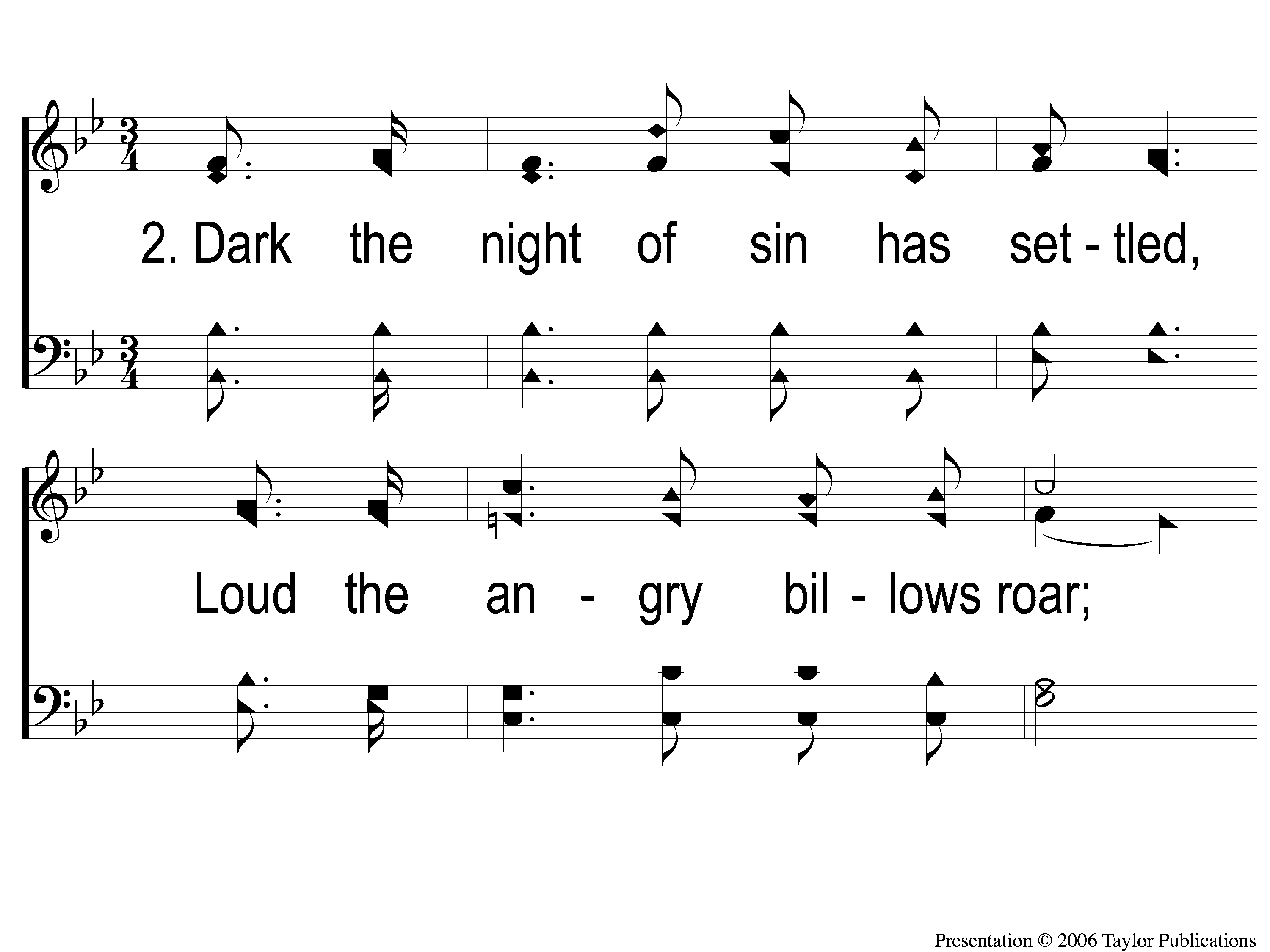 Let the Lower Lights Be Burning
642
2-1 Let the Lower Lights Be Burning
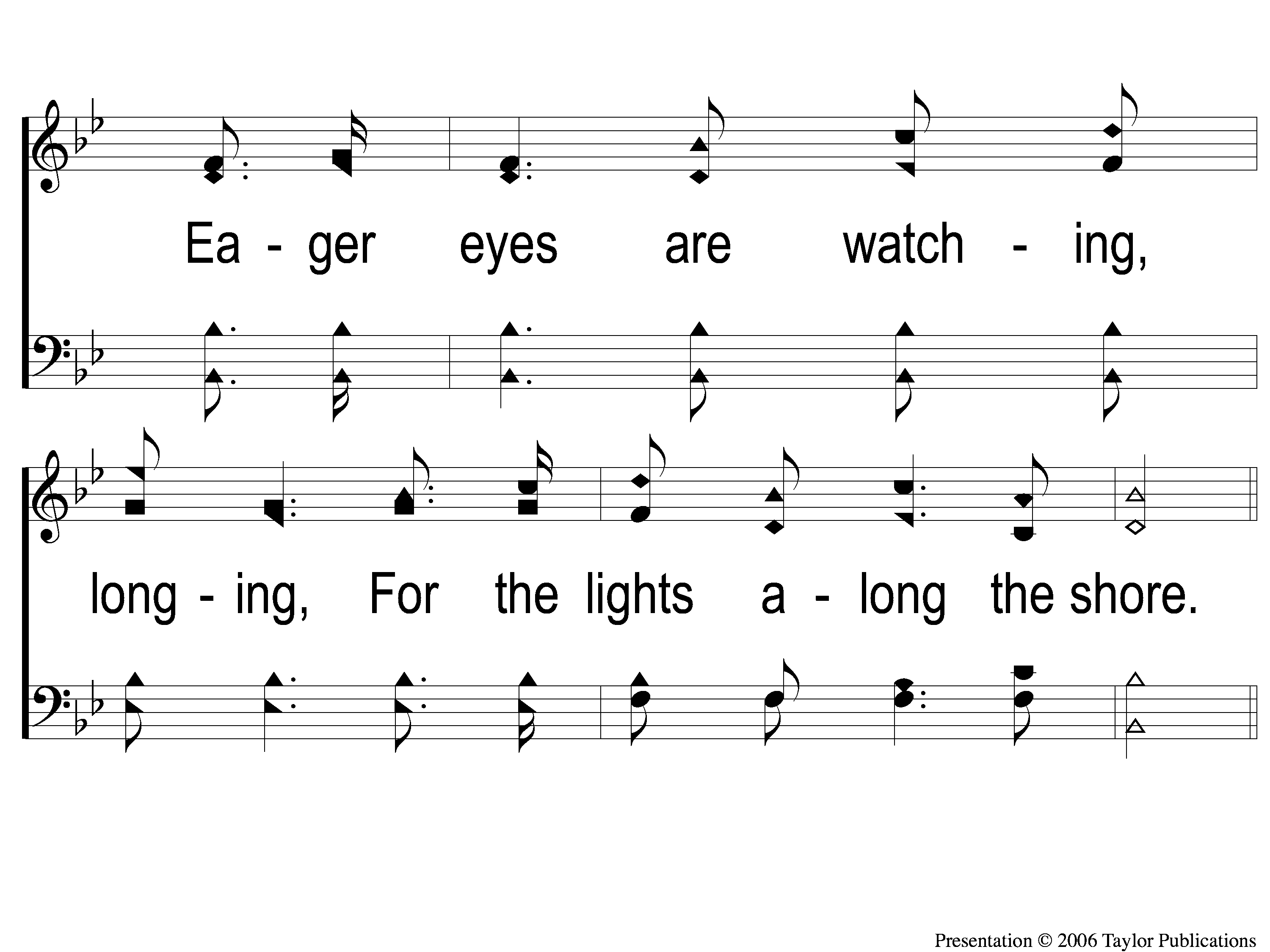 Let the Lower Lights Be Burning
642
2-2 Let the Lower Lights Be Burning
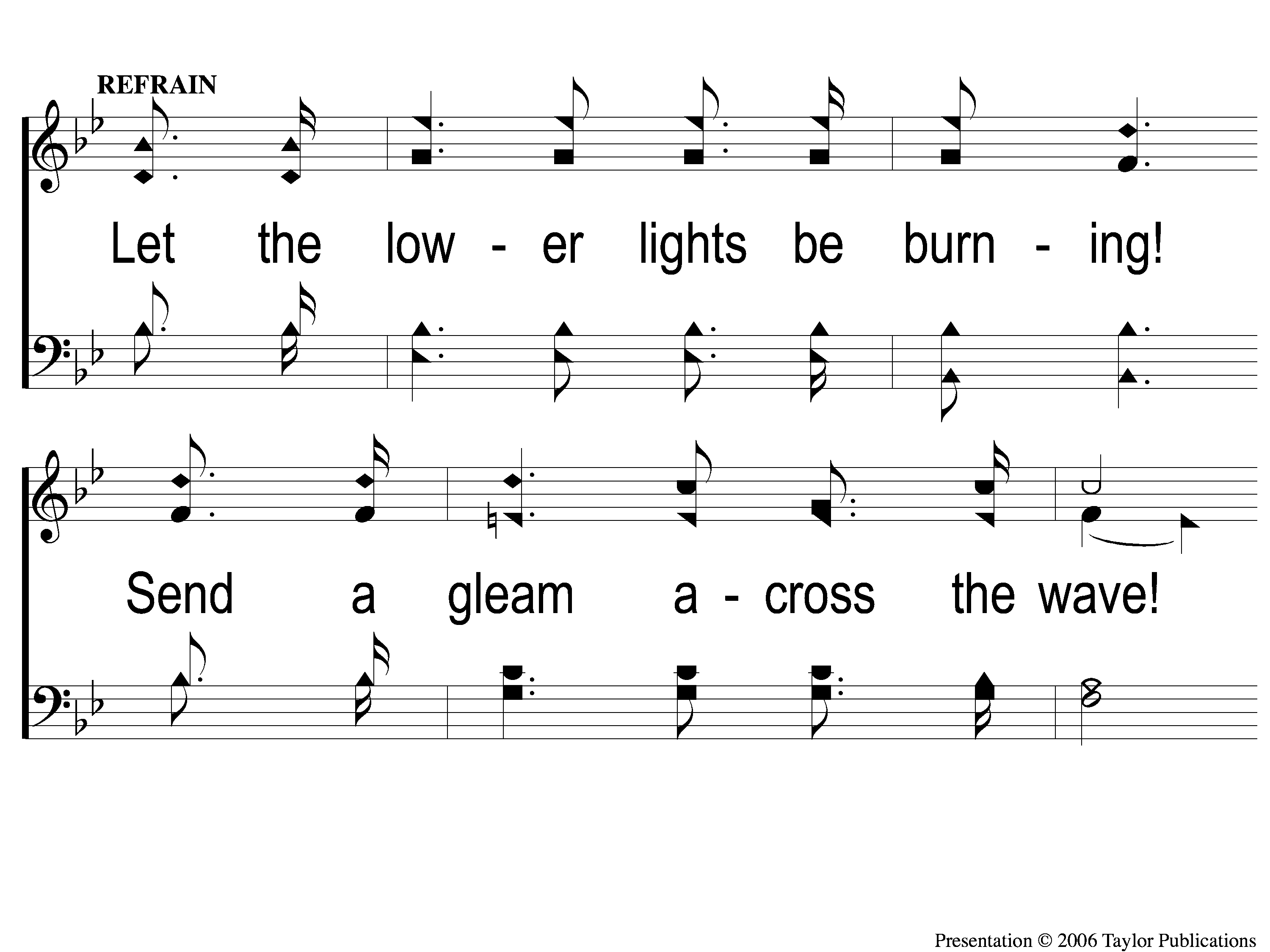 Let the Lower Lights Be Burning
642
C-1 Let the Lower Lights Be Burning
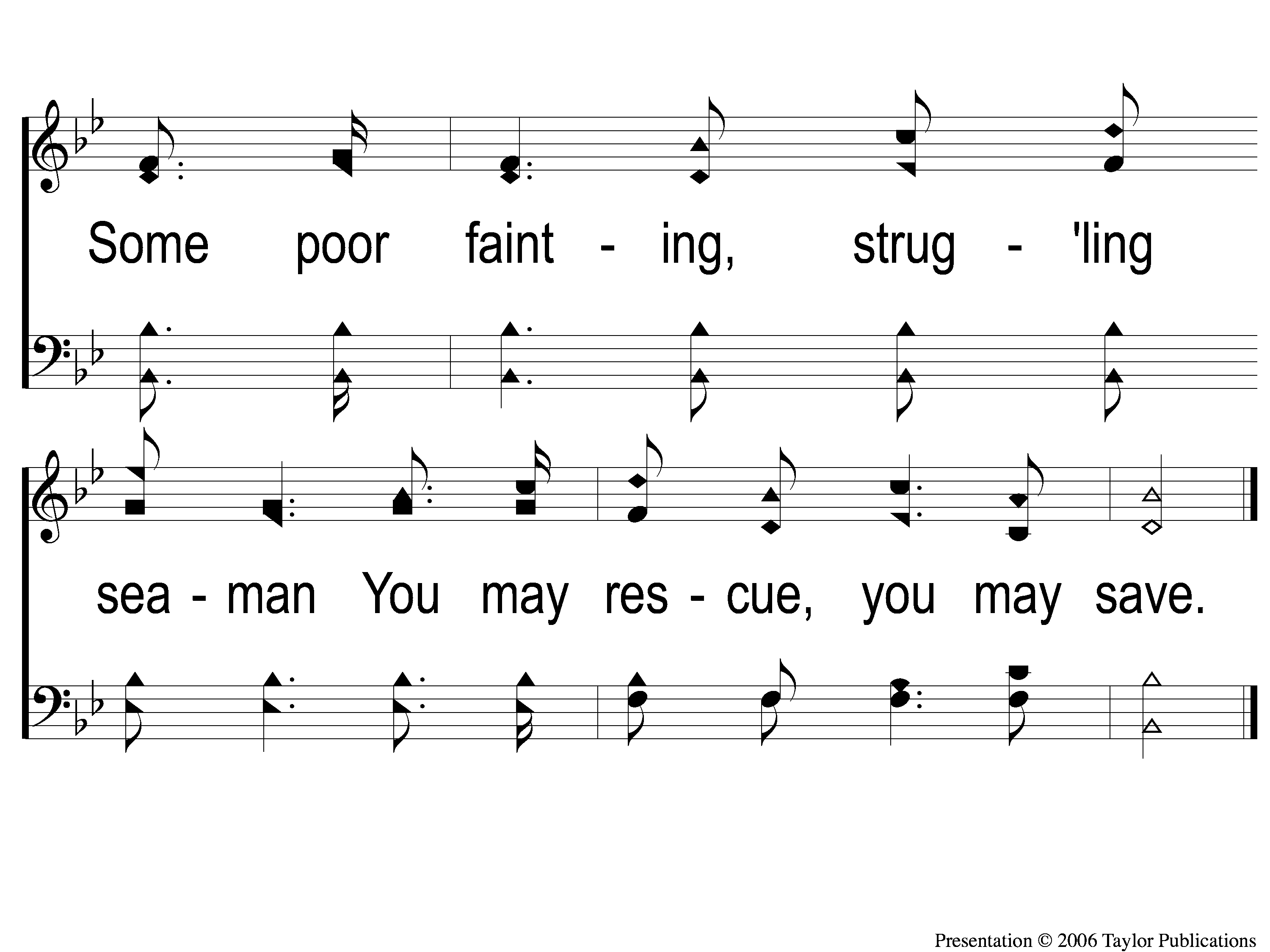 Let the Lower Lights Be Burning
642
C-2 Let the Lower Lights Be Burning
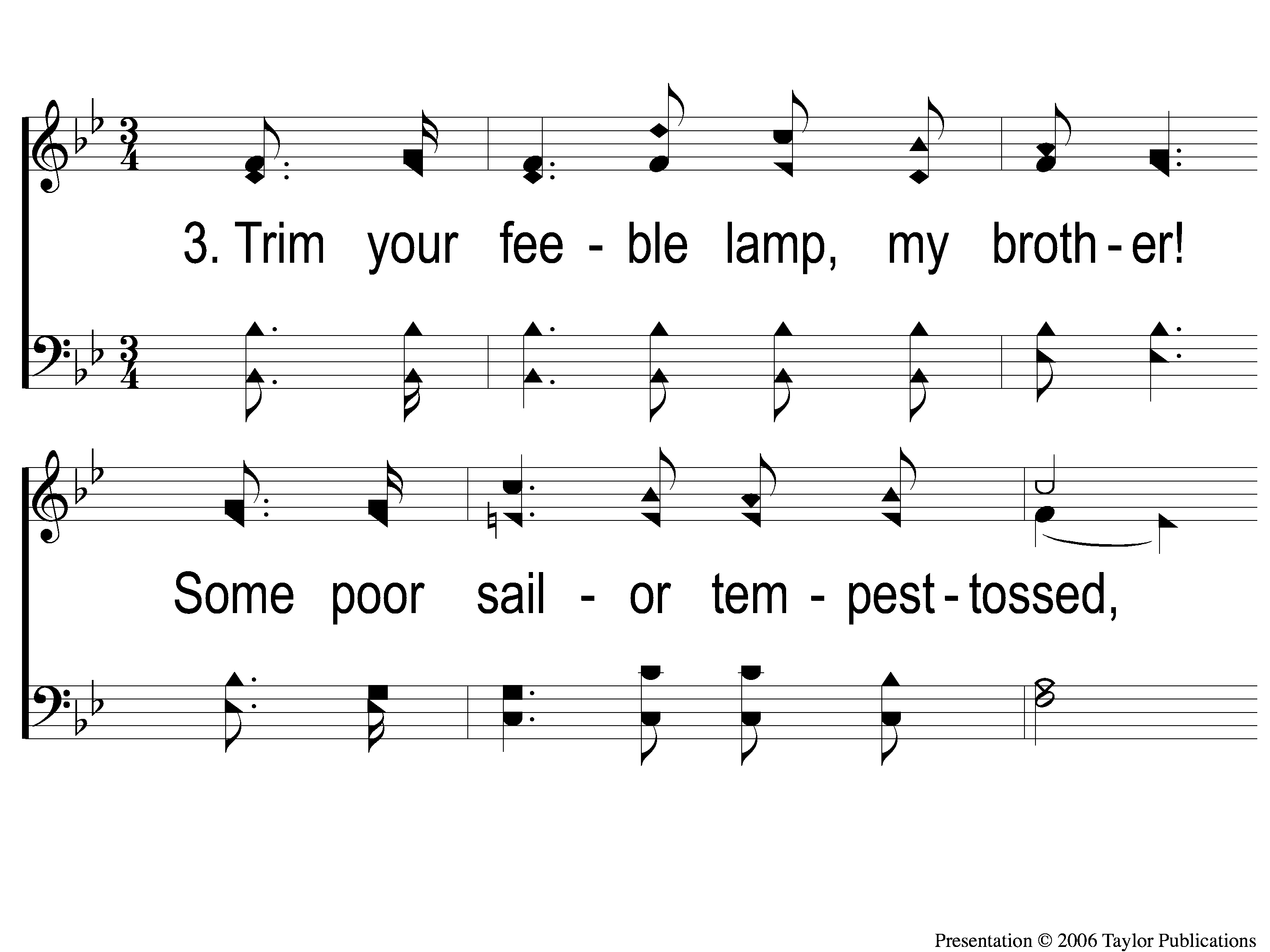 Let the Lower Lights Be Burning
642
3-1 Let the Lower Lights Be Burning
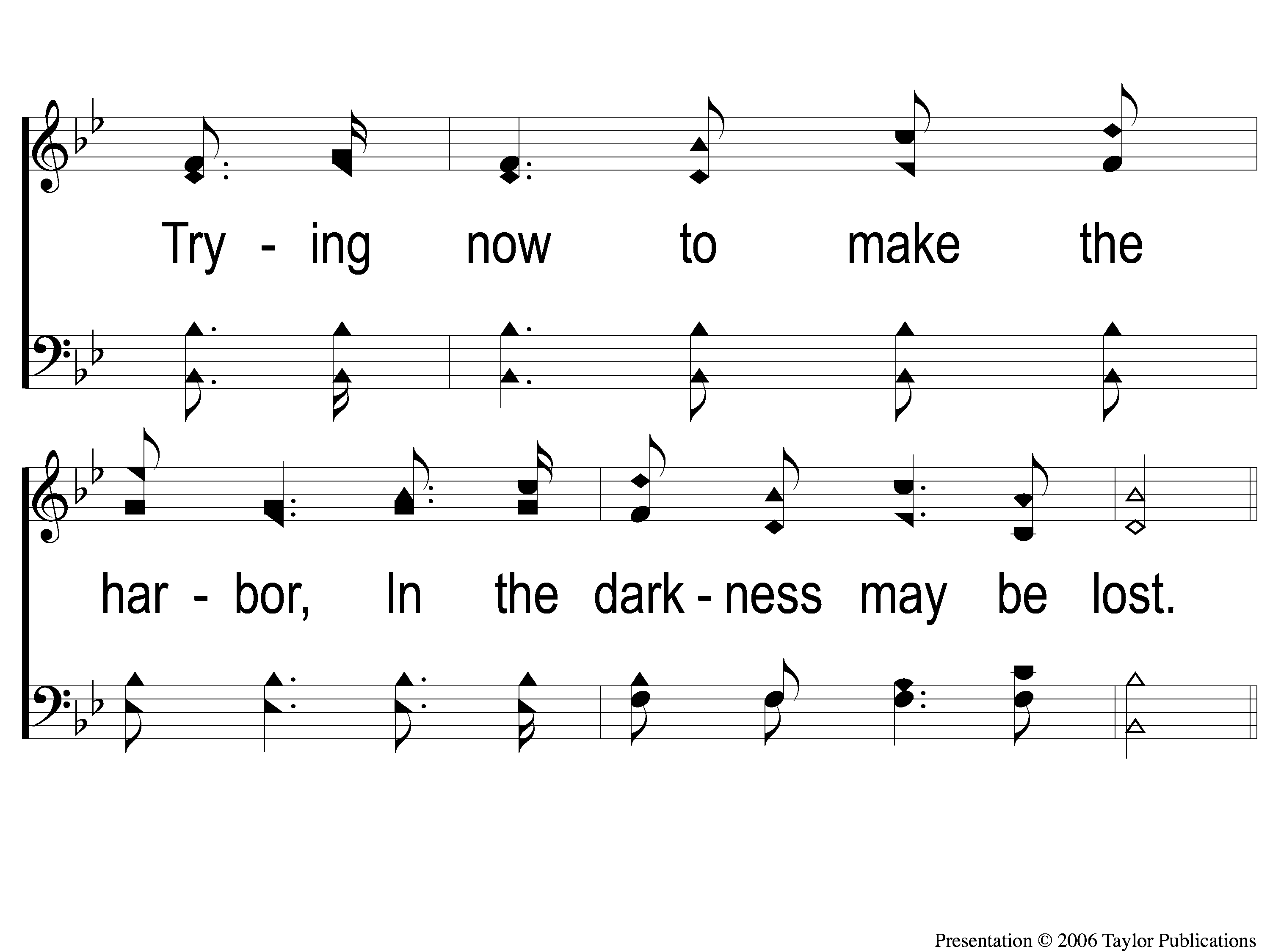 Let the Lower Lights Be Burning
642
3-2 Let the Lower Lights Be Burning
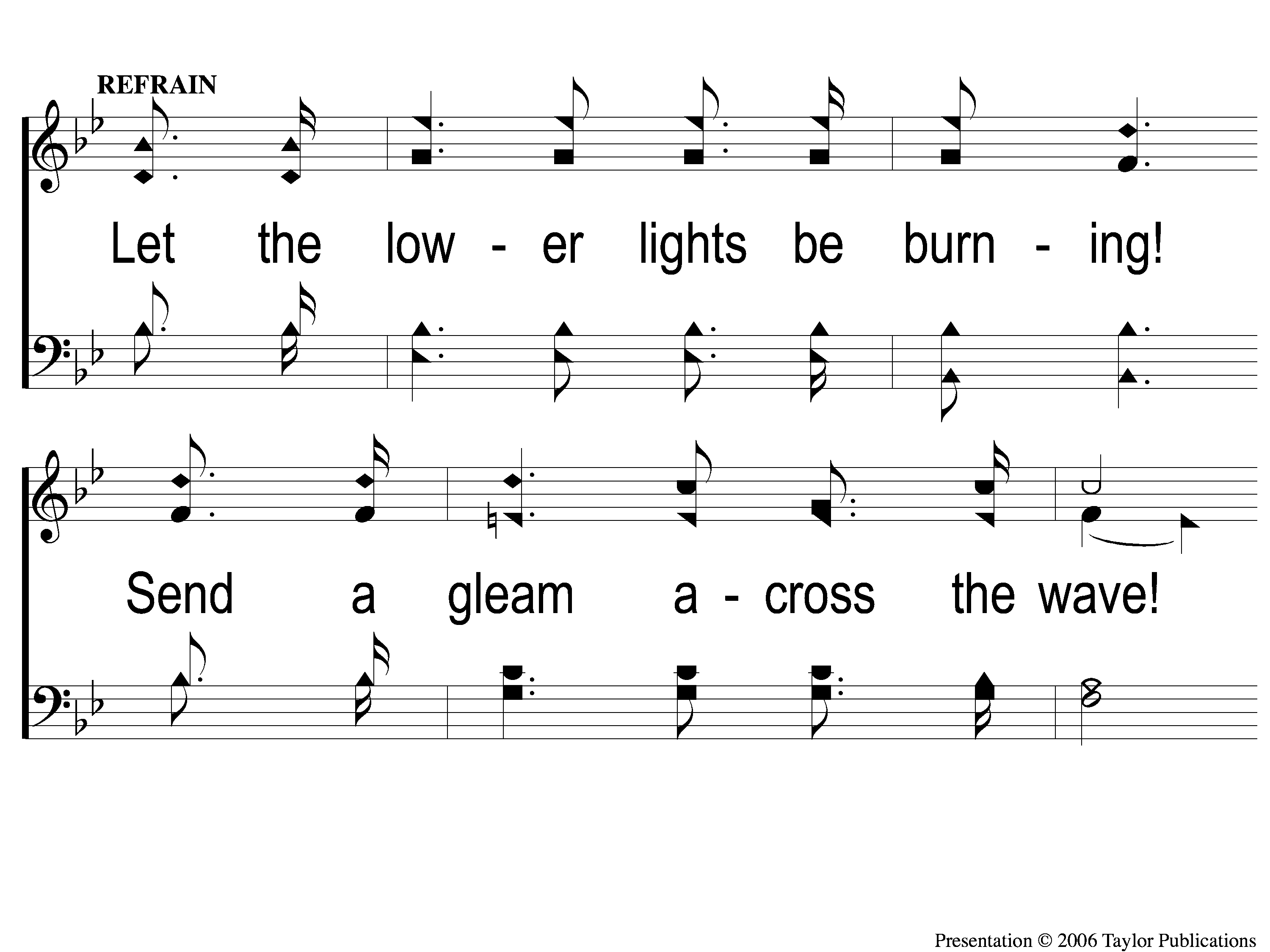 Let the Lower Lights Be Burning
642
C-1 Let the Lower Lights Be Burning
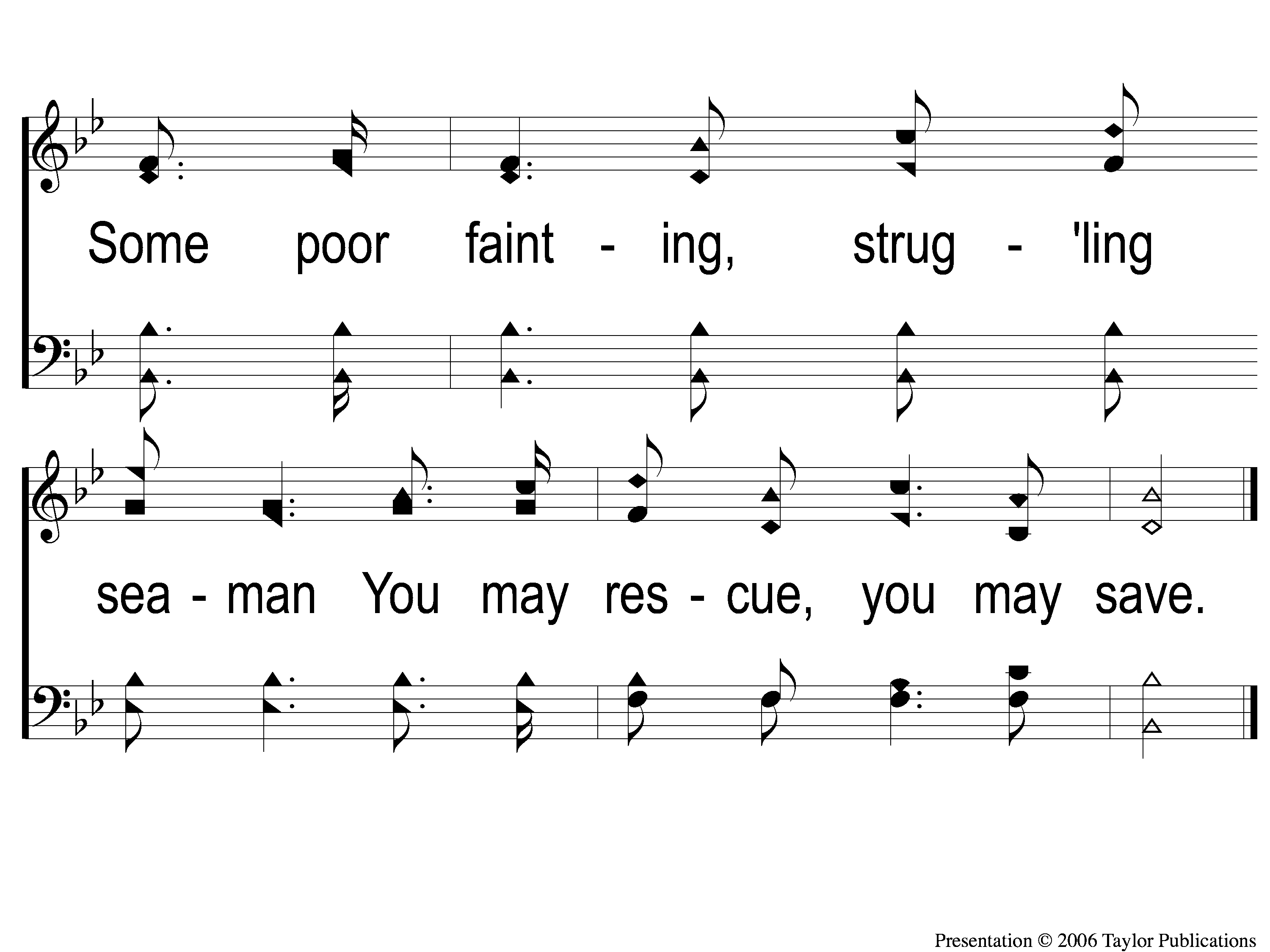 Let the Lower Lights Be Burning
642
C-2 Let the Lower Lights Be Burning
SCRIPTURE:
John 1:1-5
The Lighthouse &The Lower Lights
John 1:1-9
The lighthouse
Jesus: “The Light of the World”
John 1:1-9, 8:12, 9:5, 12:46
The LOWER LIGHTS
Christians: “The Light of the World”
Jn. 12:35-36
Matt. 5:14-16
Is Your Light Shining?
SONG:
O Heart Bowed
Down With Sorrow
#932
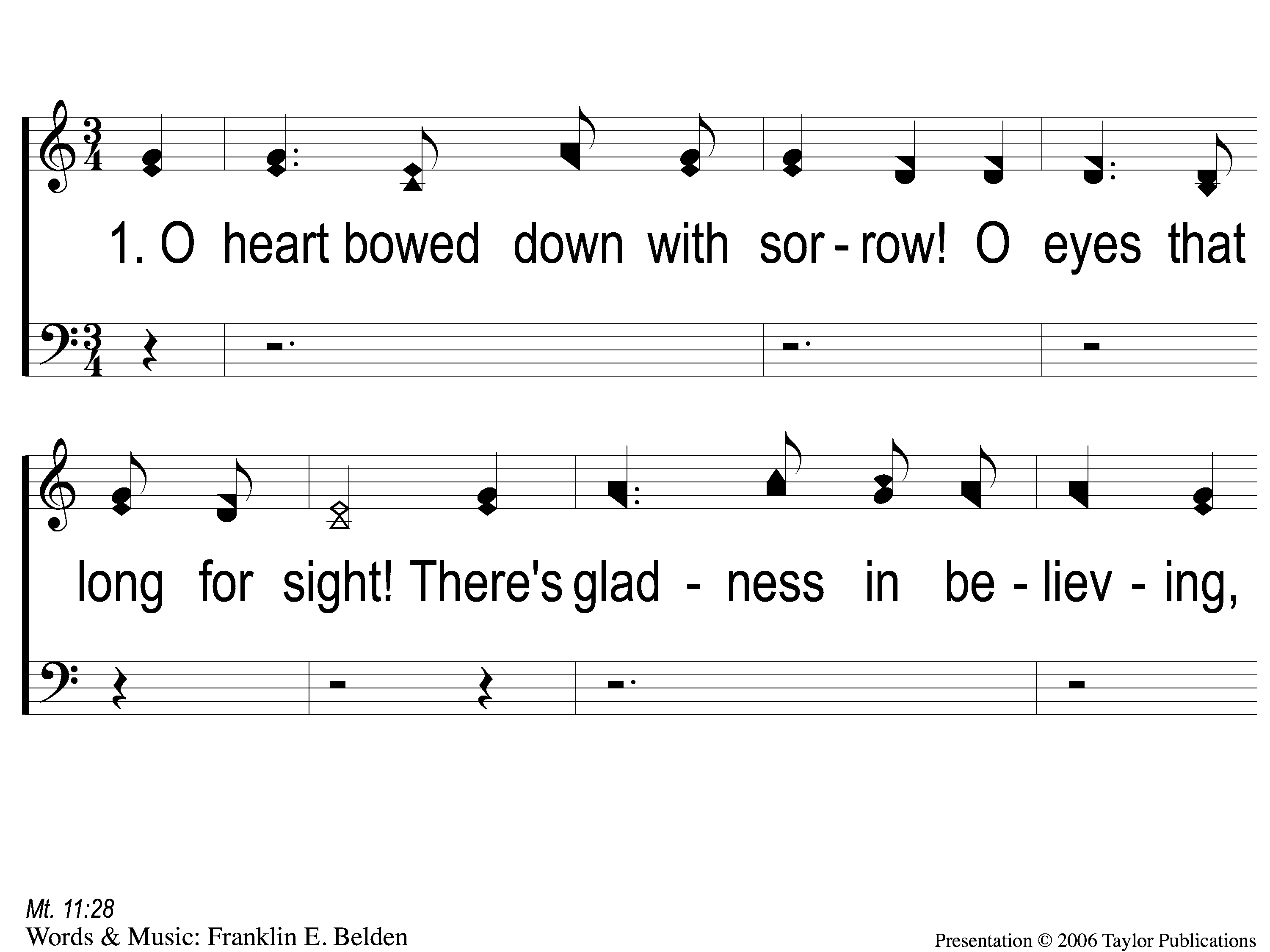 O Heart Bowed Down With Sorrow
932
1-1 O Heart Bowed Down With Sorrow
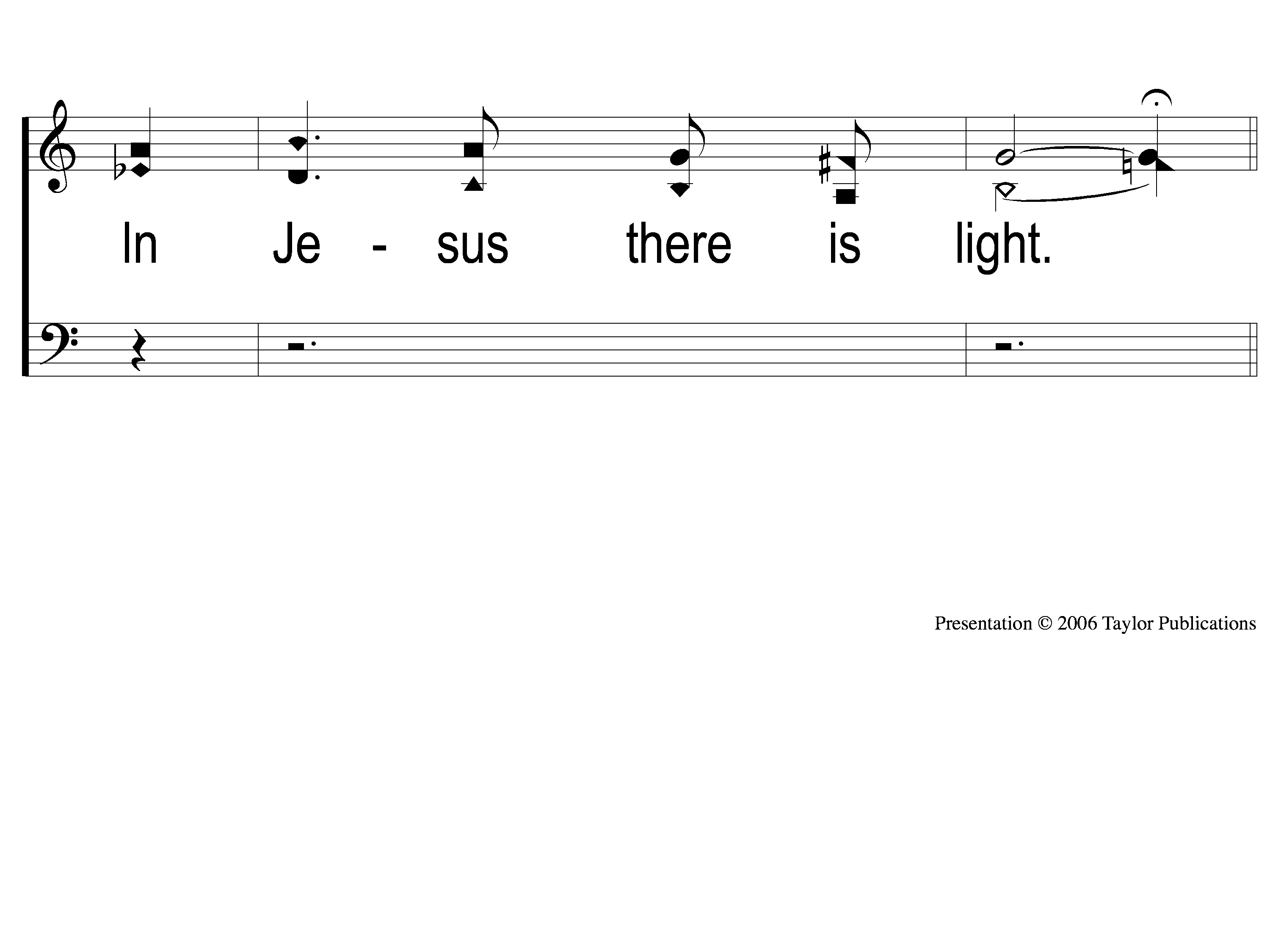 O Heart Bowed Down With Sorrow
932
1-2 O Heart Bowed Down With Sorrow
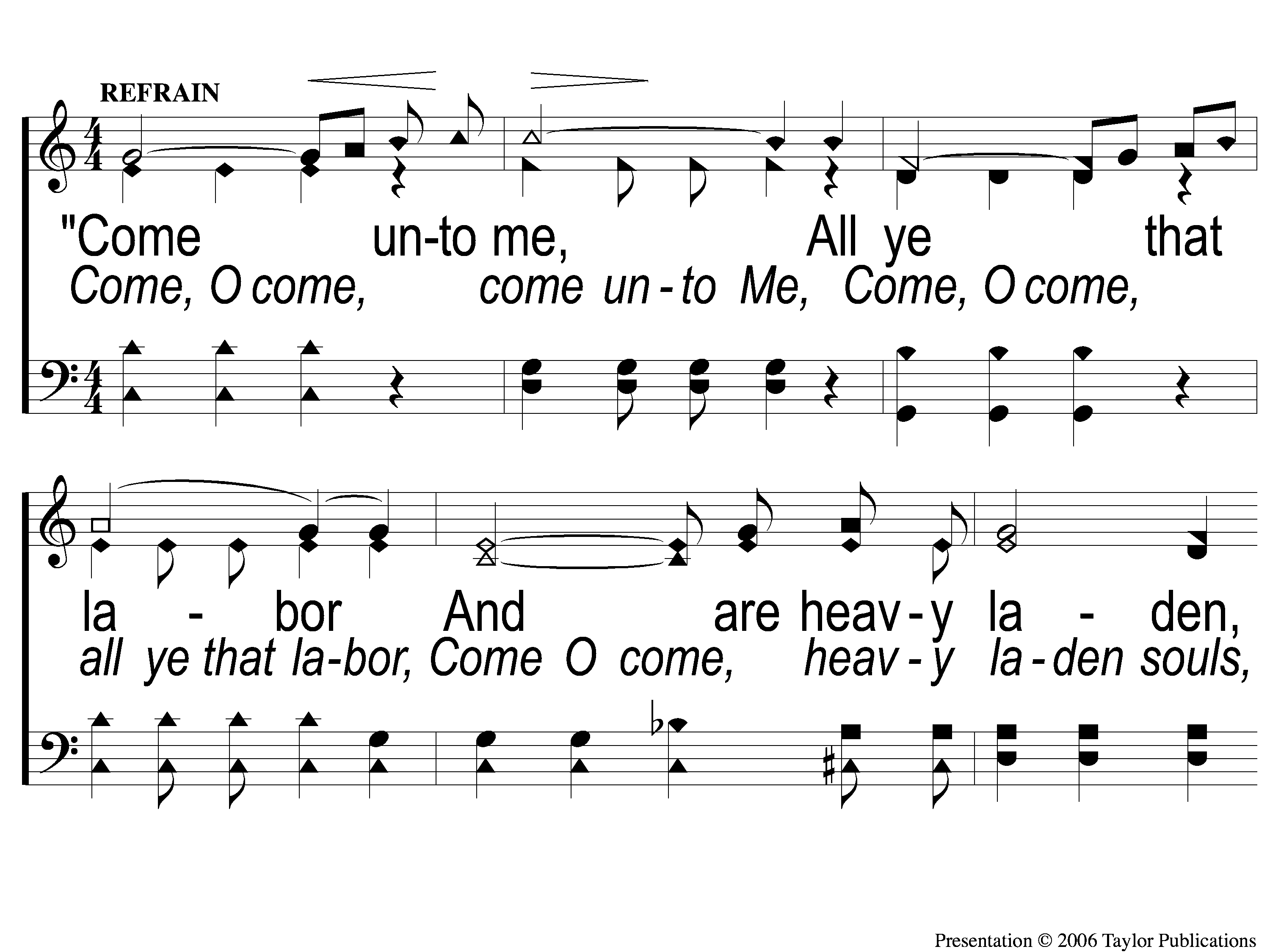 O Heart Bowed Down With Sorrow
932
C-1 O Heart Bowed Down With Sorrow
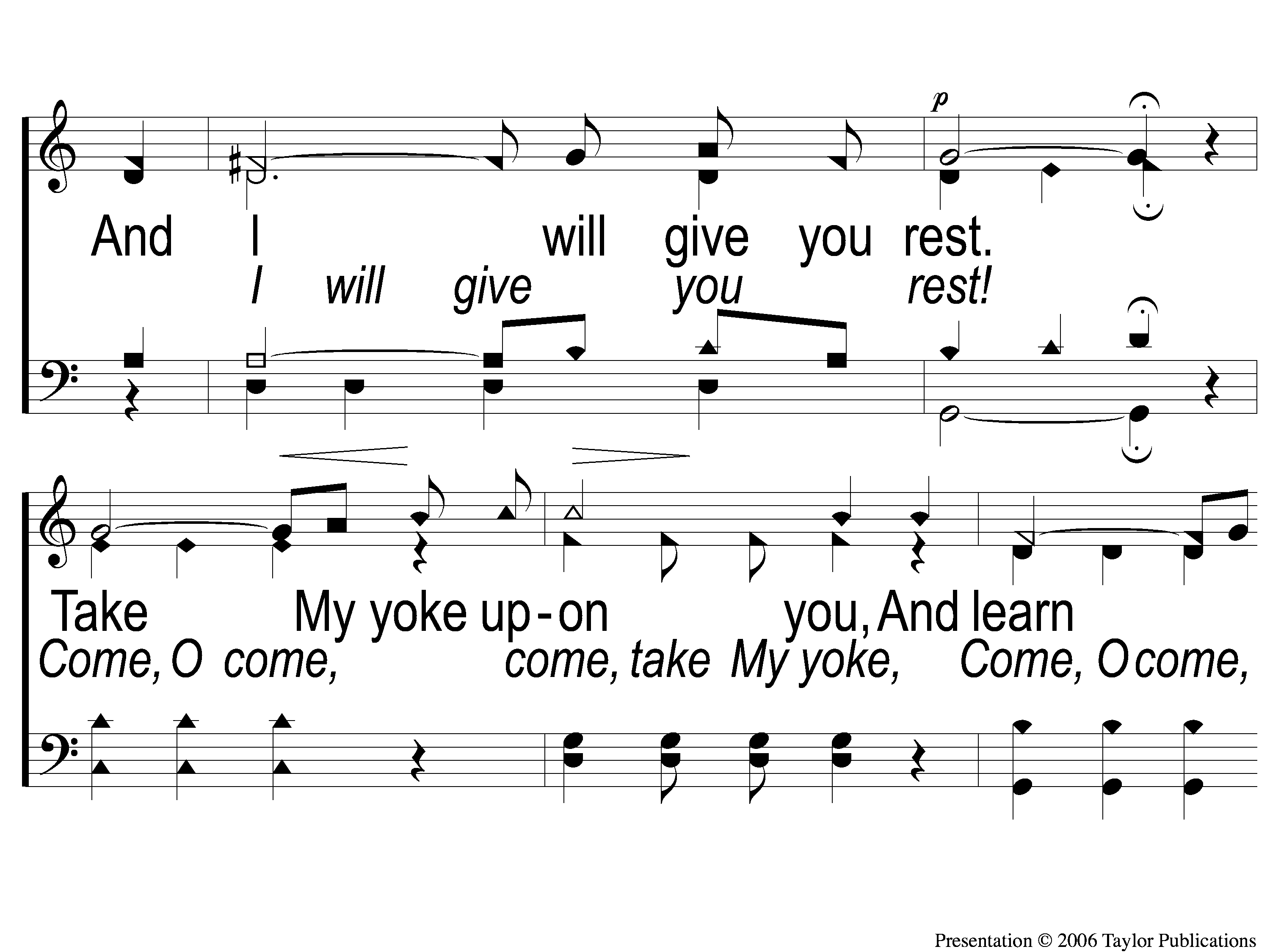 O Heart Bowed Down With Sorrow
932
C-2 O Heart Bowed Down With Sorrow
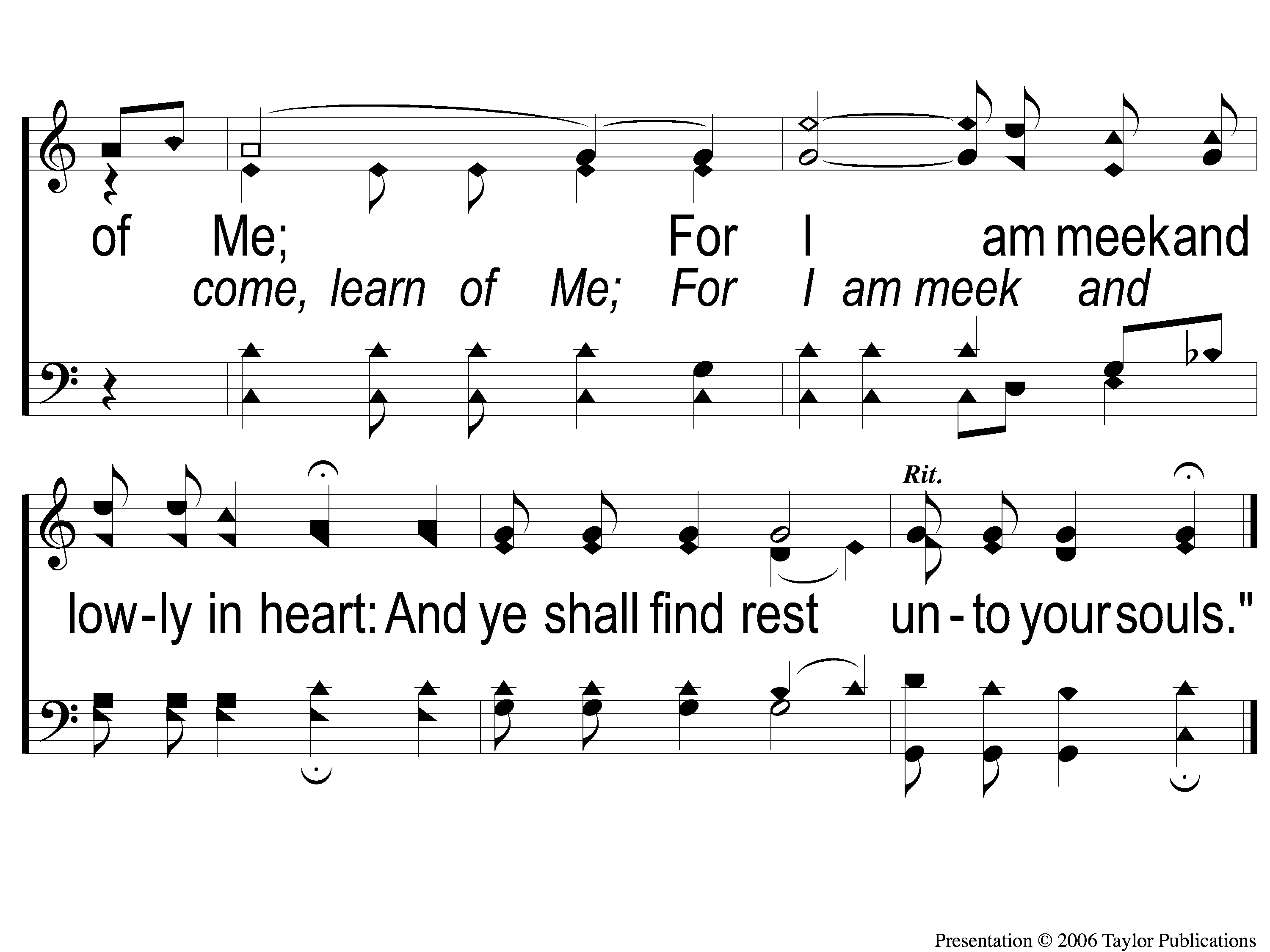 O Heart Bowed Down With Sorrow
932
C-3 O Heart Bowed Down With Sorrow
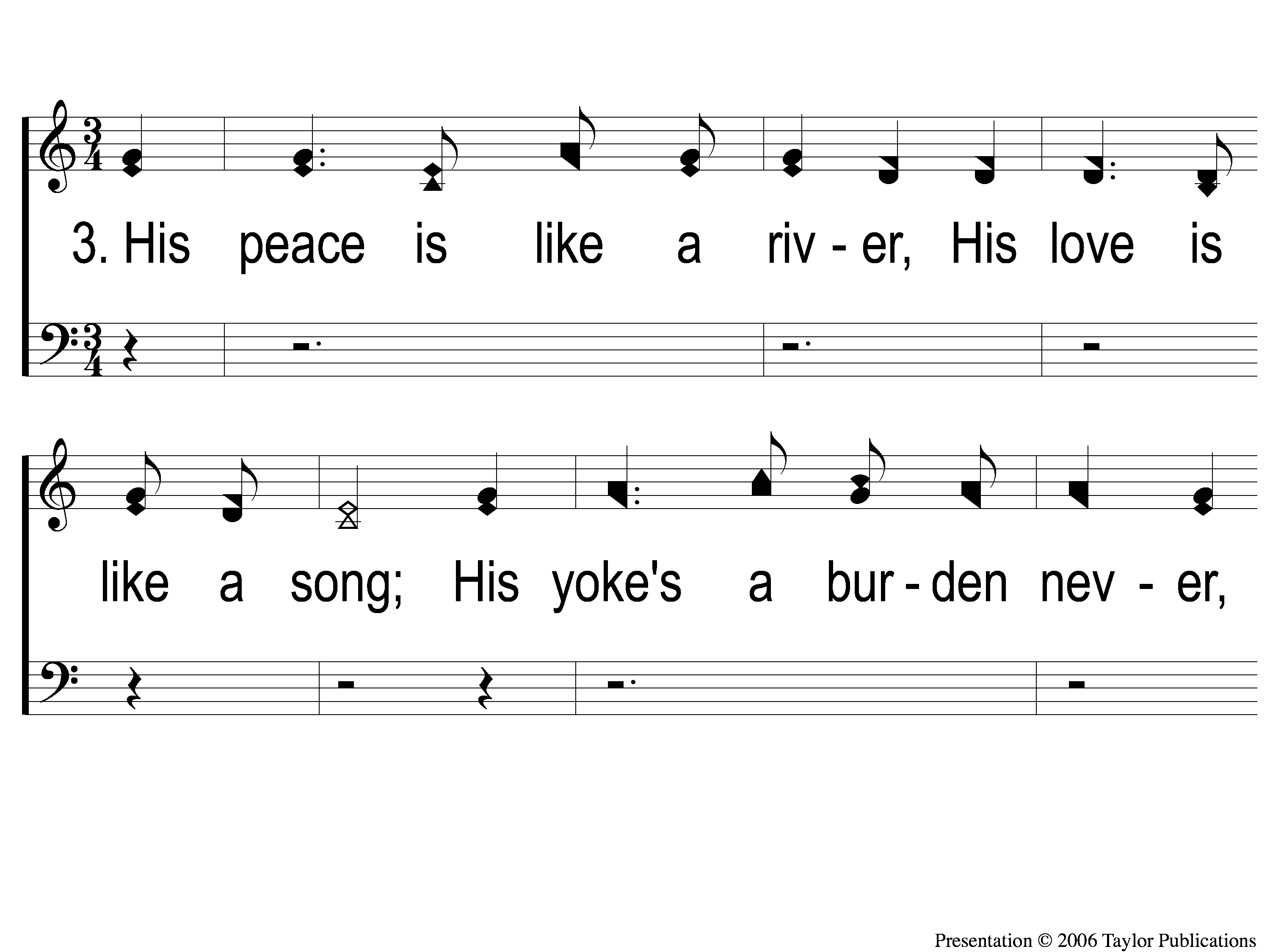 O Heart Bowed Down With Sorrow
932
3-1 O Heart Bowed Down With Sorrow
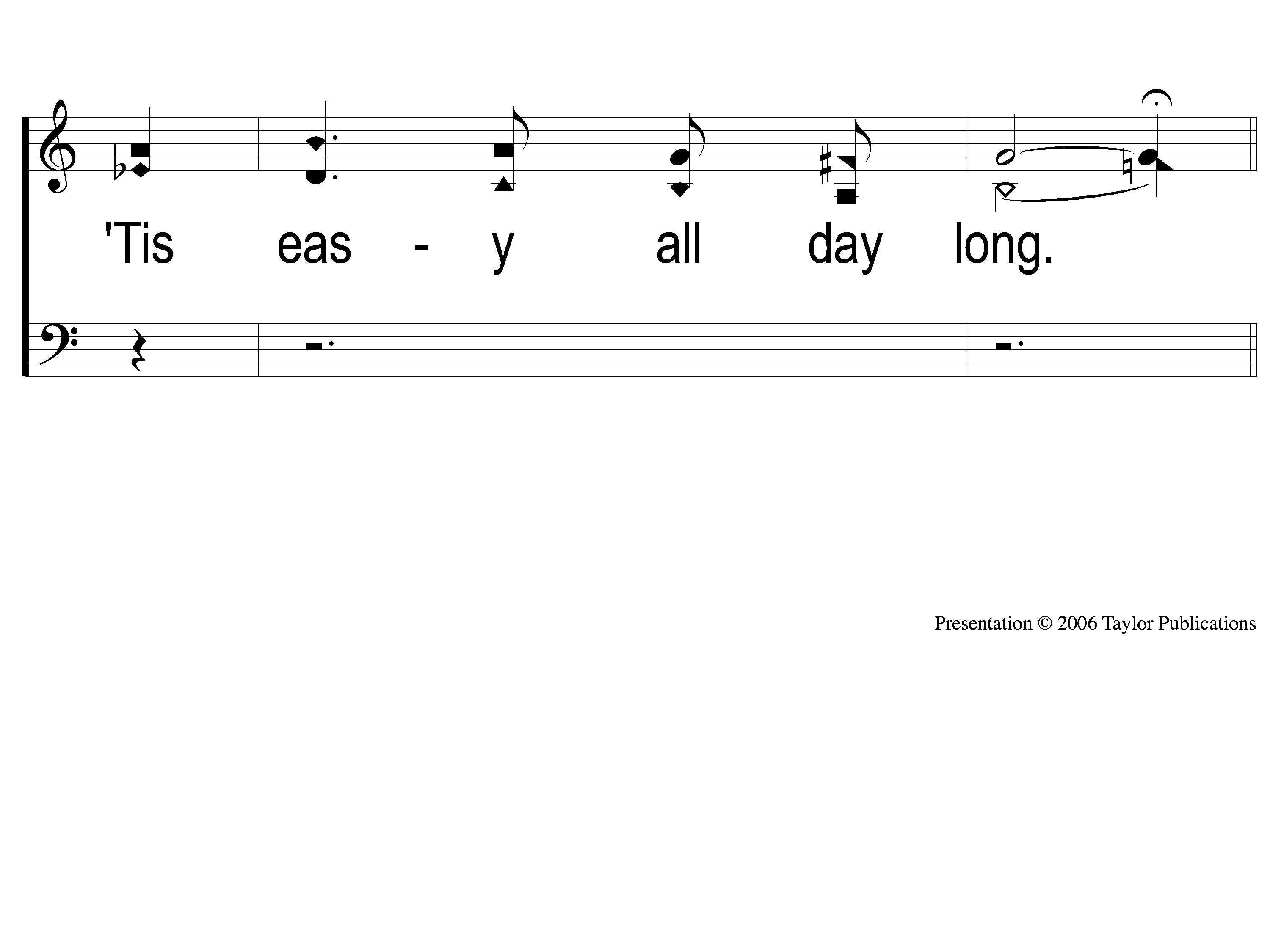 O Heart Bowed Down With Sorrow
932
3-2 O Heart Bowed Down With Sorrow
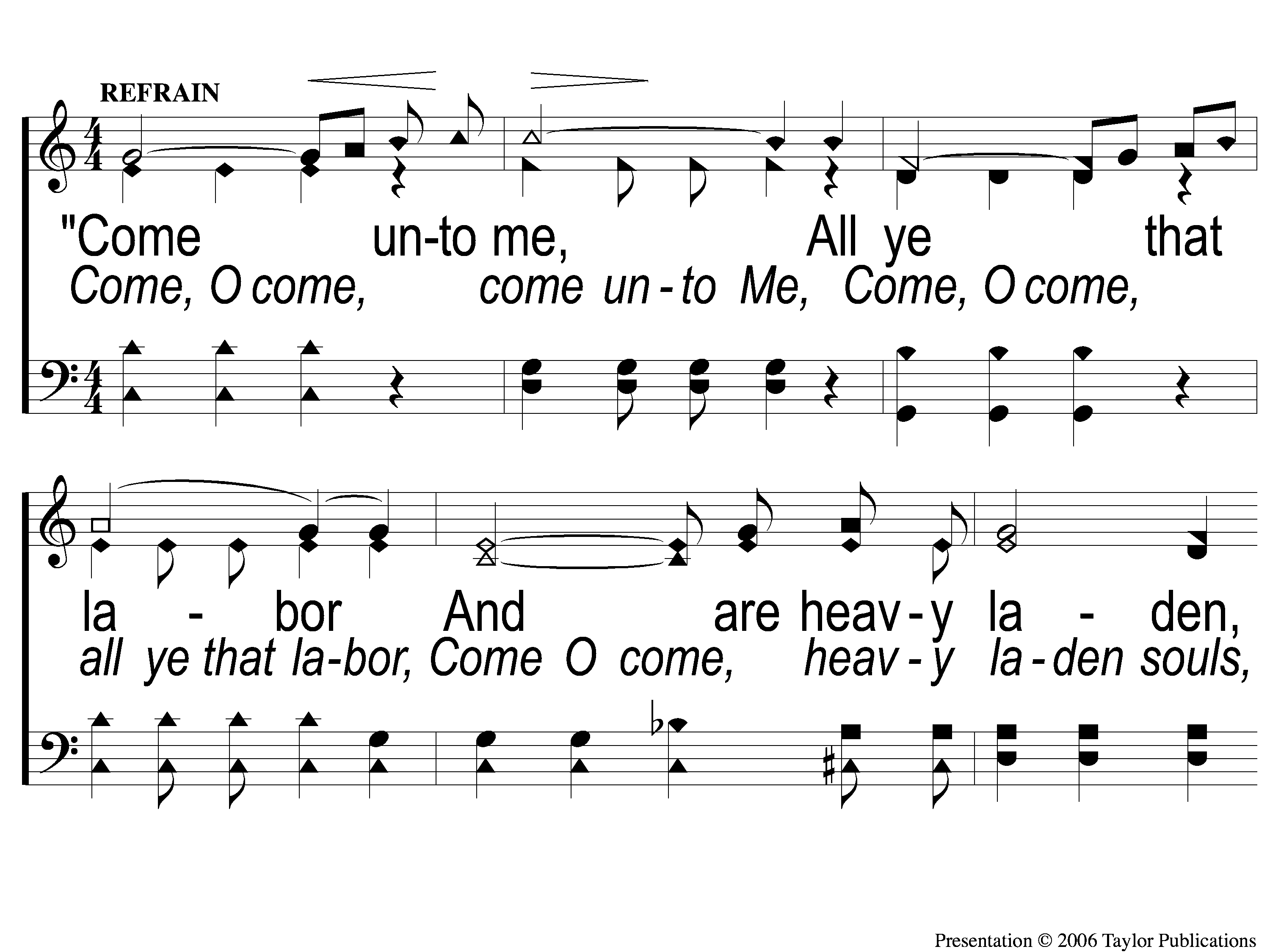 O Heart Bowed Down With Sorrow
932
C-1 O Heart Bowed Down With Sorrow
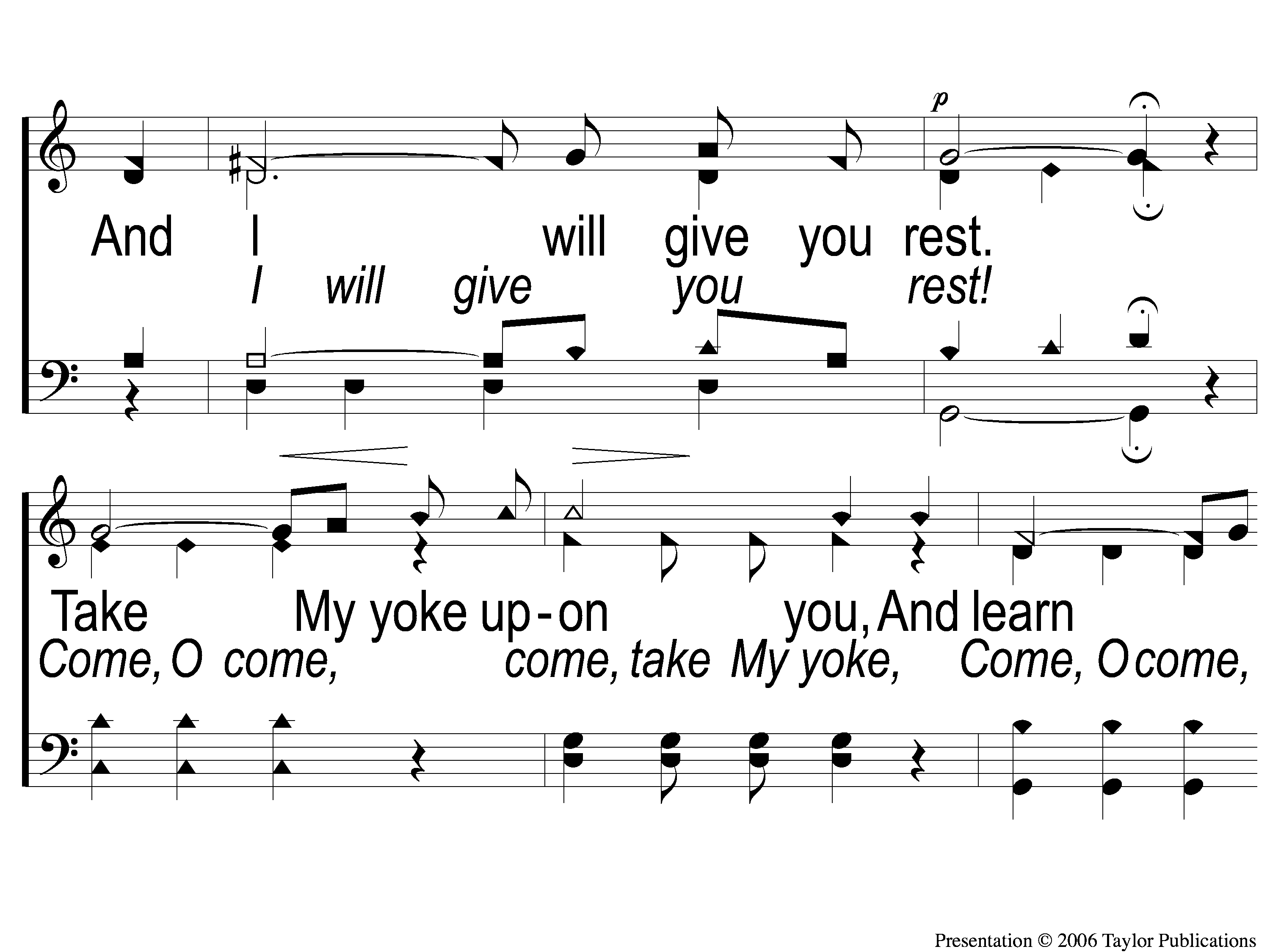 O Heart Bowed Down With Sorrow
932
C-2 O Heart Bowed Down With Sorrow
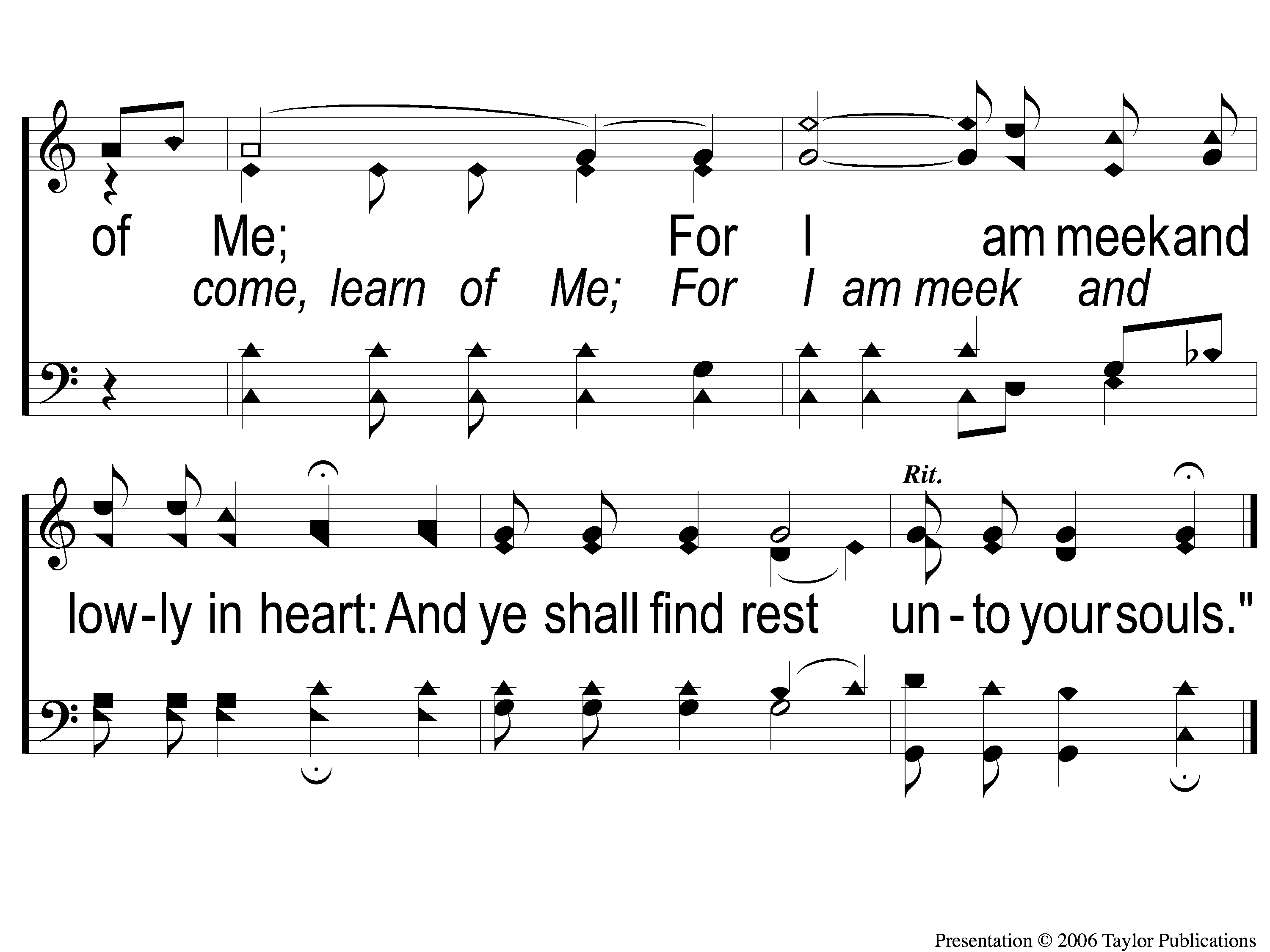 O Heart Bowed Down With Sorrow
932
C-3 O Heart Bowed Down With Sorrow
SONG:
Here I Am To Worship
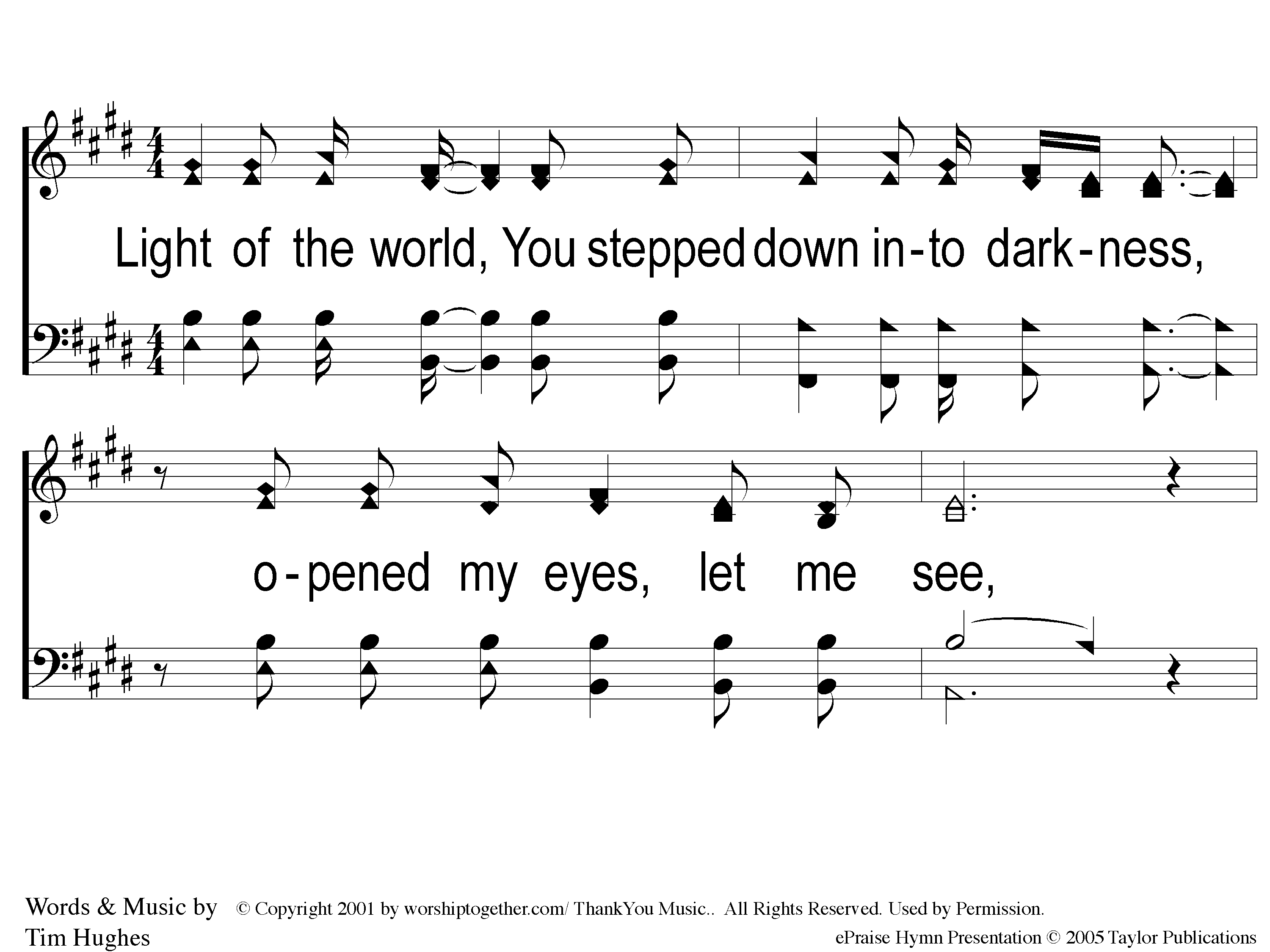 Here I Am To Worship
1-1 Here I Am To Worship
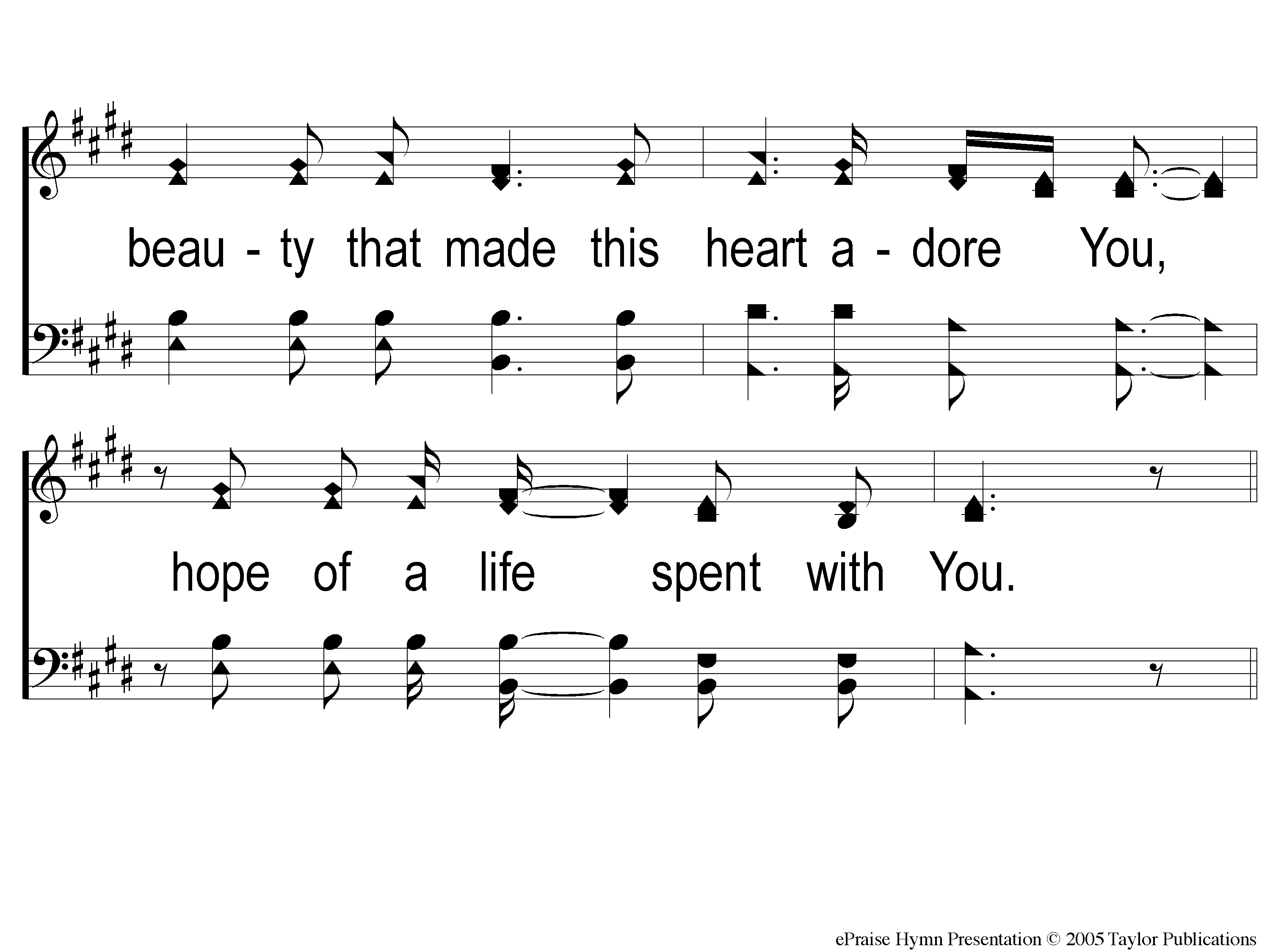 Here I Am To Worship
1-2 Here I Am To Worship
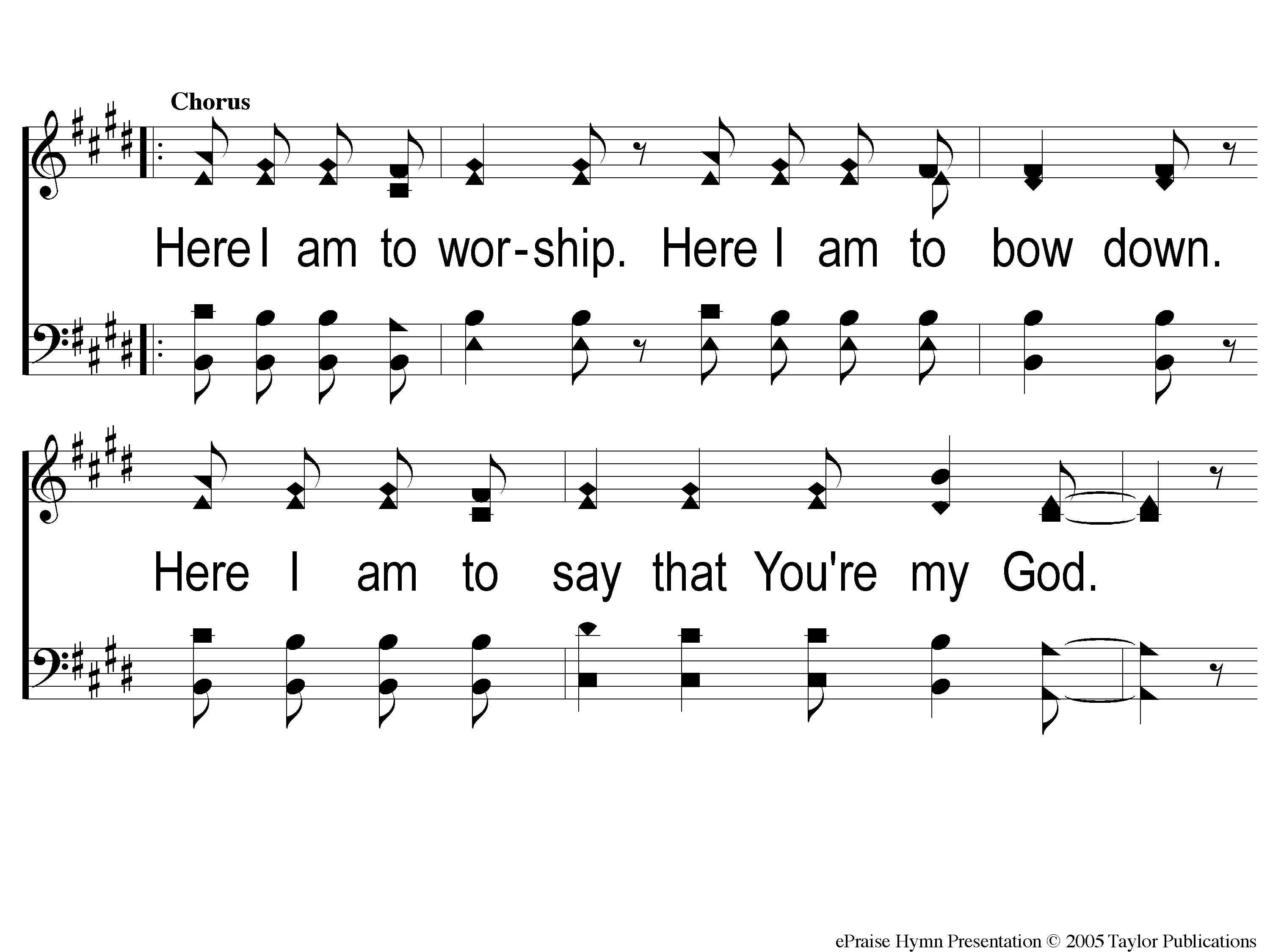 Here I Am To Worship
C-1 Here I Am To Worship
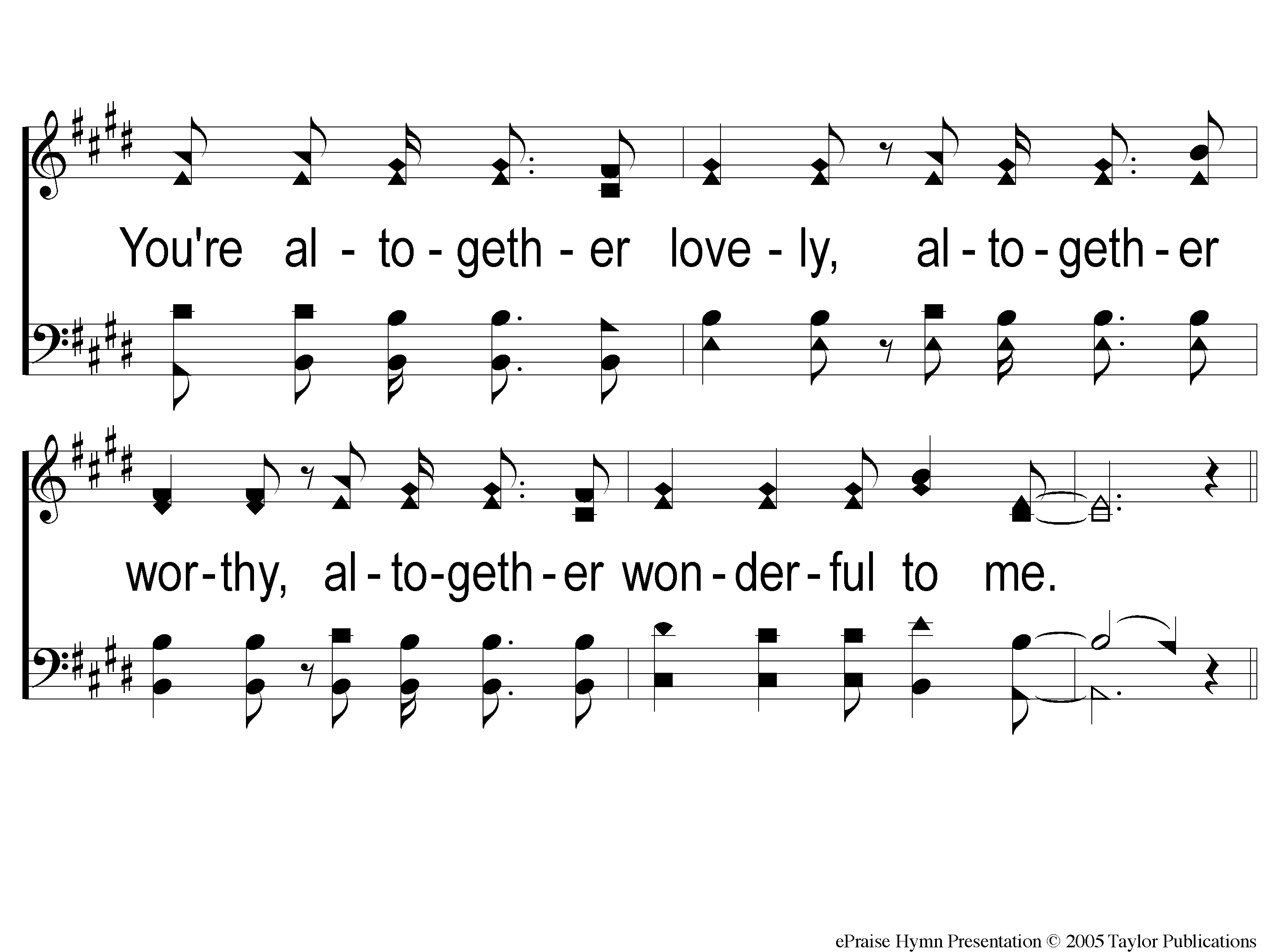 Here I Am To Worship
C-2 Here I Am To Worship
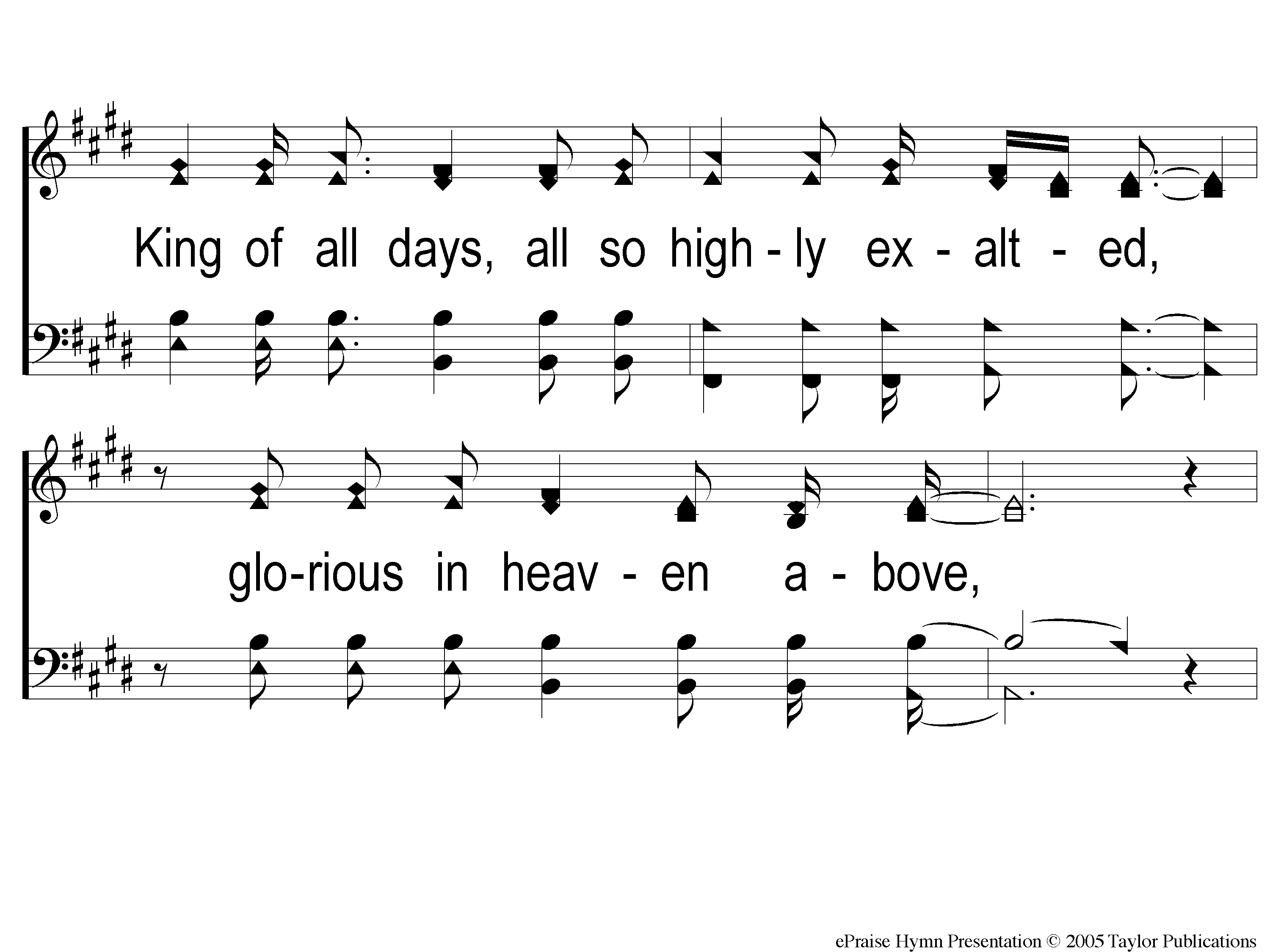 Here I Am To Worship
2-1 Here I Am To Worship
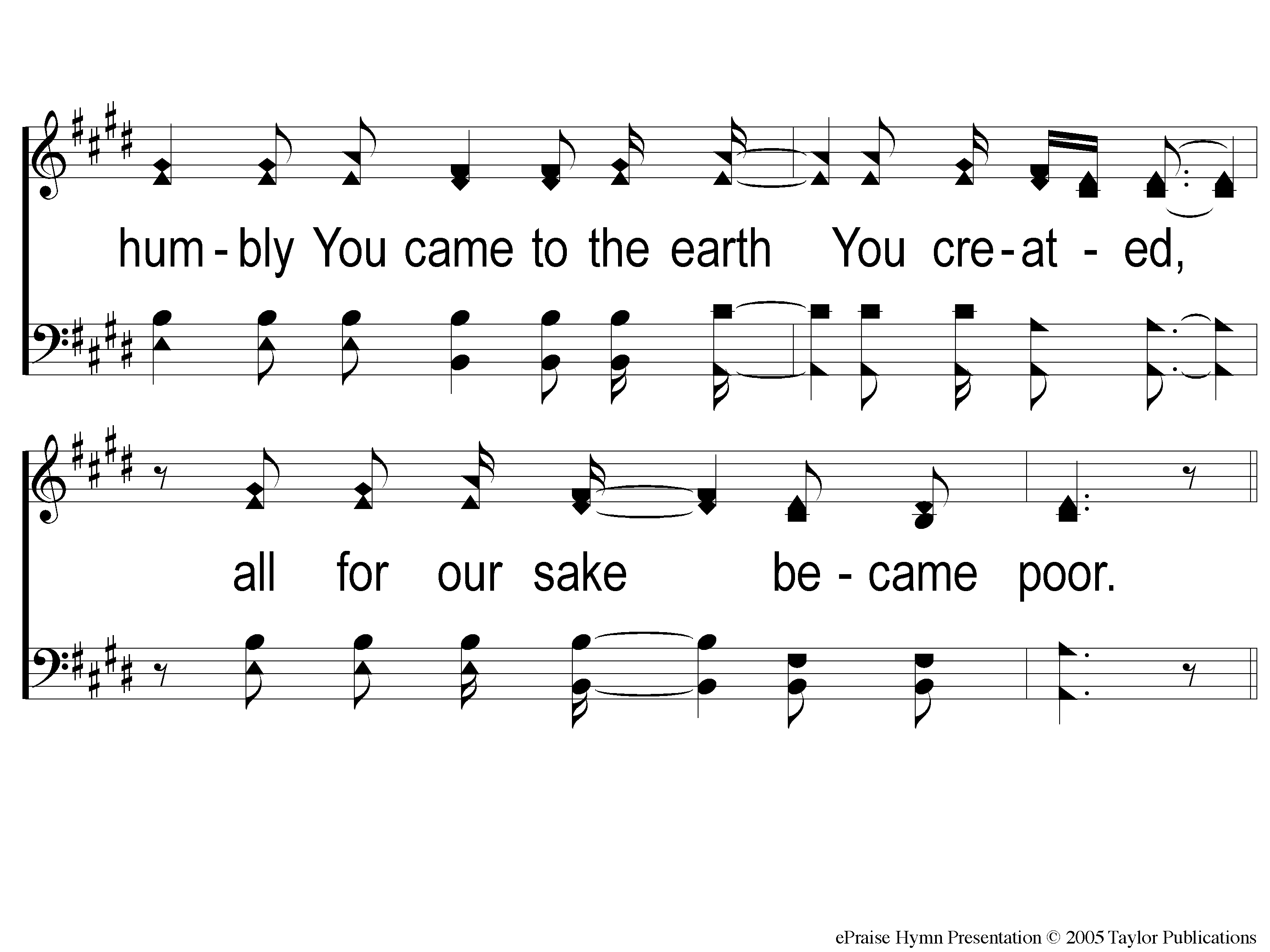 Here I Am To Worship
2-2 Here I Am To Worship
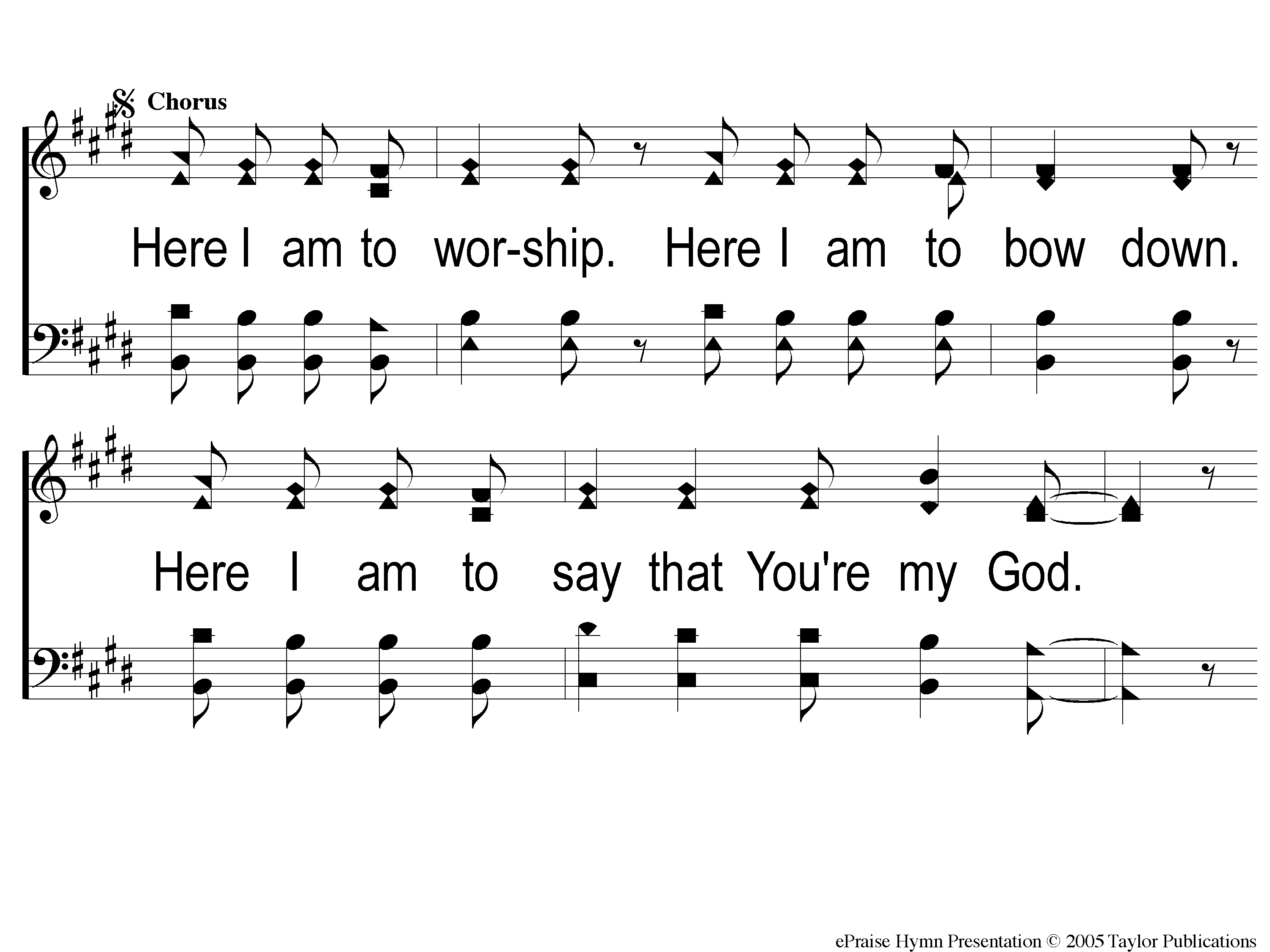 Here I Am To Worship
C2-1 Here I Am To Worship
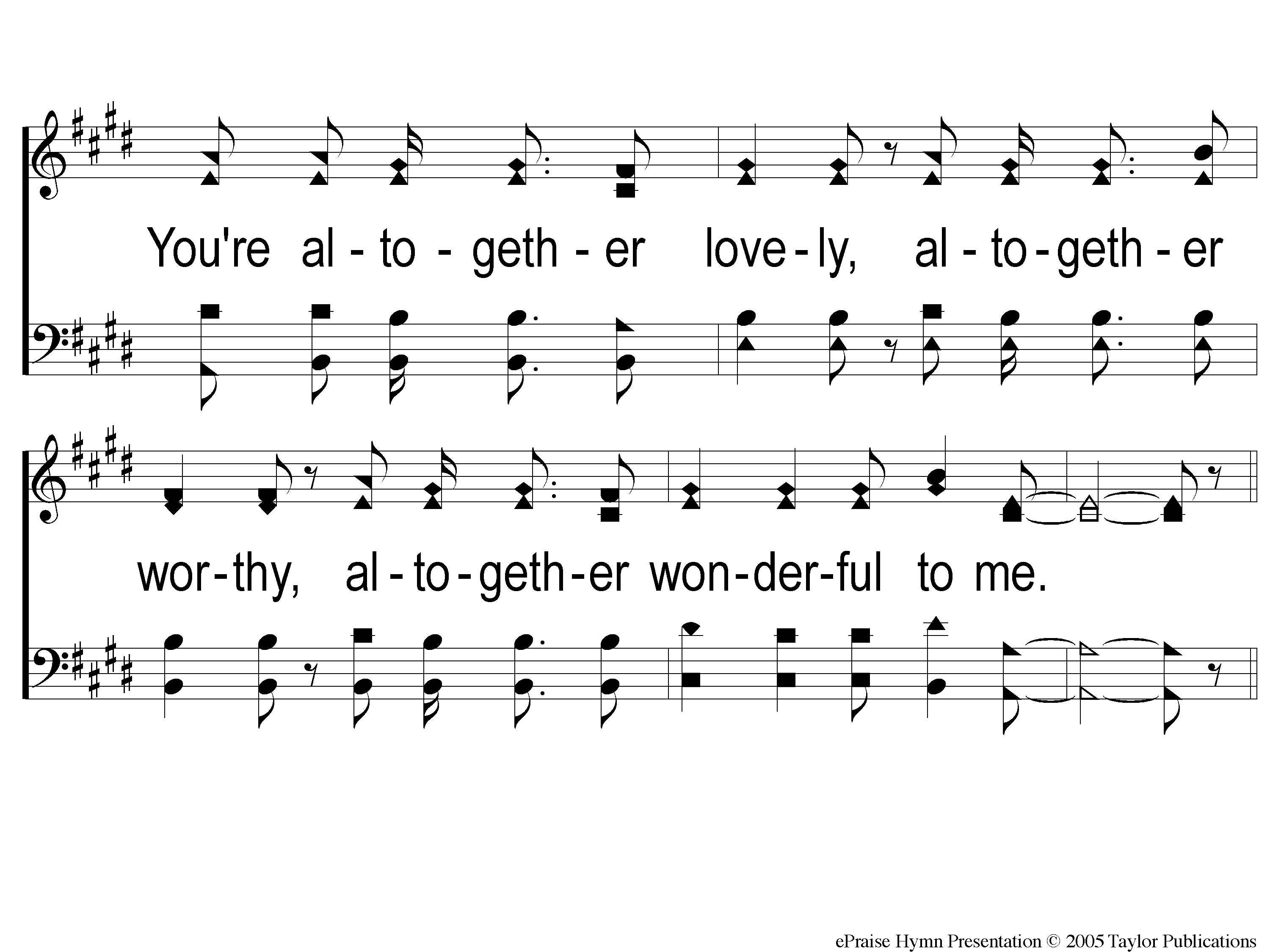 Here I Am To Worship
C2-2 Here I Am To Worship
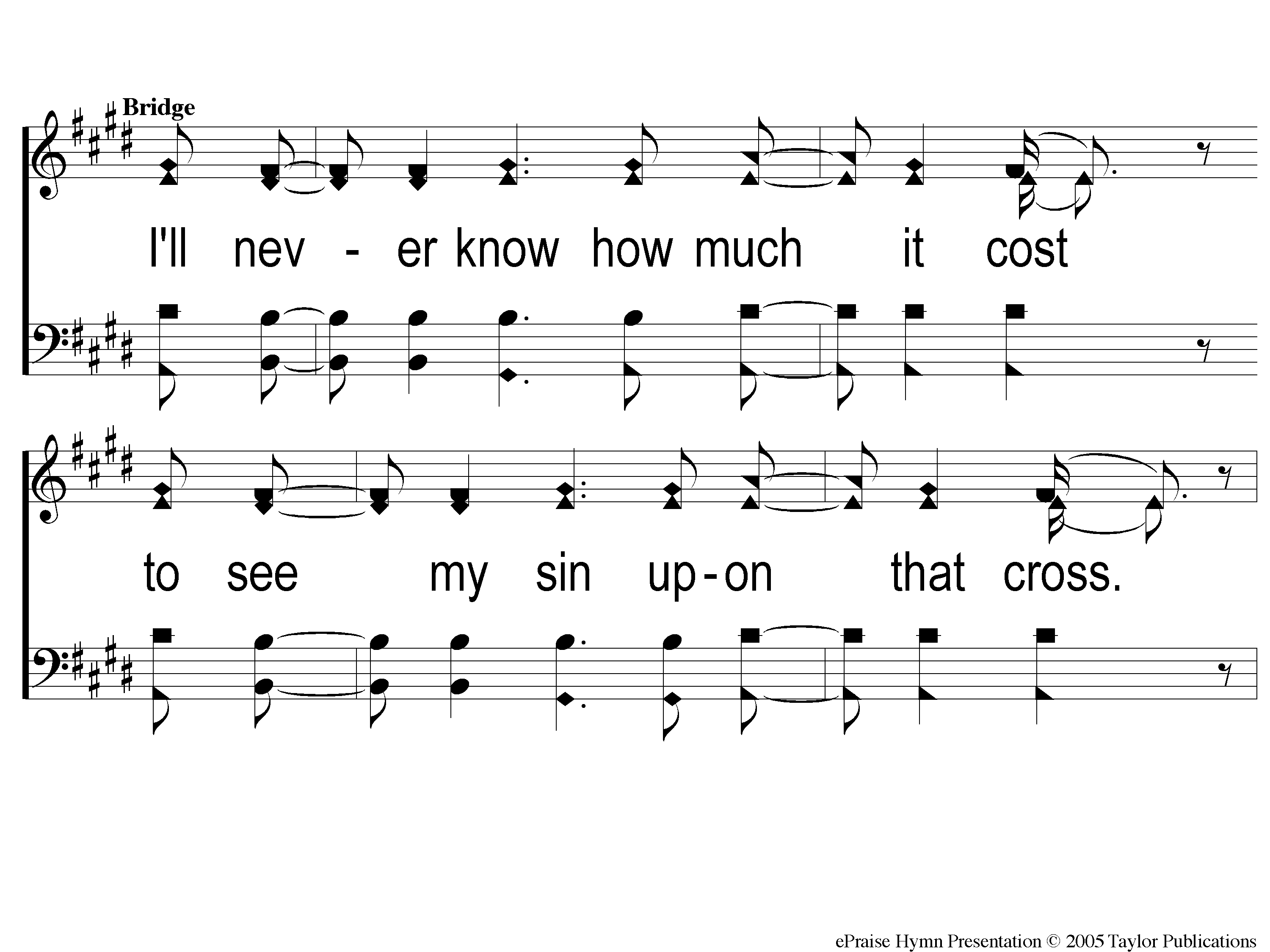 Here I Am To Worship
Bridge1 Here I Am To Worship
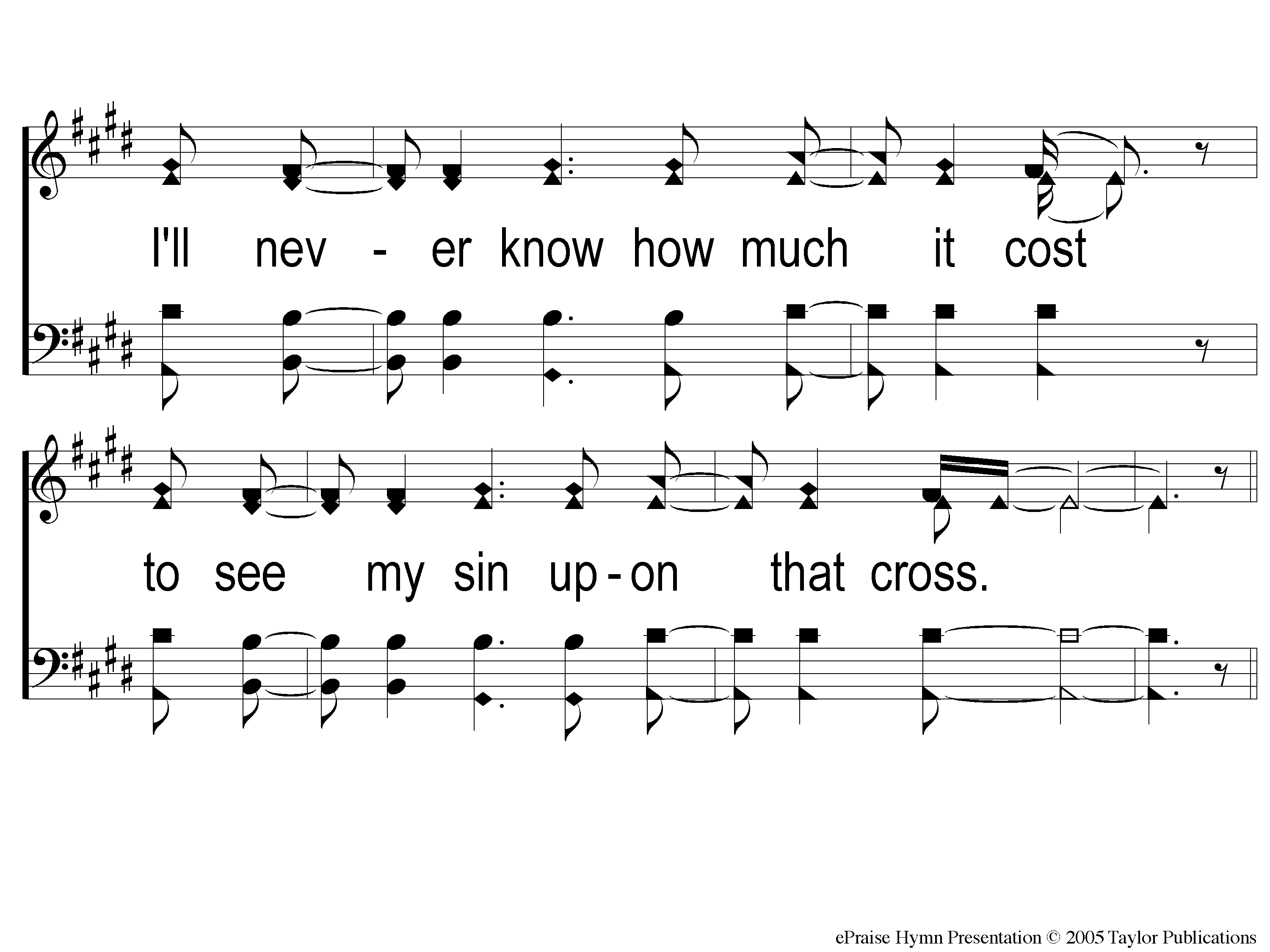 Here I Am To Worship
Bridge2 Here I Am To Worship
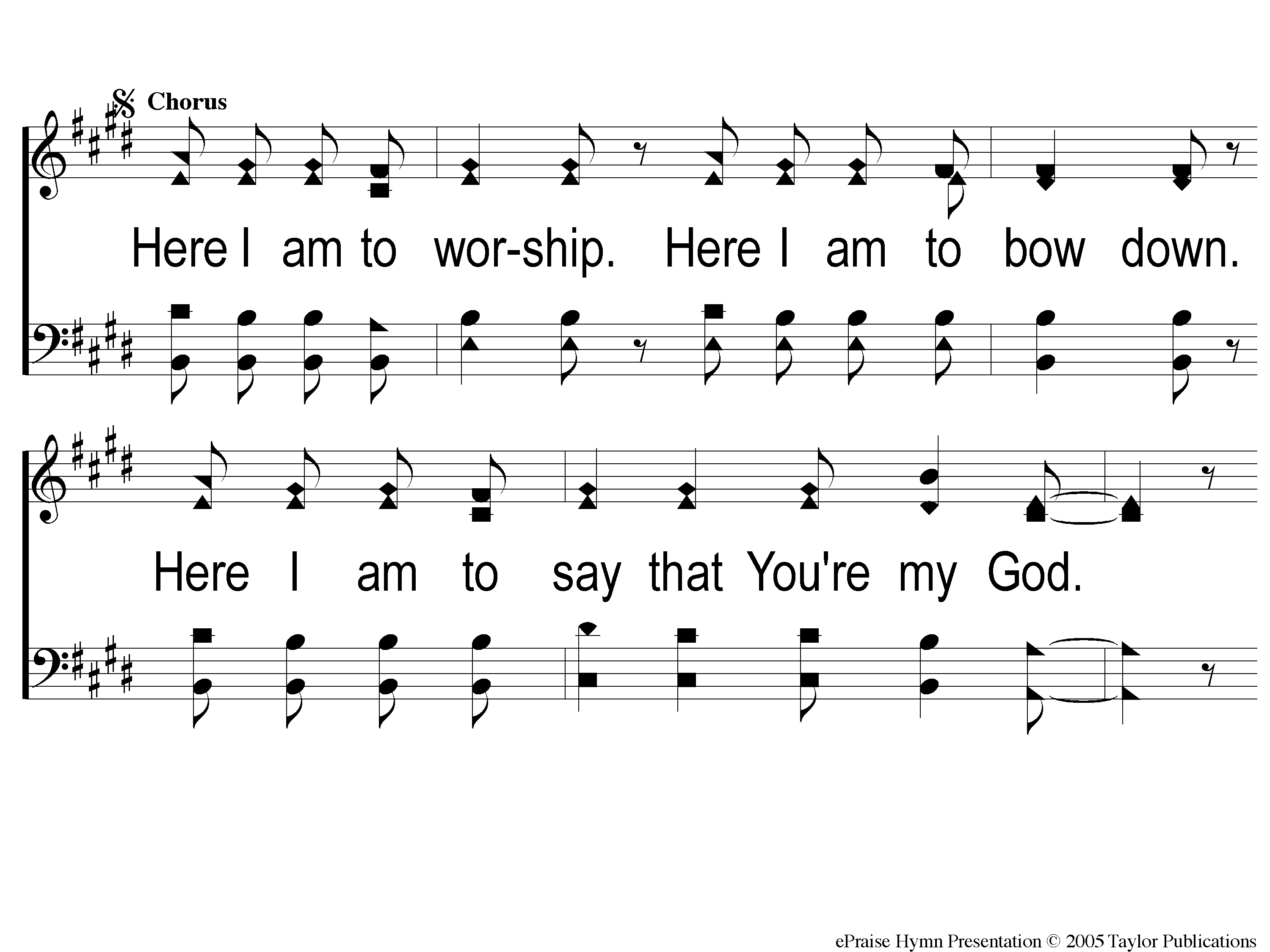 Here I Am To Worship
C2-1 Here I Am To Worship
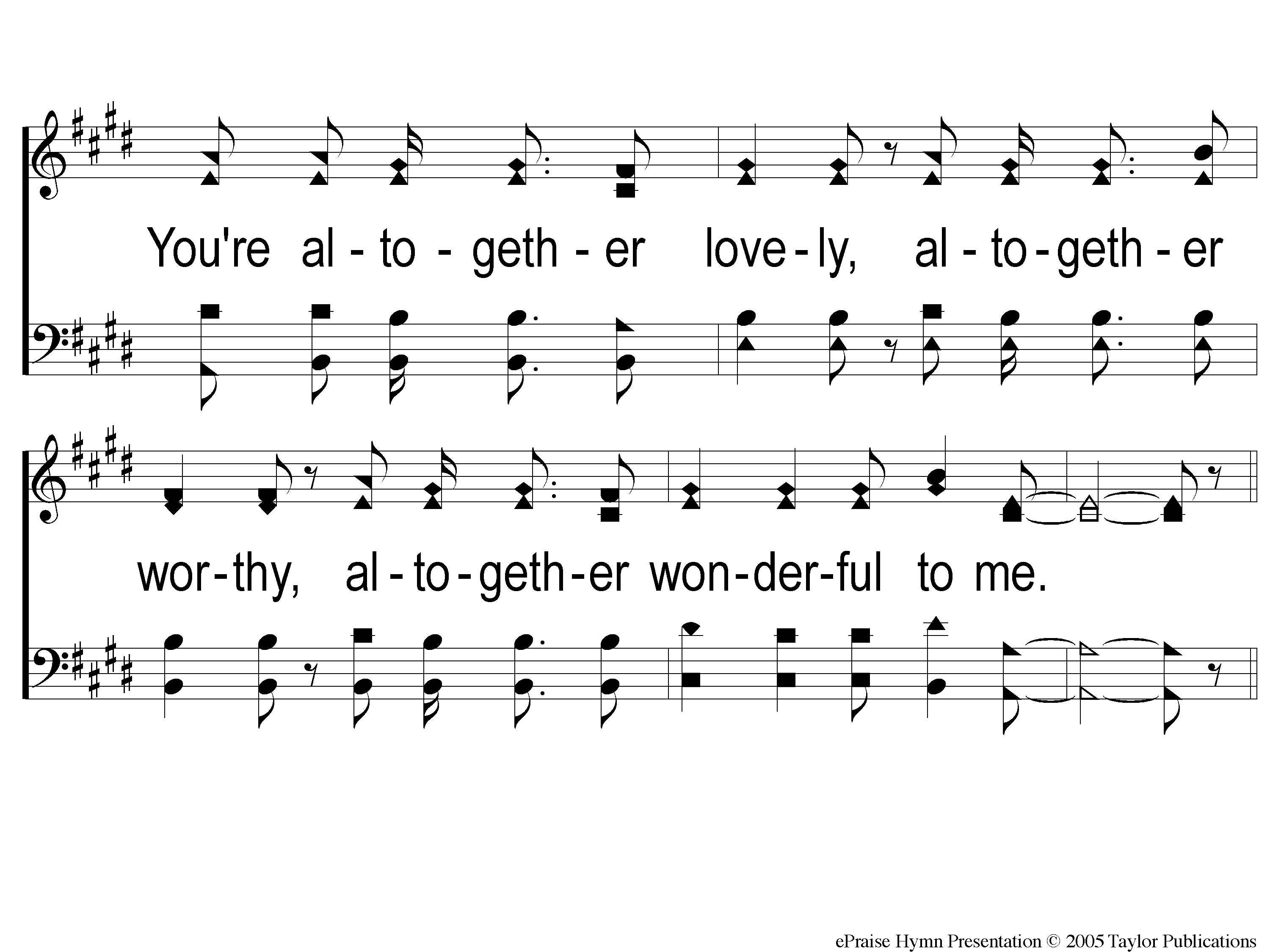 Here I Am To Worship
C2-2 Here I Am To Worship
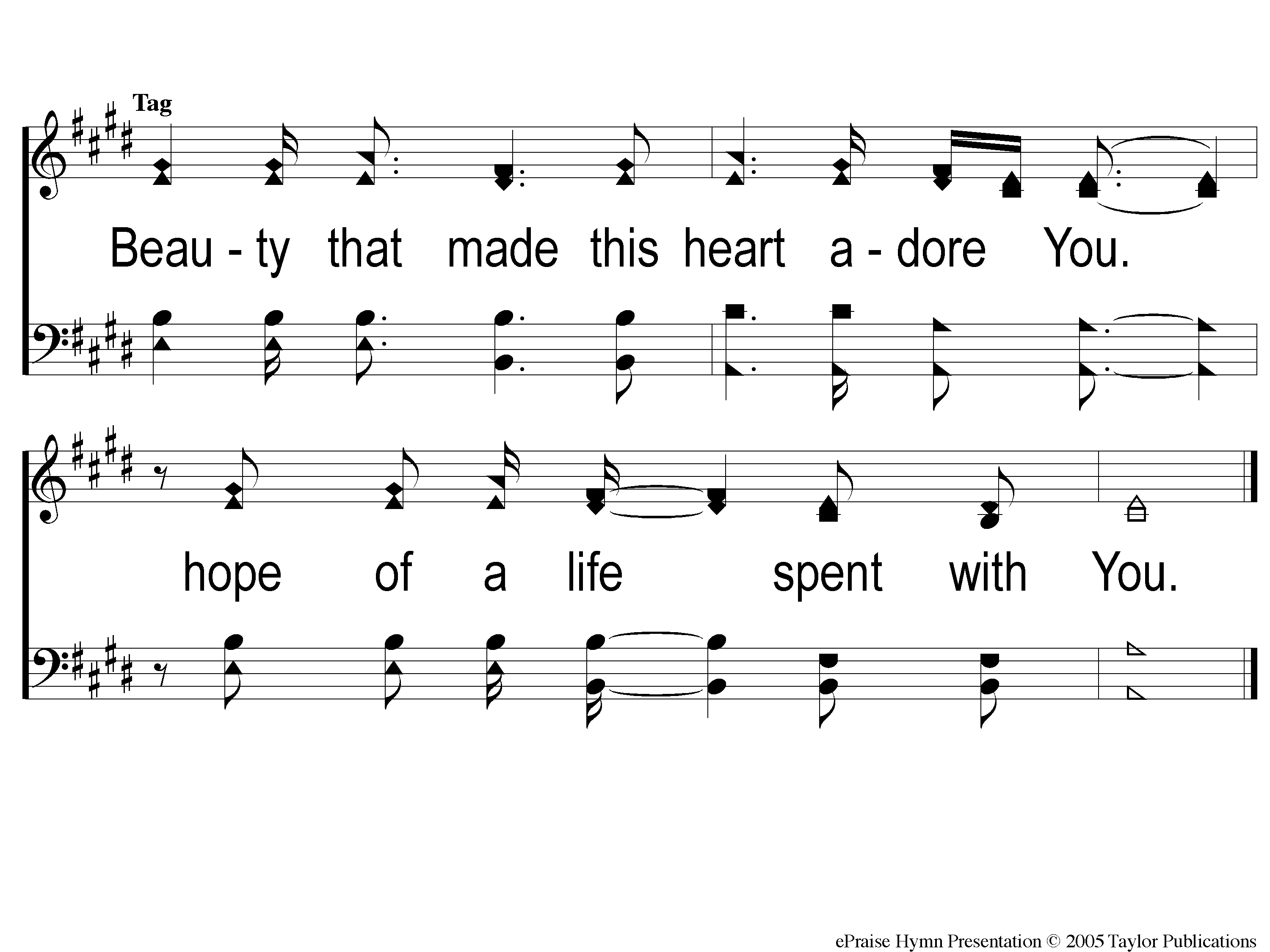 Here I Am To Worship
tag Here I Am To Worship
The
LORD’SSUPPER
Acts 20:7
LORD’S SUPPER
Unleavened Bread
Therefore, as through one man’s offense judgment came to all men, resulting in condemnation, even so through one Man’s righteous act the free gift came to all men, resulting in justification of life. For as by one man’s disobedience many were made sinners, so also by one Man’s obedience many will be made righteous.
Rom. 5:18-19
Fruit of the Vine
LORD’S SUPPER
Since, therefore, we have now been justified by his blood, much more shall we be saved by him from the wrath of God. For if while we were enemies we were reconciled to God by the death of his Son, much more, now that we are reconciled, shall we be saved by his life. More than that, we also rejoice in God through our Lord Jesus Christ, through whom we have now received reconciliation.
Rom. 5:9-11
OFFERING
Rom. 9:6-8
The point is this: whoever sows sparingly will also reap sparingly, and whoever sows bountifully will also reap bountifully. Each one must give as he has decided in his heart, not reluctantly or under compulsion, for God loves a cheerful giver. And God is able to make all grace abound to you, so that having all sufficiency in all things at all times, you may abound in every good work.
ClosingPRAYER
SONG:
On Jordan’s
Stormy Banks
#886
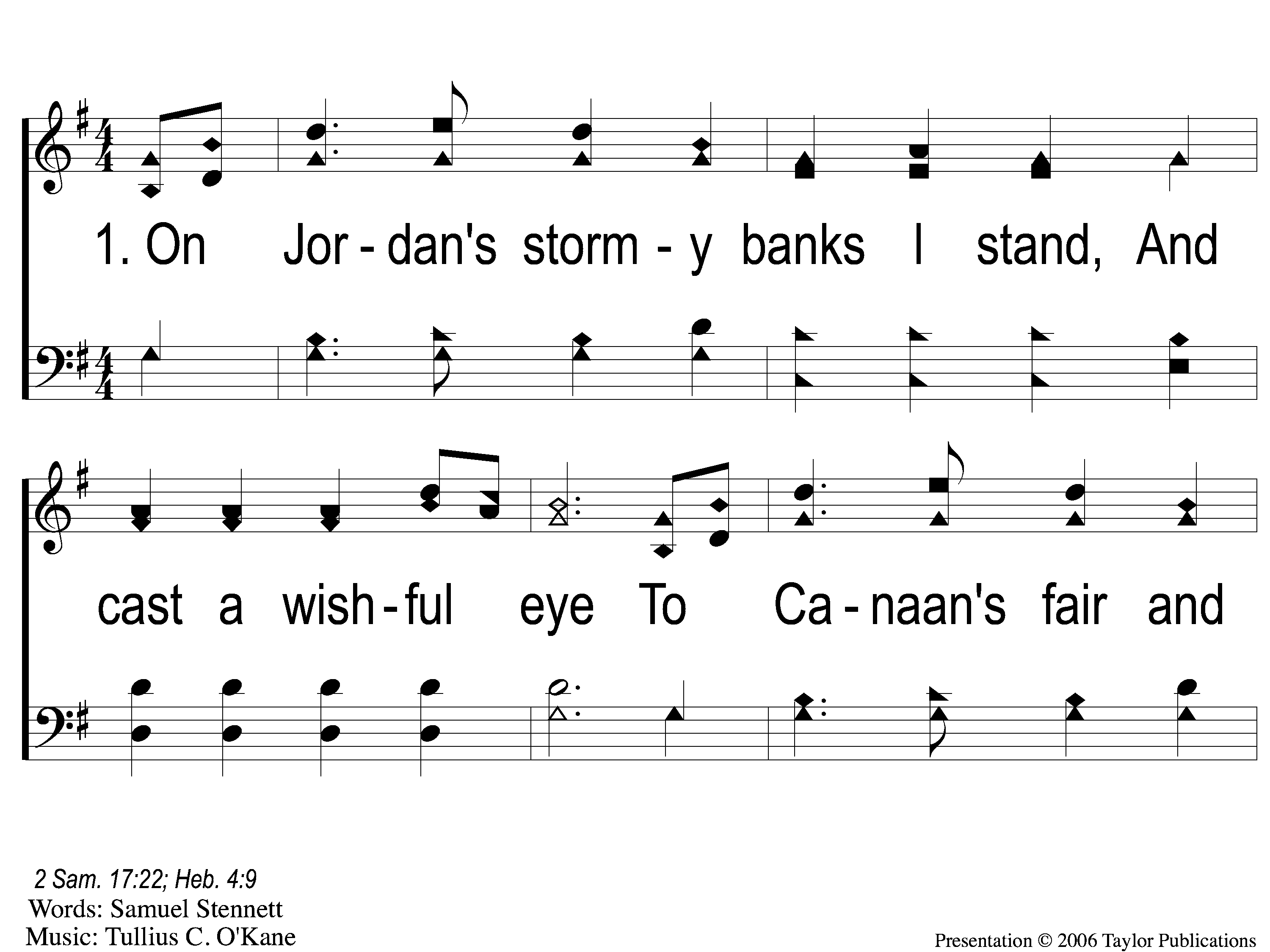 On Jordan’s Stormy Banks
886
1-1 On Jordan’s Stormy Banks
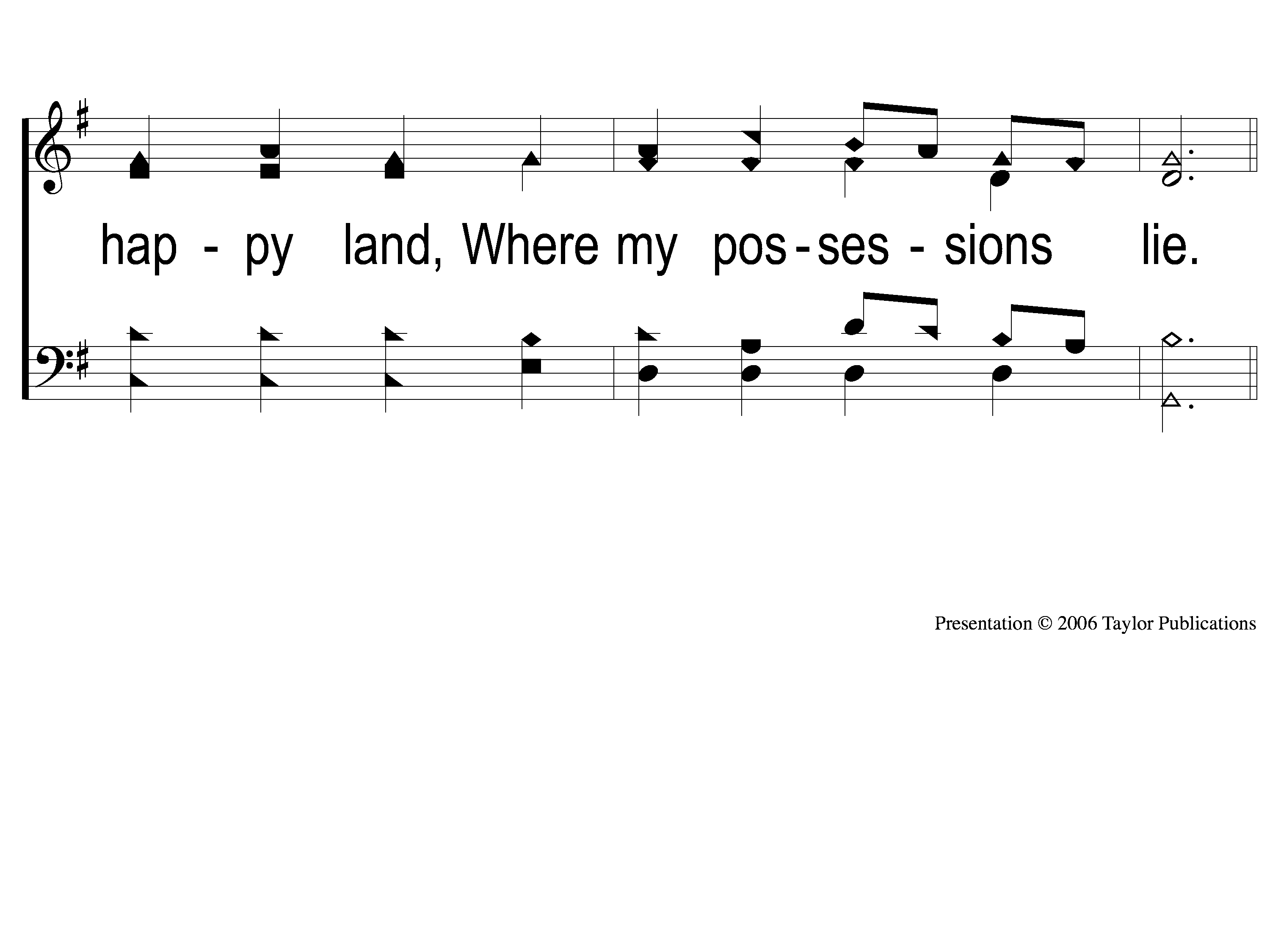 On Jordan’s Stormy Banks
886
1-2 On Jordan’s Stormy Banks
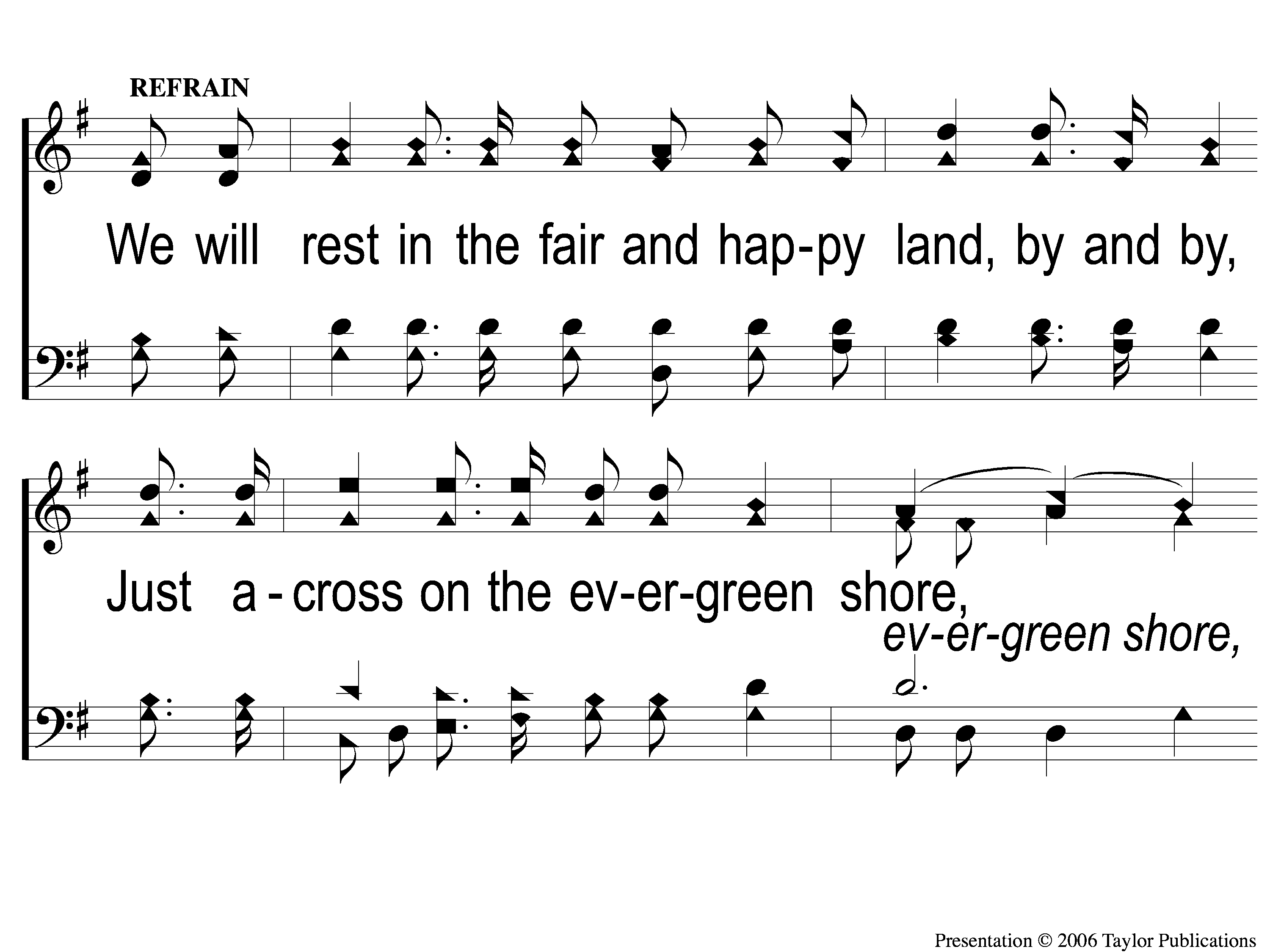 On Jordan’s Stormy Banks
886
C-1 On Jordan’s Stormy Banks
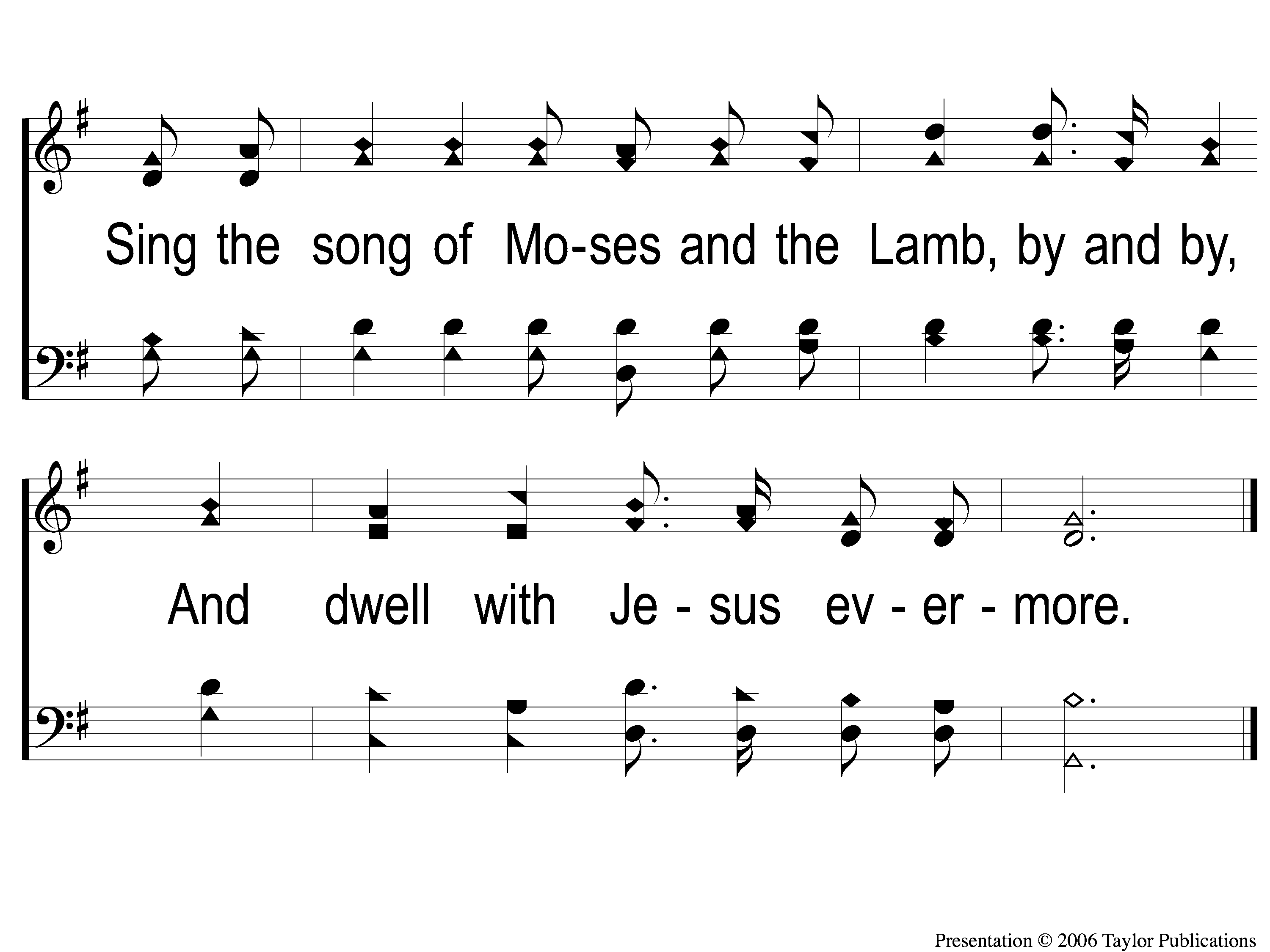 On Jordan’s Stormy Banks
886
C-2 On Jordan’s Stormy Banks
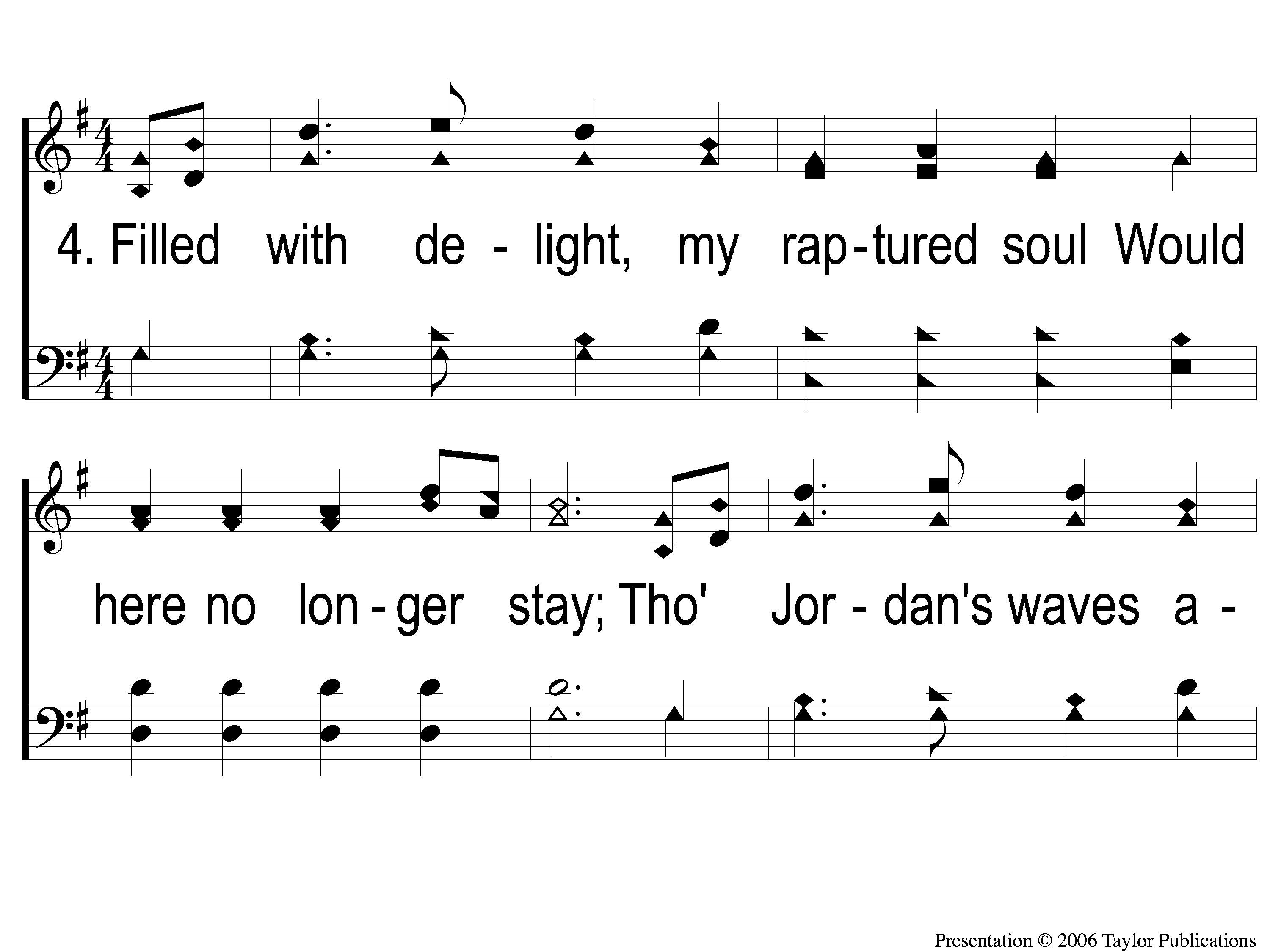 On Jordan’s Stormy Banks
886
4-1 On Jordan’s Stormy Banks
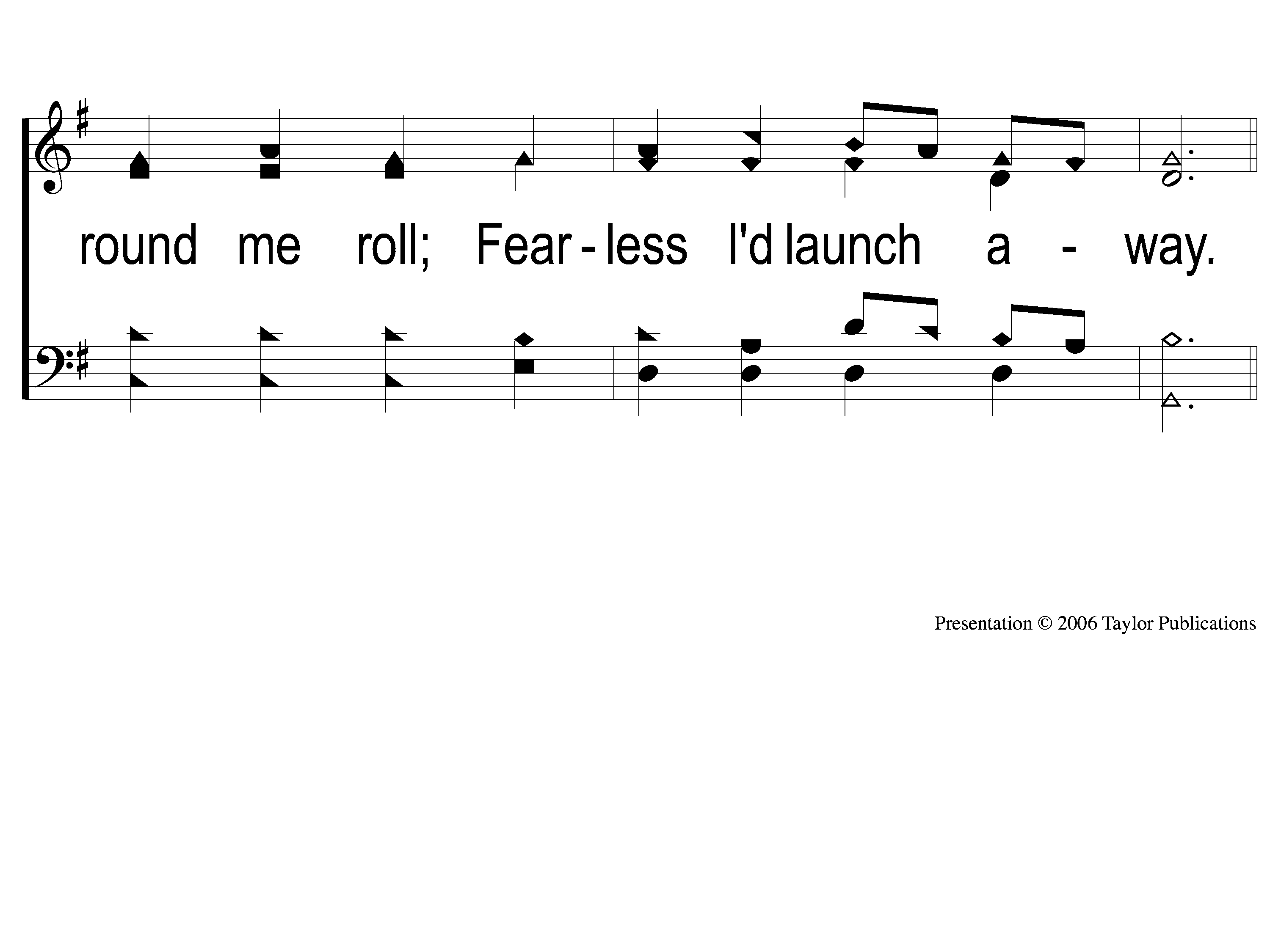 On Jordan’s Stormy Banks
886
4-2 On Jordan’s Stormy Banks
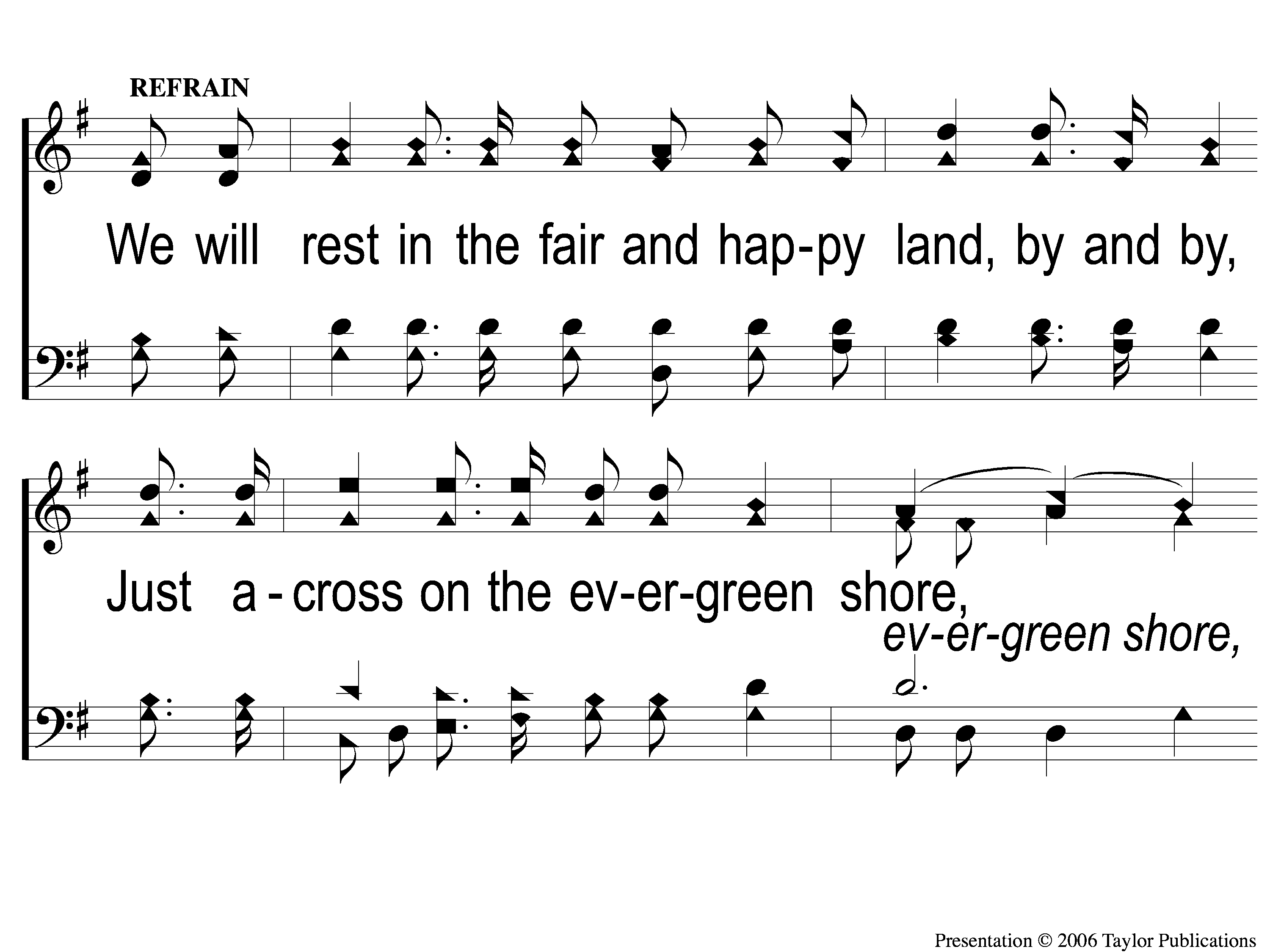 On Jordan’s Stormy Banks
886
C-1 On Jordan’s Stormy Banks
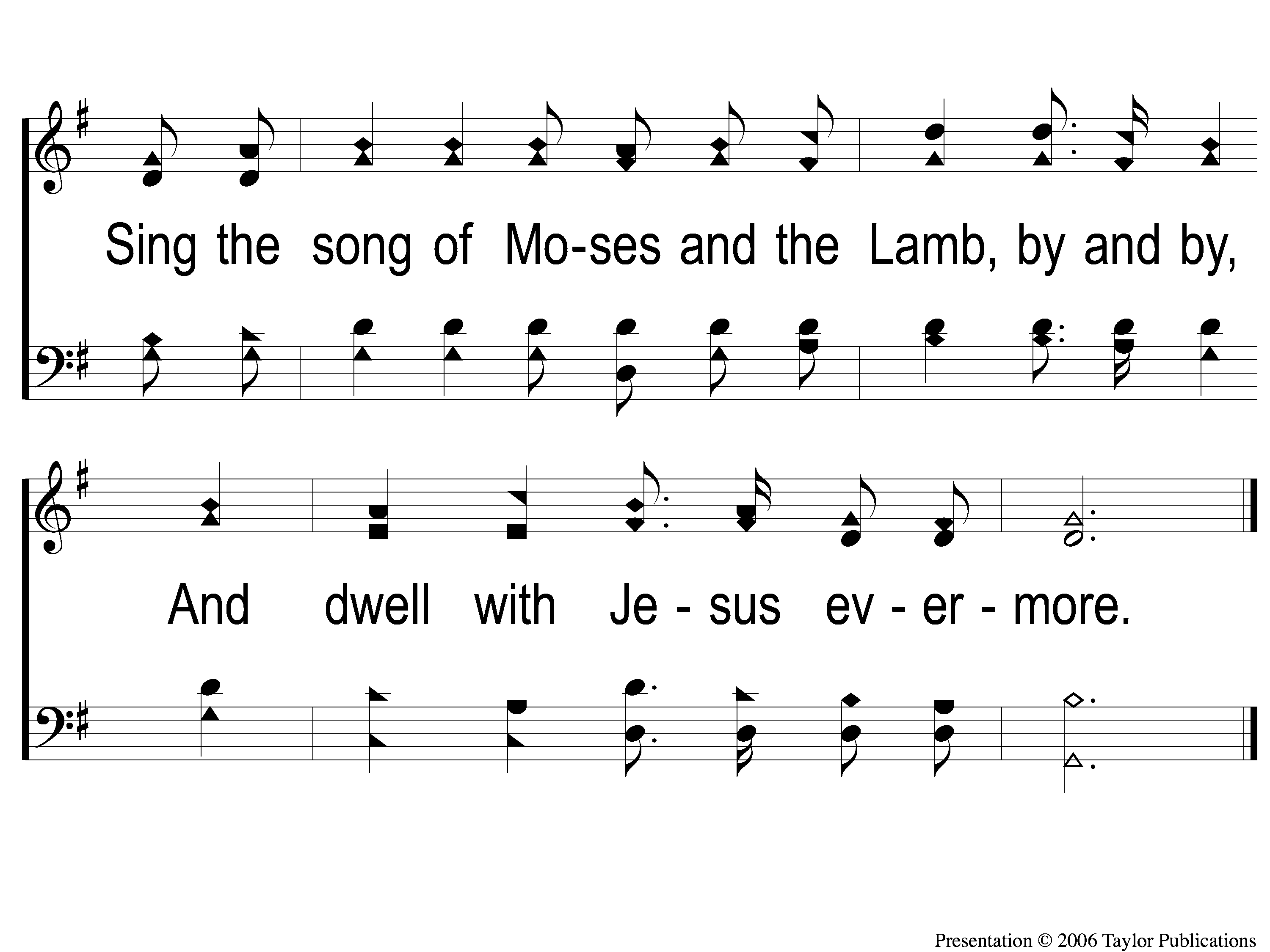 On Jordan’s Stormy Banks
886
C-2 On Jordan’s Stormy Banks
EVENING WORSHIP
TONIGHT@ 6:00 pm
HOPE TO SEE YOU THERE!